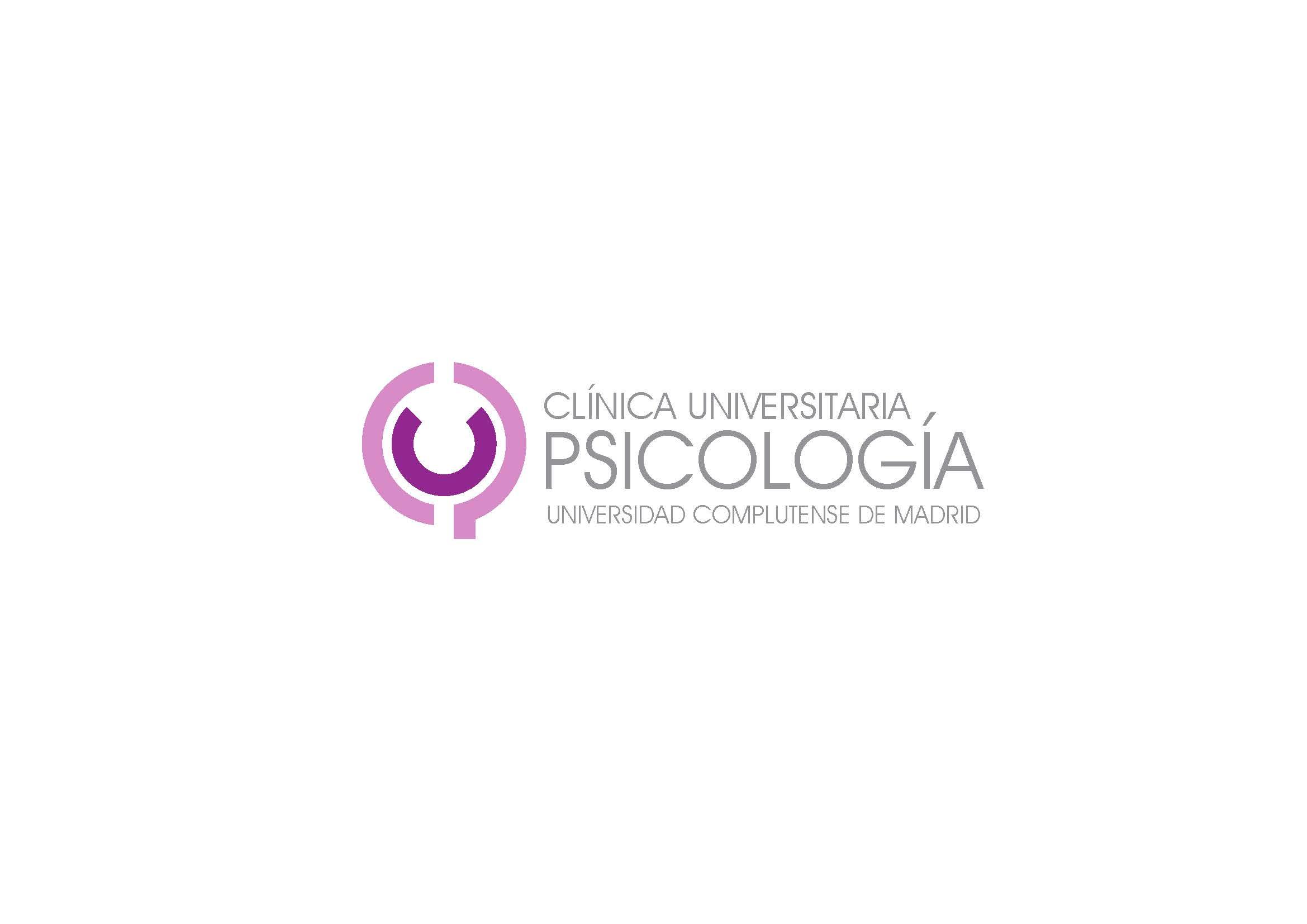 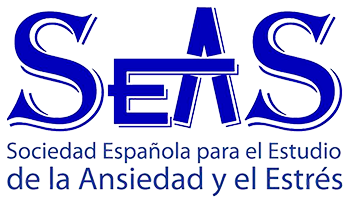 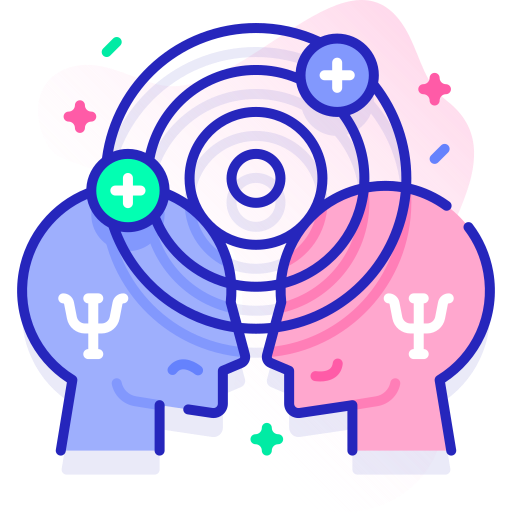 Diferencias en la demanda de atención psicológica entre los  periodos de pre pandemia y post pandemia en un centro universitario de psicología
Morán Jusdado, M.; Zamalloa Antón, E.; Barroso Rosales, Y.; Fernández-Arias, I.; Larroy García, C.
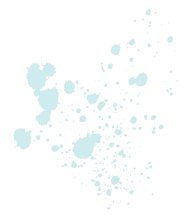 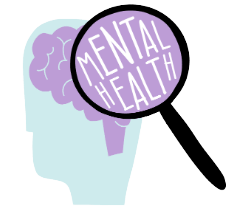 INTRODUCCIÓN
LO QUE SABEMOS
(Inchausti et al., 2020; López-Martínez & Serrano-Ibáñez, 2021; Proaño, 2020)
[Speaker Notes: LA APARICIÓN DEL COVID-19 Y DE LA PANDEMIA SUPUSIERON UN DESAFÍO PARA LA SALUD A TODOS LOS NIVELES, INCLUYENDO LA SALUD MENTAL. ESTA SITUACIÓN PUSO LA PSICOLOGÍA EN AUGE, Y LA ENFRENTÓ A NUEVAS DEMANDAS.

Sabemos que DURANTE LA PANDEMIA: AUMENTÓ LA DEMANDA DE ATENCIÓN PSICOLÓGICA, SE AGRAVARON PROBLEMÁTICAS EXISTENTES Y SURGIERON OTRAS NUEVAS: ESTADOS ANSIOSOS, BAJO ESTADO DÉ ÁNIMO, DUELO, O DIFICULTADES EN LA ADAPTACIÓN A ESTA SITUACIÓN TAN DIFÍCIL]
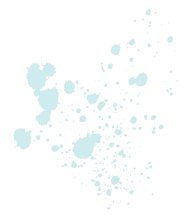 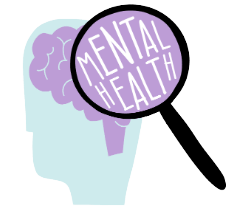 INTRODUCCIÓN
LO QUE SABEMOS
COVID-19
Situación de pandemia
(Inchausti et al., 2020; López-Martínez & Serrano-Ibáñez, 2021; Proaño, 2020)
[Speaker Notes: LA APARICIÓN DEL COVID-19 Y DE LA PANDEMIA SUPUSIERON UN DESAFÍO PARA LA SALUD A TODOS LOS NIVELES, INCLUYENDO LA SALUD MENTAL. ESTA SITUACIÓN PUSO LA PSICOLOGÍA EN AUGE, Y LA ENFRENTÓ A NUEVAS DEMANDAS.

Sabemos que DURANTE LA PANDEMIA: AUMENTÓ LA DEMANDA DE ATENCIÓN PSICOLÓGICA, SE AGRAVARON PROBLEMÁTICAS EXISTENTES Y SURGIERON OTRAS NUEVAS: ESTADOS ANSIOSOS, BAJO ESTADO DÉ ÁNIMO, DUELO, O DIFICULTADES EN LA ADAPTACIÓN A ESTA SITUACIÓN TAN DIFÍCIL]
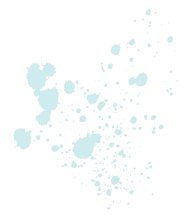 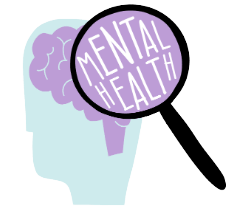 INTRODUCCIÓN
LO QUE SABEMOS
COVID-19
Situación de pandemia
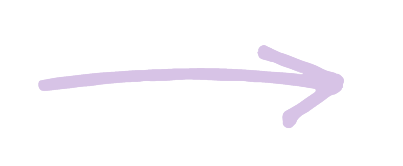 (Inchausti et al., 2020; López-Martínez & Serrano-Ibáñez, 2021; Proaño, 2020)
[Speaker Notes: LA APARICIÓN DEL COVID-19 Y DE LA PANDEMIA SUPUSIERON UN DESAFÍO PARA LA SALUD A TODOS LOS NIVELES, INCLUYENDO LA SALUD MENTAL. ESTA SITUACIÓN PUSO LA PSICOLOGÍA EN AUGE, Y LA ENFRENTÓ A NUEVAS DEMANDAS.

Sabemos que DURANTE LA PANDEMIA: AUMENTÓ LA DEMANDA DE ATENCIÓN PSICOLÓGICA, SE AGRAVARON PROBLEMÁTICAS EXISTENTES Y SURGIERON OTRAS NUEVAS: ESTADOS ANSIOSOS, BAJO ESTADO DÉ ÁNIMO, DUELO, O DIFICULTADES EN LA ADAPTACIÓN A ESTA SITUACIÓN TAN DIFÍCIL]
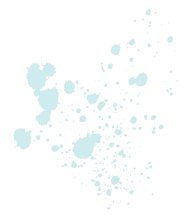 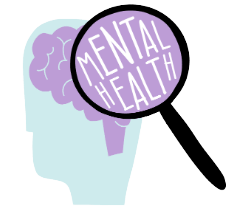 INTRODUCCIÓN
LO QUE SABEMOS
COVID-19
Situación de pandemia
Desafío para la salud mental
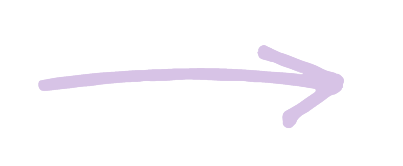 (Inchausti et al., 2020; López-Martínez & Serrano-Ibáñez, 2021; Proaño, 2020)
[Speaker Notes: LA APARICIÓN DEL COVID-19 Y DE LA PANDEMIA SUPUSIERON UN DESAFÍO PARA LA SALUD A TODOS LOS NIVELES, INCLUYENDO LA SALUD MENTAL. ESTA SITUACIÓN PUSO LA PSICOLOGÍA EN AUGE, Y LA ENFRENTÓ A NUEVAS DEMANDAS.

Sabemos que DURANTE LA PANDEMIA: AUMENTÓ LA DEMANDA DE ATENCIÓN PSICOLÓGICA, SE AGRAVARON PROBLEMÁTICAS EXISTENTES Y SURGIERON OTRAS NUEVAS: ESTADOS ANSIOSOS, BAJO ESTADO DÉ ÁNIMO, DUELO, O DIFICULTADES EN LA ADAPTACIÓN A ESTA SITUACIÓN TAN DIFÍCIL]
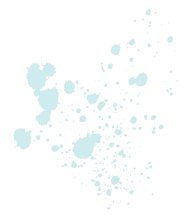 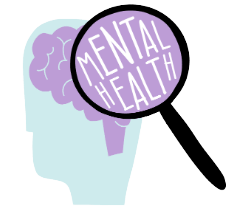 INTRODUCCIÓN
LO QUE SABEMOS
COVID-19
Situación de pandemia
Desafío para la salud mental
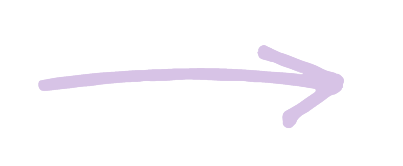 Durante la pandemia
(Inchausti et al., 2020; López-Martínez & Serrano-Ibáñez, 2021; Proaño, 2020)
[Speaker Notes: LA APARICIÓN DEL COVID-19 Y DE LA PANDEMIA SUPUSIERON UN DESAFÍO PARA LA SALUD A TODOS LOS NIVELES, INCLUYENDO LA SALUD MENTAL. ESTA SITUACIÓN PUSO LA PSICOLOGÍA EN AUGE, Y LA ENFRENTÓ A NUEVAS DEMANDAS.

Sabemos que DURANTE LA PANDEMIA: AUMENTÓ LA DEMANDA DE ATENCIÓN PSICOLÓGICA, SE AGRAVARON PROBLEMÁTICAS EXISTENTES Y SURGIERON OTRAS NUEVAS: ESTADOS ANSIOSOS, BAJO ESTADO DÉ ÁNIMO, DUELO, O DIFICULTADES EN LA ADAPTACIÓN A ESTA SITUACIÓN TAN DIFÍCIL]
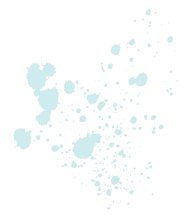 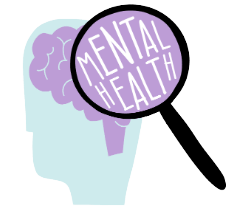 INTRODUCCIÓN
LO QUE SABEMOS
COVID-19
Situación de pandemia
Desafío para la salud mental
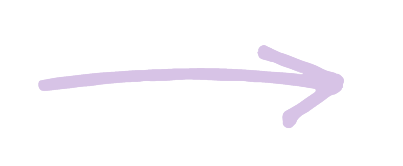 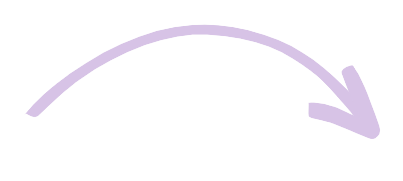 Durante la pandemia
(Inchausti et al., 2020; López-Martínez & Serrano-Ibáñez, 2021; Proaño, 2020)
[Speaker Notes: LA APARICIÓN DEL COVID-19 Y DE LA PANDEMIA SUPUSIERON UN DESAFÍO PARA LA SALUD A TODOS LOS NIVELES, INCLUYENDO LA SALUD MENTAL. ESTA SITUACIÓN PUSO LA PSICOLOGÍA EN AUGE, Y LA ENFRENTÓ A NUEVAS DEMANDAS.

Sabemos que DURANTE LA PANDEMIA: AUMENTÓ LA DEMANDA DE ATENCIÓN PSICOLÓGICA, SE AGRAVARON PROBLEMÁTICAS EXISTENTES Y SURGIERON OTRAS NUEVAS: ESTADOS ANSIOSOS, BAJO ESTADO DÉ ÁNIMO, DUELO, O DIFICULTADES EN LA ADAPTACIÓN A ESTA SITUACIÓN TAN DIFÍCIL]
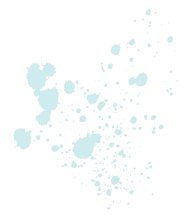 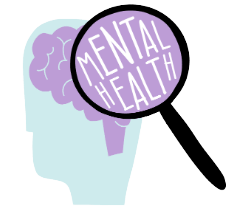 INTRODUCCIÓN
LO QUE SABEMOS
COVID-19
Situación de pandemia
Desafío para la salud mental
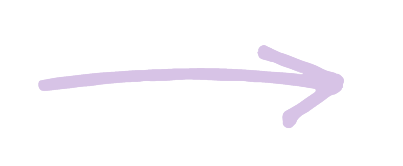 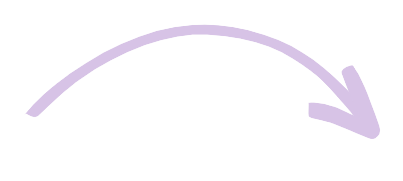 Aumenta la demanda de atención psicológica, se agravan problemáticas, surgen otras
Durante la pandemia
(Inchausti et al., 2020; López-Martínez & Serrano-Ibáñez, 2021; Proaño, 2020)
[Speaker Notes: LA APARICIÓN DEL COVID-19 Y DE LA PANDEMIA SUPUSIERON UN DESAFÍO PARA LA SALUD A TODOS LOS NIVELES, INCLUYENDO LA SALUD MENTAL. ESTA SITUACIÓN PUSO LA PSICOLOGÍA EN AUGE, Y LA ENFRENTÓ A NUEVAS DEMANDAS.

Sabemos que DURANTE LA PANDEMIA: AUMENTÓ LA DEMANDA DE ATENCIÓN PSICOLÓGICA, SE AGRAVARON PROBLEMÁTICAS EXISTENTES Y SURGIERON OTRAS NUEVAS: ESTADOS ANSIOSOS, BAJO ESTADO DÉ ÁNIMO, DUELO, O DIFICULTADES EN LA ADAPTACIÓN A ESTA SITUACIÓN TAN DIFÍCIL]
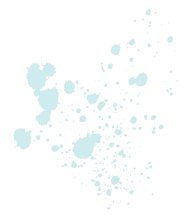 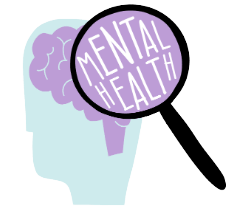 INTRODUCCIÓN
LO QUE NOS FALTA POR SABER
(Brooks et al., 2020; Otto et al., 2021) (Cosano, 2021; García-Iglesias et al., 2020; Ruiz-Frutos & Gómez-Salgado, 2021; Vall-Roqué et al., 2021)
[Speaker Notes: ¿QUÉ ES LO QUE NOS FALTA POR SABER O ESTUDIAR? QUIZÁ LO QUE HA PASADO DESPUÉS DE LA PANDEMIA: ESTUDIOS SUGIEREN QUE TRAS LA PANDEMIA HA HABIDO CAMBIOS EN EL VALOR QUE LAS PERSONAS DAN A SU SALUD MENTAL; QUE HAN APARECIDO OTRO TIPO DE DEMANDAS (RELACIONADAS CON CAMBIOS ADAPTATIVOS, PROBLEMAS DE GESTIÓN EMOCIONAL, ANSIEDAD, PROBLEMAS DE ALIMENTACIÓN…); Y TAMBIÉN, QUE NO HA AFECTADO POR IGUAL A TODOS LOS GRUPOS DE POBLACIÓN, REFIRIENDO MAYOR MALESTAR JÓVENES Y SANITARIOS

POR LO TANTO, LO QUE SABEMOS, ES QUE LA PANDEMIA HA SUPUESTO UN DESAFÍO PARA LA SALUD MENTAL: HA AUMENTADO LA CANTIDAD DE DEMANDA DE ATENCIÓN PSICÓLÓGICA, Y LOS CASOS SE HAN AGRAVADO.

LO QUE NOS FALTA POR SABER, O NOS GUSTARÍA COMPROBAR, ES SI, COMO DICEN ALGUNOS ESTUDIOS, HABRÁ HABIDO TAMBIÉN CAMBIOS EN EL PERFIL DE LA PERSONA QUE VIENE A CONSULTA, Y NO SOLO EN LA CANTIDAD, SINO EN EL TIPO DE DEMANDA]
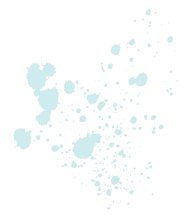 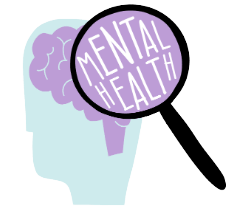 INTRODUCCIÓN
LO QUE NOS FALTA POR SABER
Después de la pandemia: estudios sugieren que
(Brooks et al., 2020; Otto et al., 2021) (Cosano, 2021; García-Iglesias et al., 2020; Ruiz-Frutos & Gómez-Salgado, 2021; Vall-Roqué et al., 2021)
[Speaker Notes: ¿QUÉ ES LO QUE NOS FALTA POR SABER O ESTUDIAR? QUIZÁ LO QUE HA PASADO DESPUÉS DE LA PANDEMIA: ESTUDIOS SUGIEREN QUE TRAS LA PANDEMIA HA HABIDO CAMBIOS EN EL VALOR QUE LAS PERSONAS DAN A SU SALUD MENTAL; QUE HAN APARECIDO OTRO TIPO DE DEMANDAS (RELACIONADAS CON CAMBIOS ADAPTATIVOS, PROBLEMAS DE GESTIÓN EMOCIONAL, ANSIEDAD, PROBLEMAS DE ALIMENTACIÓN…); Y TAMBIÉN, QUE NO HA AFECTADO POR IGUAL A TODOS LOS GRUPOS DE POBLACIÓN, REFIRIENDO MAYOR MALESTAR JÓVENES Y SANITARIOS

POR LO TANTO, LO QUE SABEMOS, ES QUE LA PANDEMIA HA SUPUESTO UN DESAFÍO PARA LA SALUD MENTAL: HA AUMENTADO LA CANTIDAD DE DEMANDA DE ATENCIÓN PSICÓLÓGICA, Y LOS CASOS SE HAN AGRAVADO.

LO QUE NOS FALTA POR SABER, O NOS GUSTARÍA COMPROBAR, ES SI, COMO DICEN ALGUNOS ESTUDIOS, HABRÁ HABIDO TAMBIÉN CAMBIOS EN EL PERFIL DE LA PERSONA QUE VIENE A CONSULTA, Y NO SOLO EN LA CANTIDAD, SINO EN EL TIPO DE DEMANDA]
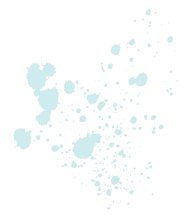 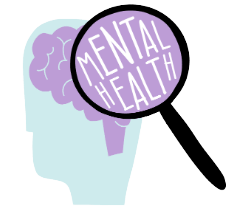 INTRODUCCIÓN
LO QUE NOS FALTA POR SABER
Después de la pandemia: estudios sugieren que
Cambios en el valor que las personas dan a la salud mental
(Brooks et al., 2020; Otto et al., 2021) (Cosano, 2021; García-Iglesias et al., 2020; Ruiz-Frutos & Gómez-Salgado, 2021; Vall-Roqué et al., 2021)
[Speaker Notes: ¿QUÉ ES LO QUE NOS FALTA POR SABER O ESTUDIAR? QUIZÁ LO QUE HA PASADO DESPUÉS DE LA PANDEMIA: ESTUDIOS SUGIEREN QUE TRAS LA PANDEMIA HA HABIDO CAMBIOS EN EL VALOR QUE LAS PERSONAS DAN A SU SALUD MENTAL; QUE HAN APARECIDO OTRO TIPO DE DEMANDAS (RELACIONADAS CON CAMBIOS ADAPTATIVOS, PROBLEMAS DE GESTIÓN EMOCIONAL, ANSIEDAD, PROBLEMAS DE ALIMENTACIÓN…); Y TAMBIÉN, QUE NO HA AFECTADO POR IGUAL A TODOS LOS GRUPOS DE POBLACIÓN, REFIRIENDO MAYOR MALESTAR JÓVENES Y SANITARIOS

POR LO TANTO, LO QUE SABEMOS, ES QUE LA PANDEMIA HA SUPUESTO UN DESAFÍO PARA LA SALUD MENTAL: HA AUMENTADO LA CANTIDAD DE DEMANDA DE ATENCIÓN PSICÓLÓGICA, Y LOS CASOS SE HAN AGRAVADO.

LO QUE NOS FALTA POR SABER, O NOS GUSTARÍA COMPROBAR, ES SI, COMO DICEN ALGUNOS ESTUDIOS, HABRÁ HABIDO TAMBIÉN CAMBIOS EN EL PERFIL DE LA PERSONA QUE VIENE A CONSULTA, Y NO SOLO EN LA CANTIDAD, SINO EN EL TIPO DE DEMANDA]
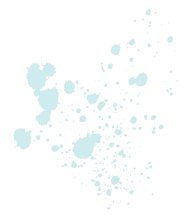 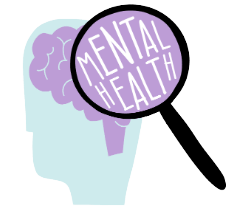 INTRODUCCIÓN
LO QUE NOS FALTA POR SABER
Después de la pandemia: estudios sugieren que
Cambios en el valor que las personas dan a la salud mental
Aparecen otro tipo de demandas
(Brooks et al., 2020; Otto et al., 2021) (Cosano, 2021; García-Iglesias et al., 2020; Ruiz-Frutos & Gómez-Salgado, 2021; Vall-Roqué et al., 2021)
[Speaker Notes: ¿QUÉ ES LO QUE NOS FALTA POR SABER O ESTUDIAR? QUIZÁ LO QUE HA PASADO DESPUÉS DE LA PANDEMIA: ESTUDIOS SUGIEREN QUE TRAS LA PANDEMIA HA HABIDO CAMBIOS EN EL VALOR QUE LAS PERSONAS DAN A SU SALUD MENTAL; QUE HAN APARECIDO OTRO TIPO DE DEMANDAS (RELACIONADAS CON CAMBIOS ADAPTATIVOS, PROBLEMAS DE GESTIÓN EMOCIONAL, ANSIEDAD, PROBLEMAS DE ALIMENTACIÓN…); Y TAMBIÉN, QUE NO HA AFECTADO POR IGUAL A TODOS LOS GRUPOS DE POBLACIÓN, REFIRIENDO MAYOR MALESTAR JÓVENES Y SANITARIOS

POR LO TANTO, LO QUE SABEMOS, ES QUE LA PANDEMIA HA SUPUESTO UN DESAFÍO PARA LA SALUD MENTAL: HA AUMENTADO LA CANTIDAD DE DEMANDA DE ATENCIÓN PSICÓLÓGICA, Y LOS CASOS SE HAN AGRAVADO.

LO QUE NOS FALTA POR SABER, O NOS GUSTARÍA COMPROBAR, ES SI, COMO DICEN ALGUNOS ESTUDIOS, HABRÁ HABIDO TAMBIÉN CAMBIOS EN EL PERFIL DE LA PERSONA QUE VIENE A CONSULTA, Y NO SOLO EN LA CANTIDAD, SINO EN EL TIPO DE DEMANDA]
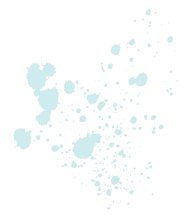 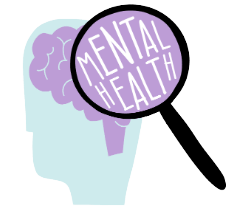 INTRODUCCIÓN
LO QUE NOS FALTA POR SABER
Después de la pandemia: estudios sugieren que
Cambios en el valor que las personas dan a la salud mental
Aparecen otro tipo de demandas
Mayor malestar jóvenes y sanitarios
(Brooks et al., 2020; Otto et al., 2021) (Cosano, 2021; García-Iglesias et al., 2020; Ruiz-Frutos & Gómez-Salgado, 2021; Vall-Roqué et al., 2021)
[Speaker Notes: ¿QUÉ ES LO QUE NOS FALTA POR SABER O ESTUDIAR? QUIZÁ LO QUE HA PASADO DESPUÉS DE LA PANDEMIA: ESTUDIOS SUGIEREN QUE TRAS LA PANDEMIA HA HABIDO CAMBIOS EN EL VALOR QUE LAS PERSONAS DAN A SU SALUD MENTAL; QUE HAN APARECIDO OTRO TIPO DE DEMANDAS (RELACIONADAS CON CAMBIOS ADAPTATIVOS, PROBLEMAS DE GESTIÓN EMOCIONAL, ANSIEDAD, PROBLEMAS DE ALIMENTACIÓN…); Y TAMBIÉN, QUE NO HA AFECTADO POR IGUAL A TODOS LOS GRUPOS DE POBLACIÓN, REFIRIENDO MAYOR MALESTAR JÓVENES Y SANITARIOS

POR LO TANTO, LO QUE SABEMOS, ES QUE LA PANDEMIA HA SUPUESTO UN DESAFÍO PARA LA SALUD MENTAL: HA AUMENTADO LA CANTIDAD DE DEMANDA DE ATENCIÓN PSICÓLÓGICA, Y LOS CASOS SE HAN AGRAVADO.

LO QUE NOS FALTA POR SABER, O NOS GUSTARÍA COMPROBAR, ES SI, COMO DICEN ALGUNOS ESTUDIOS, HABRÁ HABIDO TAMBIÉN CAMBIOS EN EL PERFIL DE LA PERSONA QUE VIENE A CONSULTA, Y NO SOLO EN LA CANTIDAD, SINO EN EL TIPO DE DEMANDA]
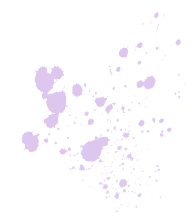 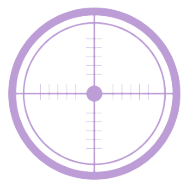 OBJETIVO DEL TRABAJO
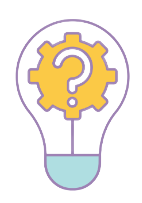 [Speaker Notes: POR ESTO, EL OBJETIVO DE NUESTRO TRABAJO ES EVALUAR LAS DIFERENCIAS PRE Y POST PANDEMIA ATENDIENDO AL PERFIL SOCIODEMOGRÁFICO DE LOS CONSULTANTES Y A VARIABLES RELACIONADAS CON LA DEMANDA, TALES COMO LOS MOTIVOS DE CONSULTA.

LAS HIPÓTESIS QUE NOS PLANTEAMOS, SON QUE EN EL PERIODO POST PANDEMIA ENCONTRAREMOS:

CAMBIOS EN EL PERFIL SOCIODEMOGRÁFICO DE LOS CONSULTANTES
LAS PERSONAS SE DEMORARÁN MENOS PARA SOLICITAR ASISTENCIA PSICOLÓGICA, POR LO QUE LA DURACIÓN DEL PROBLEMA POR EL QUE ACUDAN A CONSULTA SERÁ MENOR
CAMBIOS EN EL TIPO DE DEMANDA: MÁS FRECUENTES LOS MOTIVOS DE CONSULTA RELACIONADOS CON GESTIÓN EMOCIONAL, ANSIEDAD, ALIMENTACIÓN…]
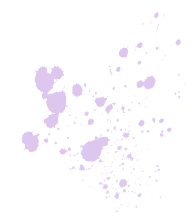 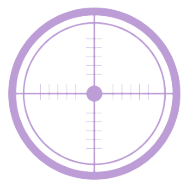 OBJETIVO DEL TRABAJO
Evaluar las diferencias pre y post pandemia atendiendo al perfil sociodemográfico de los consultantes y a variables relacionadas con la demanda, tales como los motivos de consulta.
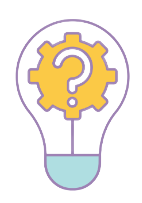 [Speaker Notes: POR ESTO, EL OBJETIVO DE NUESTRO TRABAJO ES EVALUAR LAS DIFERENCIAS PRE Y POST PANDEMIA ATENDIENDO AL PERFIL SOCIODEMOGRÁFICO DE LOS CONSULTANTES Y A VARIABLES RELACIONADAS CON LA DEMANDA, TALES COMO LOS MOTIVOS DE CONSULTA.

LAS HIPÓTESIS QUE NOS PLANTEAMOS, SON QUE EN EL PERIODO POST PANDEMIA ENCONTRAREMOS:

CAMBIOS EN EL PERFIL SOCIODEMOGRÁFICO DE LOS CONSULTANTES
LAS PERSONAS SE DEMORARÁN MENOS PARA SOLICITAR ASISTENCIA PSICOLÓGICA, POR LO QUE LA DURACIÓN DEL PROBLEMA POR EL QUE ACUDAN A CONSULTA SERÁ MENOR
CAMBIOS EN EL TIPO DE DEMANDA: MÁS FRECUENTES LOS MOTIVOS DE CONSULTA RELACIONADOS CON GESTIÓN EMOCIONAL, ANSIEDAD, ALIMENTACIÓN…]
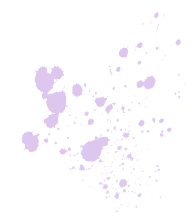 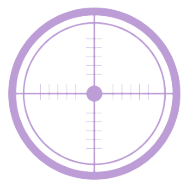 OBJETIVO DEL TRABAJO
Evaluar las diferencias pre y post pandemia atendiendo al perfil sociodemográfico de los consultantes y a variables relacionadas con la demanda, tales como los motivos de consulta.
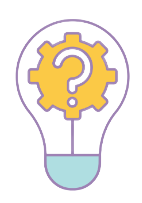 HIPÓTESIS: EN EL PERIODO POST PANDEMIA
[Speaker Notes: POR ESTO, EL OBJETIVO DE NUESTRO TRABAJO ES EVALUAR LAS DIFERENCIAS PRE Y POST PANDEMIA ATENDIENDO AL PERFIL SOCIODEMOGRÁFICO DE LOS CONSULTANTES Y A VARIABLES RELACIONADAS CON LA DEMANDA, TALES COMO LOS MOTIVOS DE CONSULTA.

LAS HIPÓTESIS QUE NOS PLANTEAMOS, SON QUE EN EL PERIODO POST PANDEMIA ENCONTRAREMOS:

CAMBIOS EN EL PERFIL SOCIODEMOGRÁFICO DE LOS CONSULTANTES
LAS PERSONAS SE DEMORARÁN MENOS PARA SOLICITAR ASISTENCIA PSICOLÓGICA, POR LO QUE LA DURACIÓN DEL PROBLEMA POR EL QUE ACUDAN A CONSULTA SERÁ MENOR
CAMBIOS EN EL TIPO DE DEMANDA: MÁS FRECUENTES LOS MOTIVOS DE CONSULTA RELACIONADOS CON GESTIÓN EMOCIONAL, ANSIEDAD, ALIMENTACIÓN…]
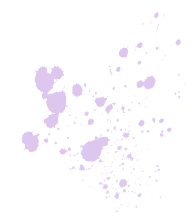 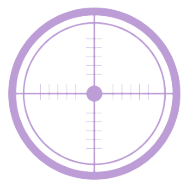 OBJETIVO DEL TRABAJO
Evaluar las diferencias pre y post pandemia atendiendo al perfil sociodemográfico de los consultantes y a variables relacionadas con la demanda, tales como los motivos de consulta.
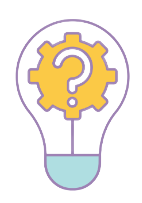 HIPÓTESIS: EN EL PERIODO POST PANDEMIA
Cambios en el perfil sociodemográfico 
La duración del problema por el que acudan a consulta será menor
Cambios en la demanda: más frecuentes los motivos de consulta relacionados con gestión emocional, ansiedad, alimentación
[Speaker Notes: POR ESTO, EL OBJETIVO DE NUESTRO TRABAJO ES EVALUAR LAS DIFERENCIAS PRE Y POST PANDEMIA ATENDIENDO AL PERFIL SOCIODEMOGRÁFICO DE LOS CONSULTANTES Y A VARIABLES RELACIONADAS CON LA DEMANDA, TALES COMO LOS MOTIVOS DE CONSULTA.

LAS HIPÓTESIS QUE NOS PLANTEAMOS, SON QUE EN EL PERIODO POST PANDEMIA ENCONTRAREMOS:

CAMBIOS EN EL PERFIL SOCIODEMOGRÁFICO DE LOS CONSULTANTES
LAS PERSONAS SE DEMORARÁN MENOS PARA SOLICITAR ASISTENCIA PSICOLÓGICA, POR LO QUE LA DURACIÓN DEL PROBLEMA POR EL QUE ACUDAN A CONSULTA SERÁ MENOR
CAMBIOS EN EL TIPO DE DEMANDA: MÁS FRECUENTES LOS MOTIVOS DE CONSULTA RELACIONADOS CON GESTIÓN EMOCIONAL, ANSIEDAD, ALIMENTACIÓN…]
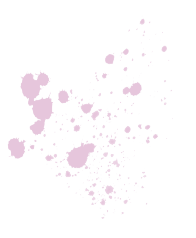 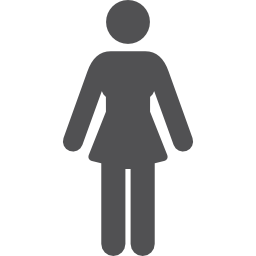 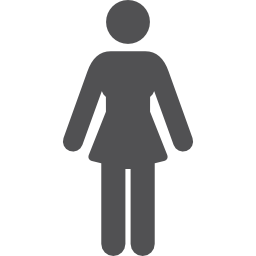 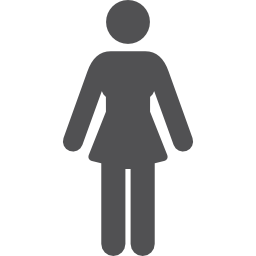 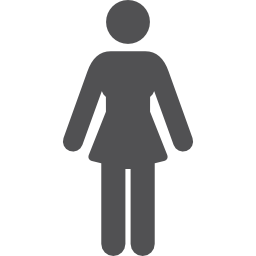 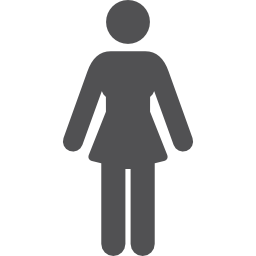 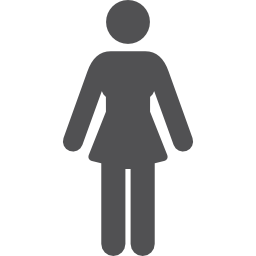 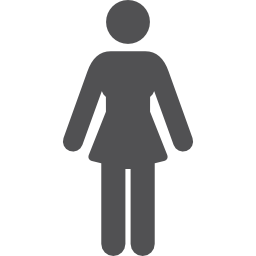 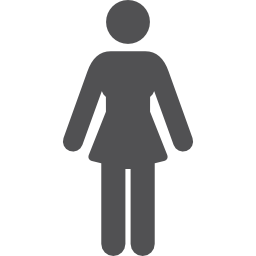 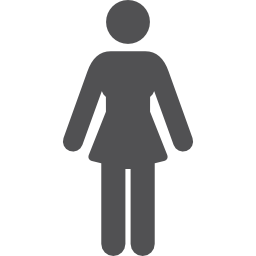 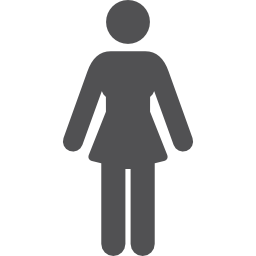 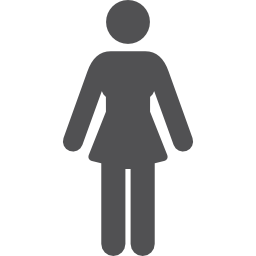 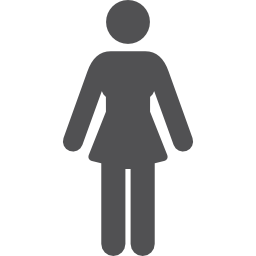 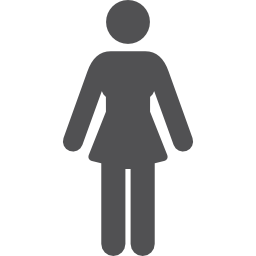 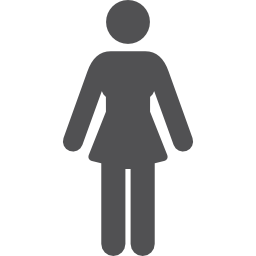 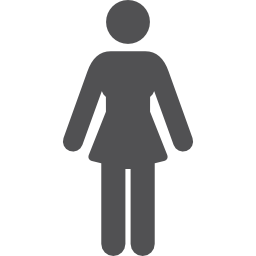 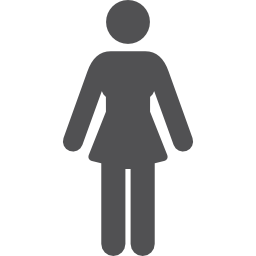 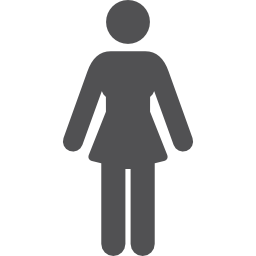 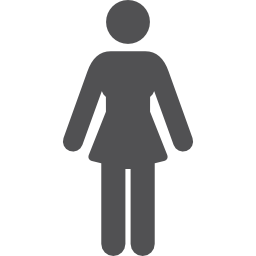 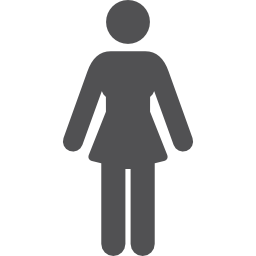 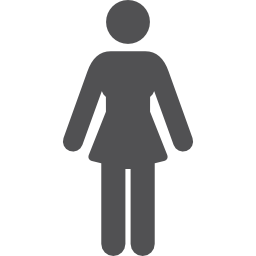 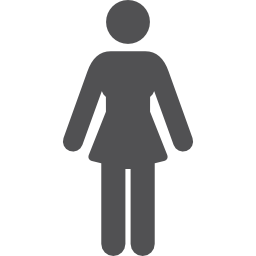 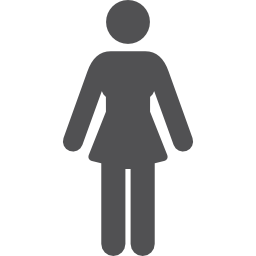 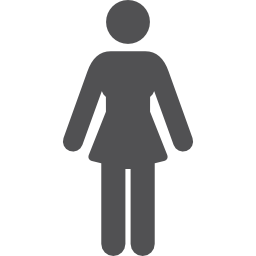 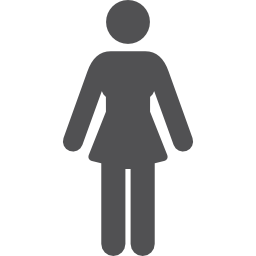 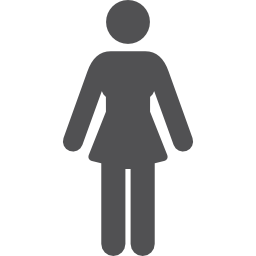 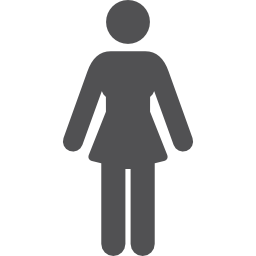 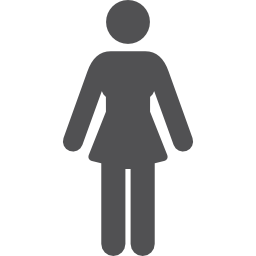 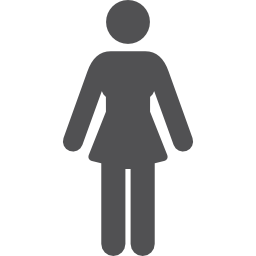 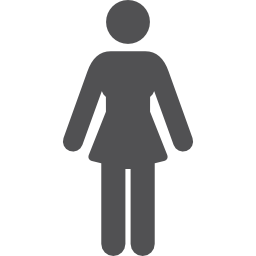 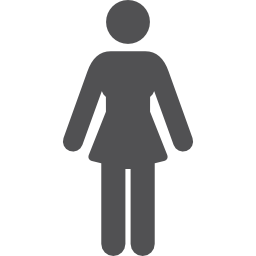 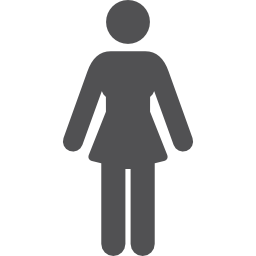 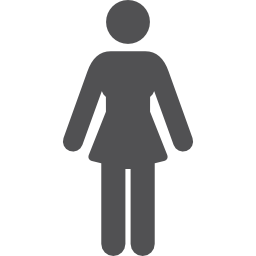 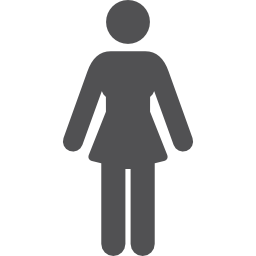 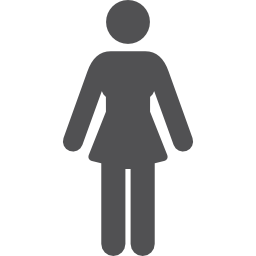 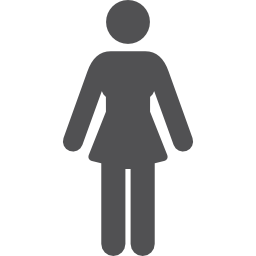 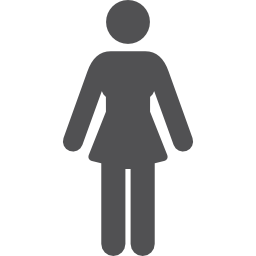 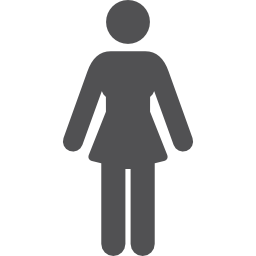 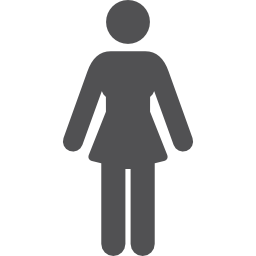 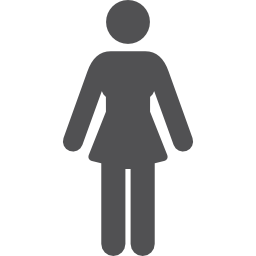 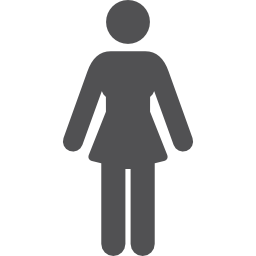 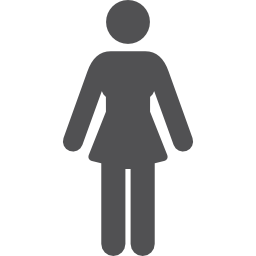 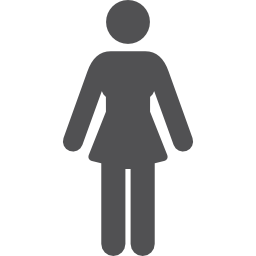 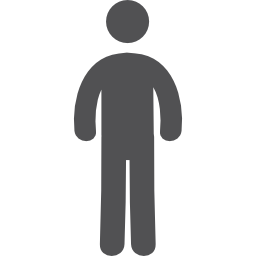 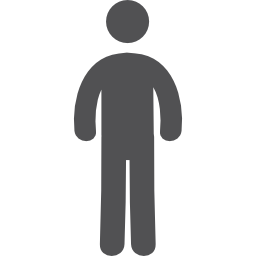 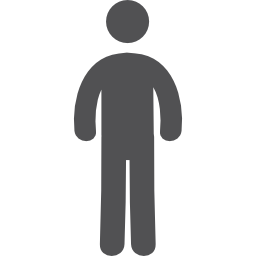 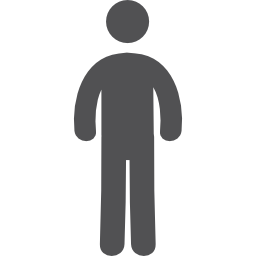 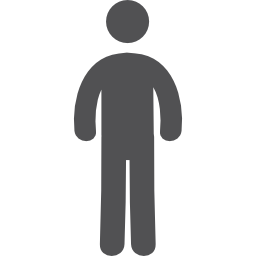 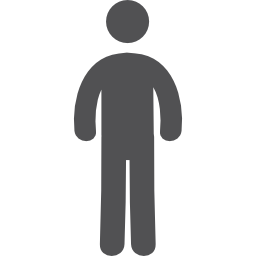 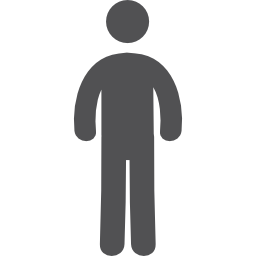 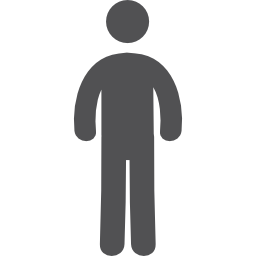 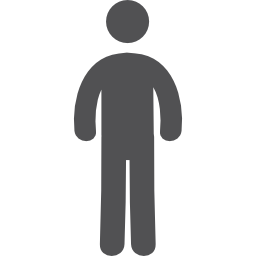 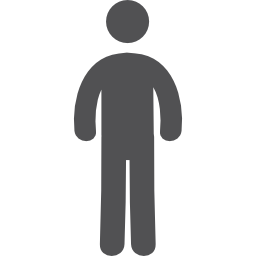 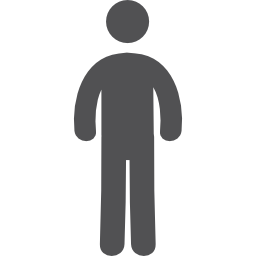 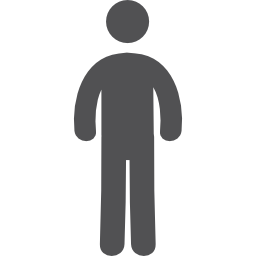 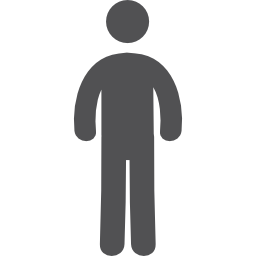 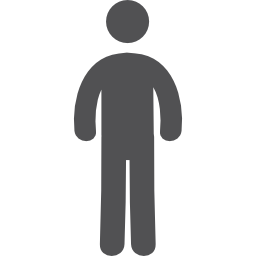 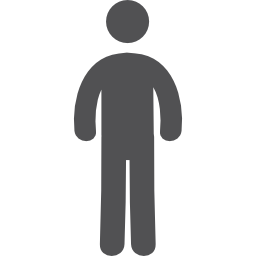 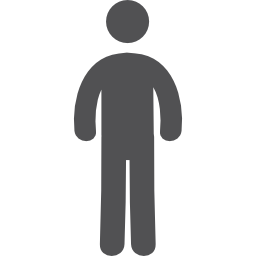 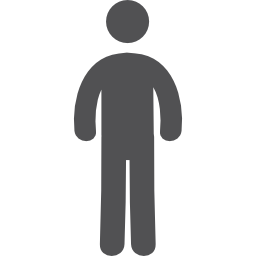 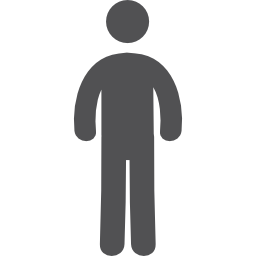 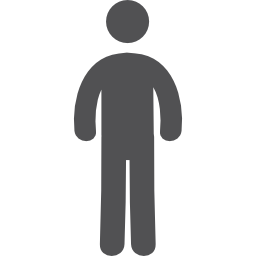 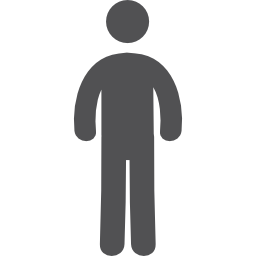 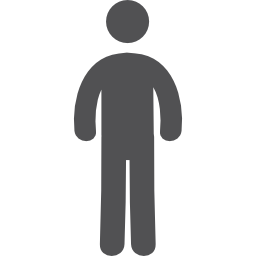 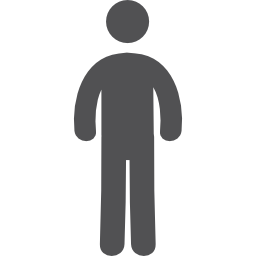 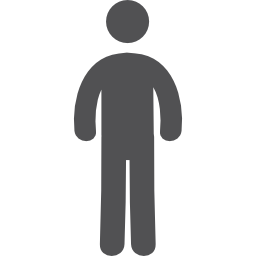 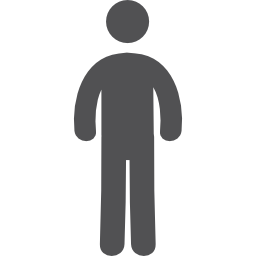 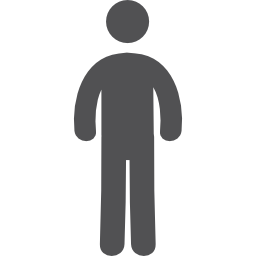 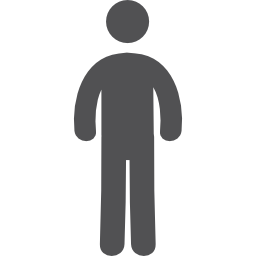 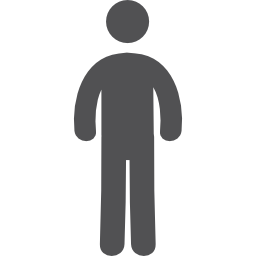 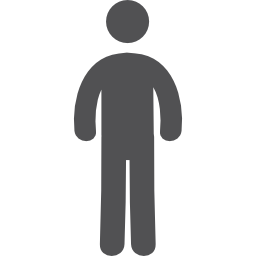 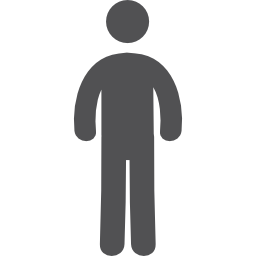 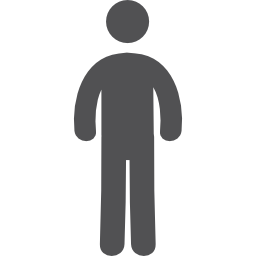 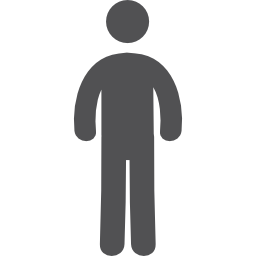 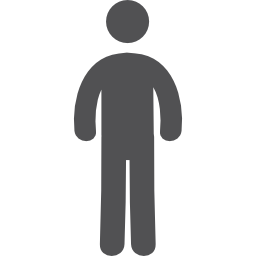 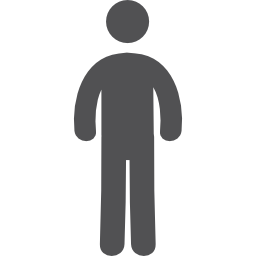 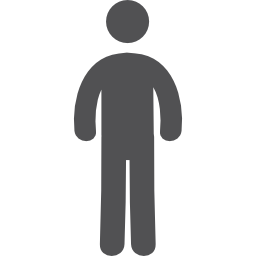 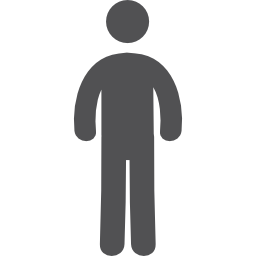 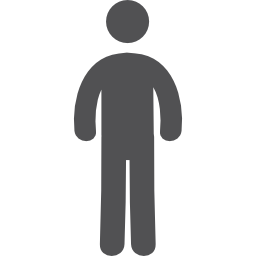 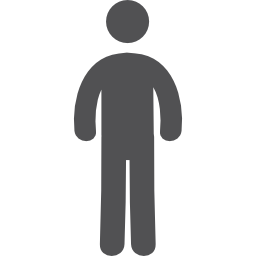 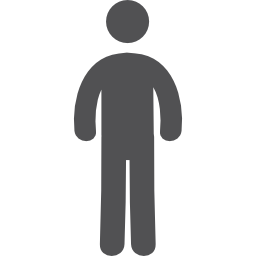 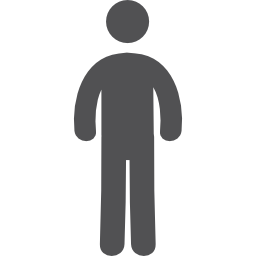 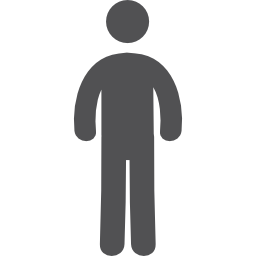 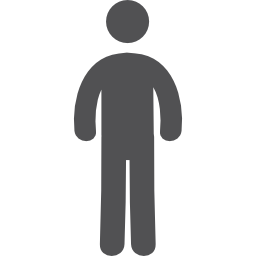 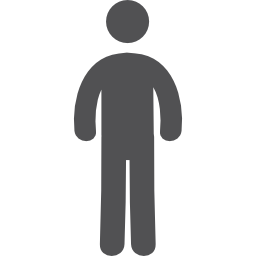 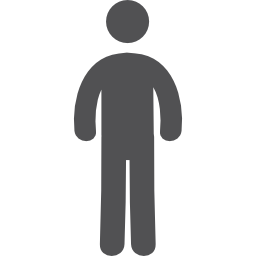 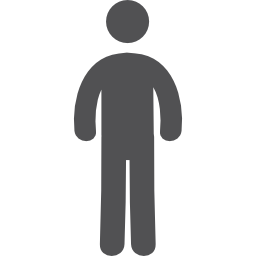 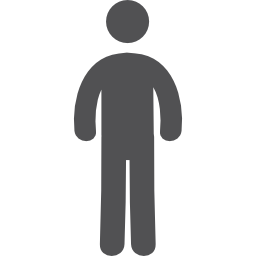 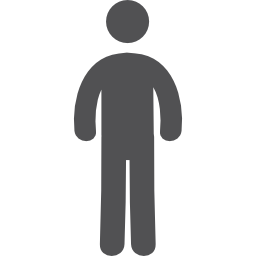 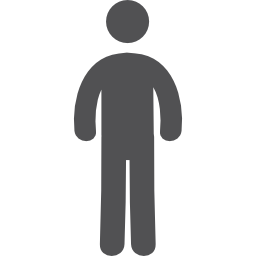 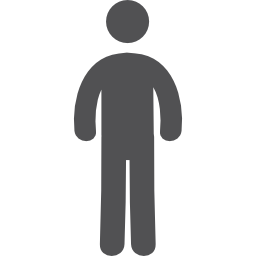 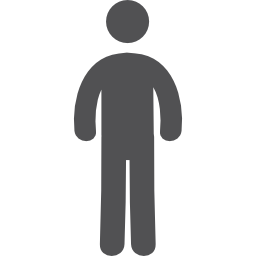 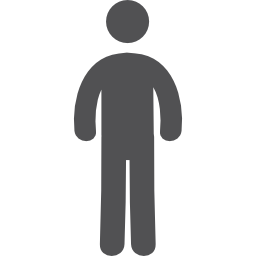 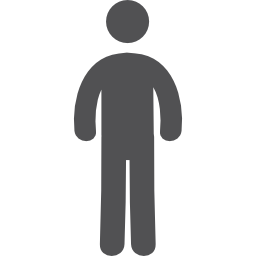 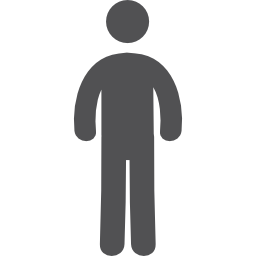 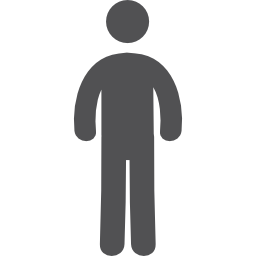 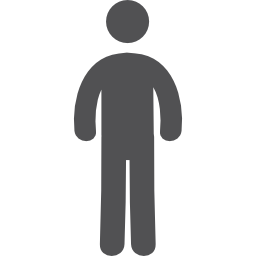 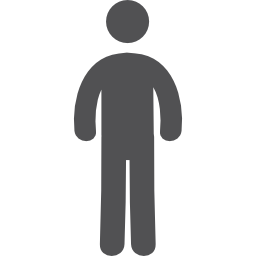 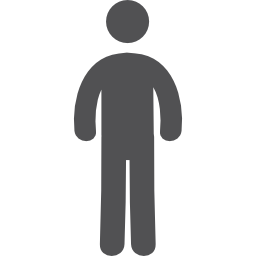 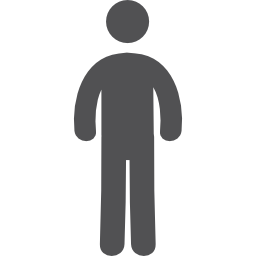 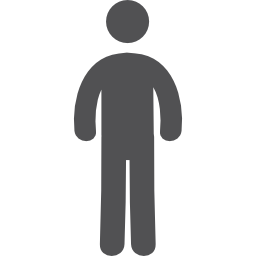 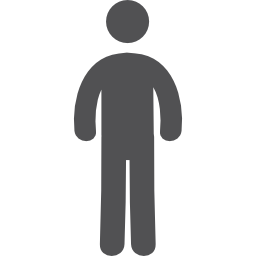 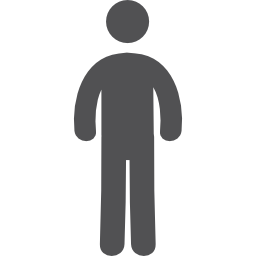 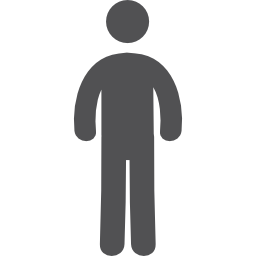 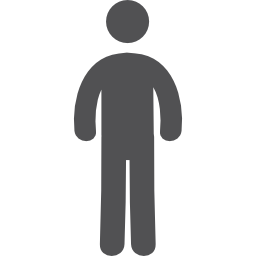 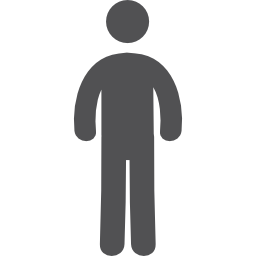 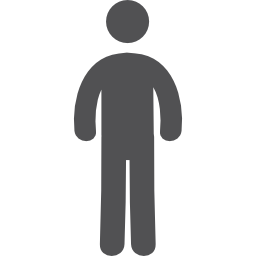 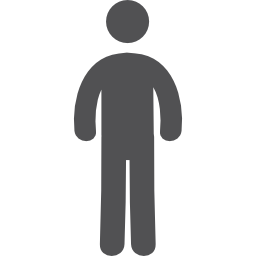 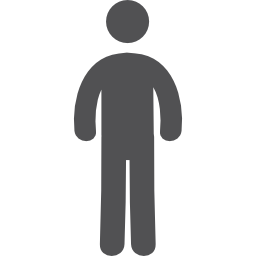 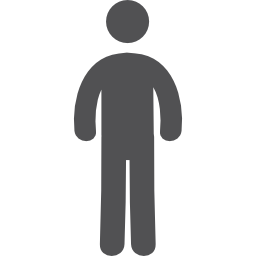 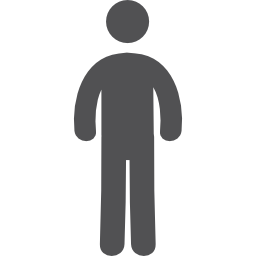 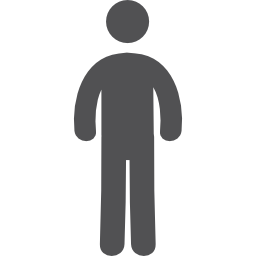 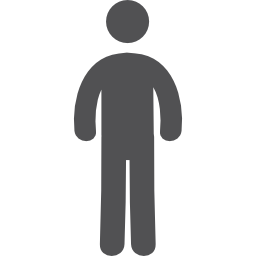 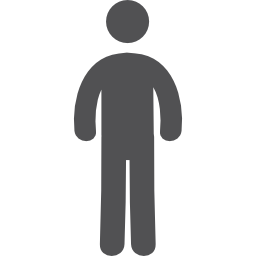 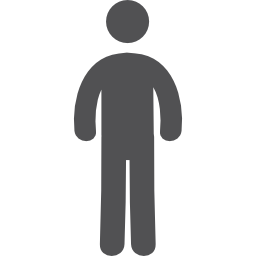 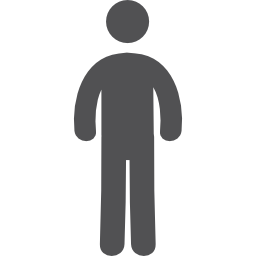 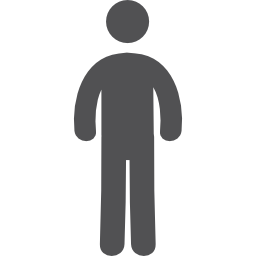 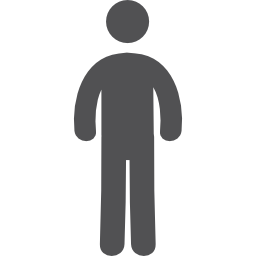 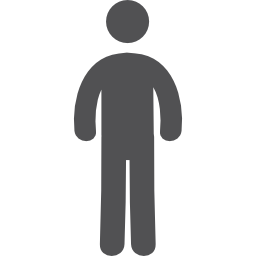 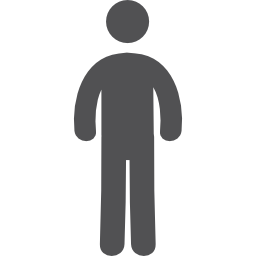 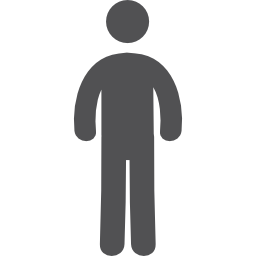 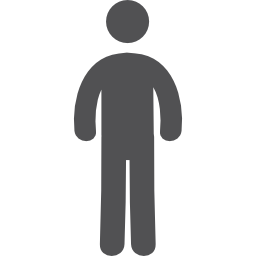 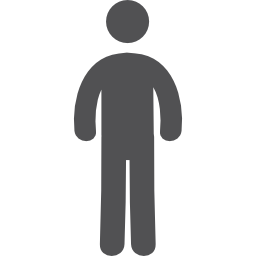 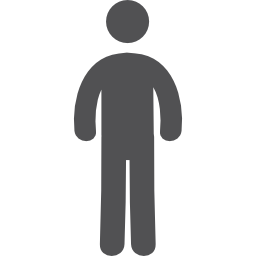 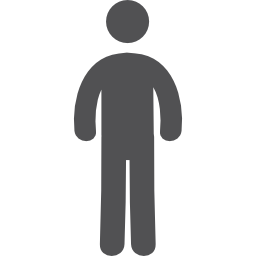 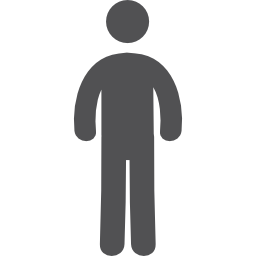 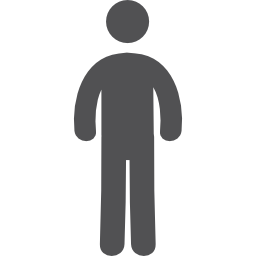 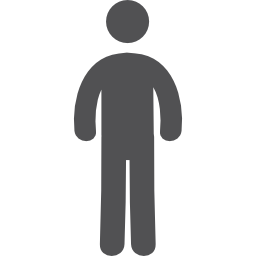 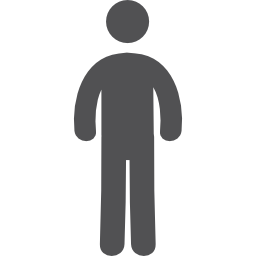 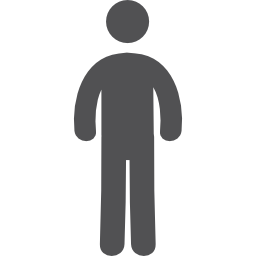 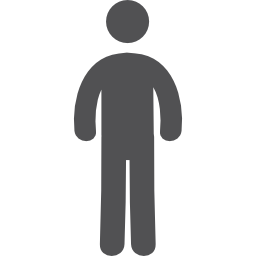 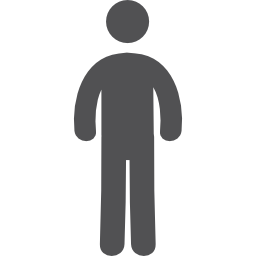 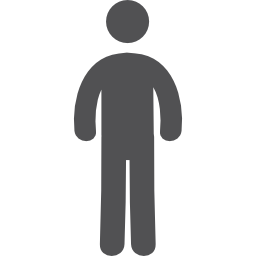 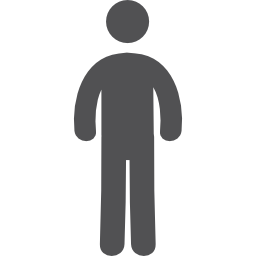 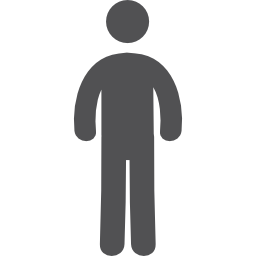 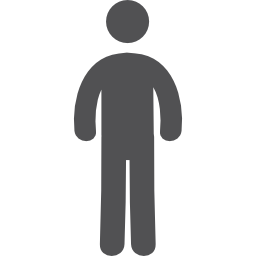 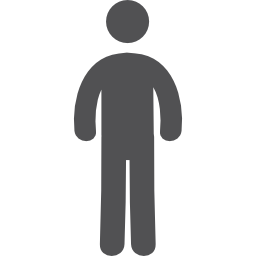 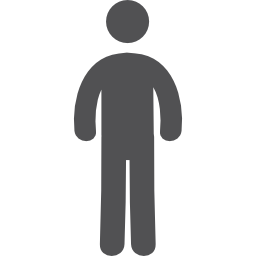 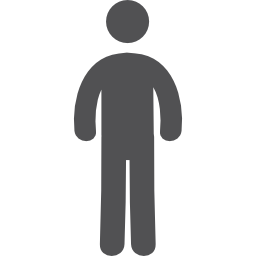 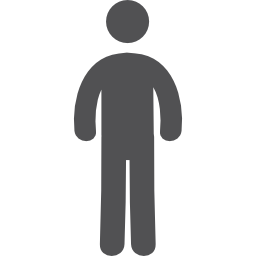 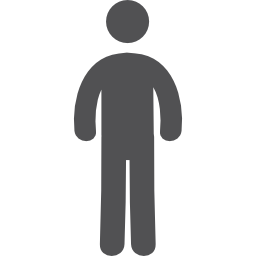 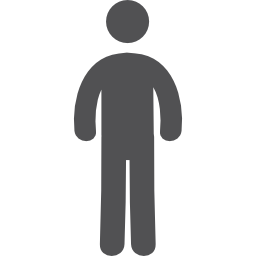 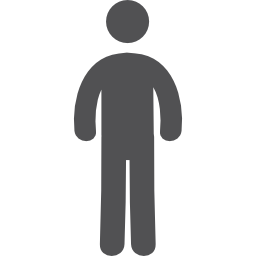 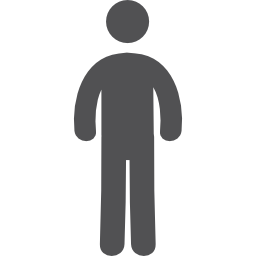 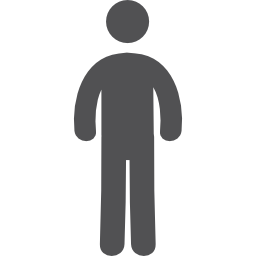 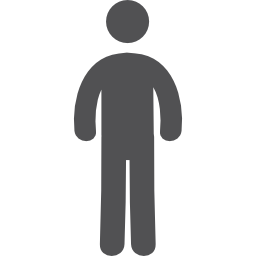 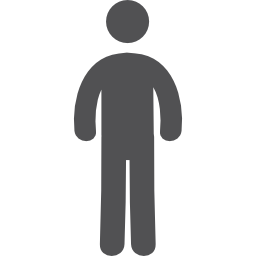 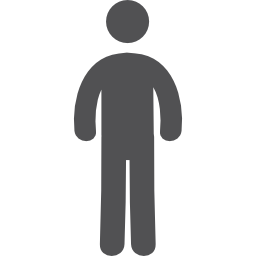 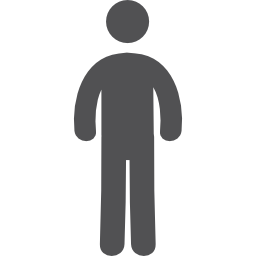 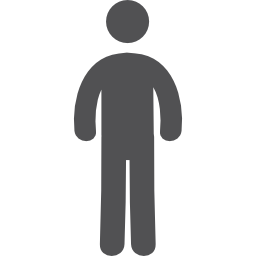 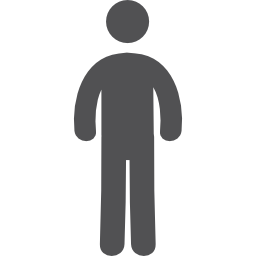 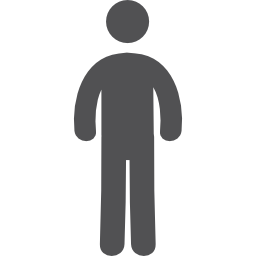 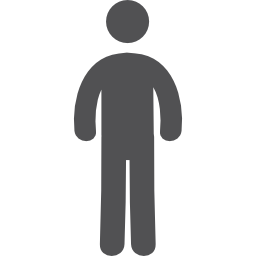 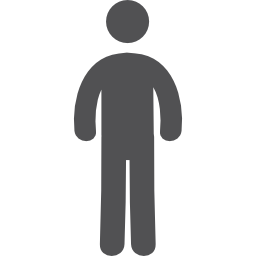 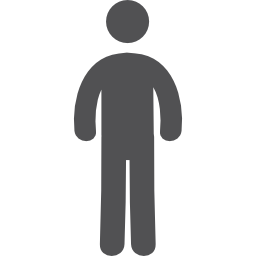 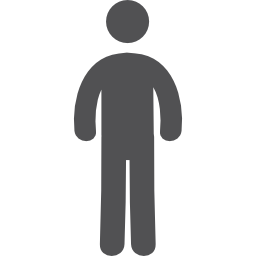 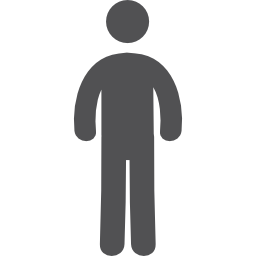 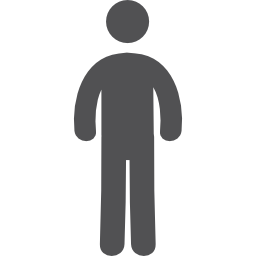 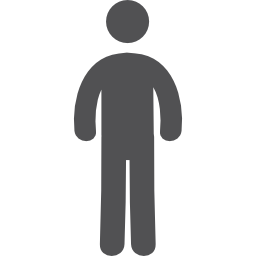 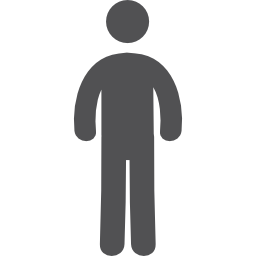 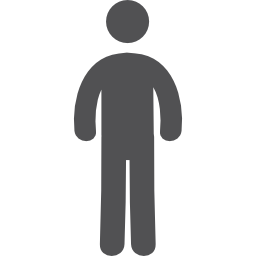 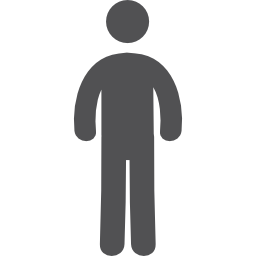 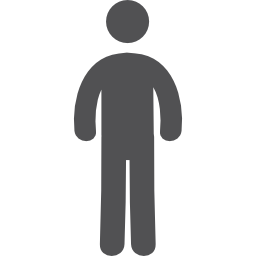 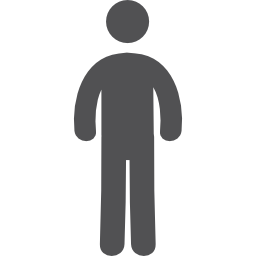 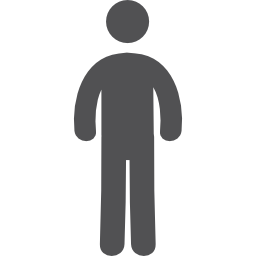 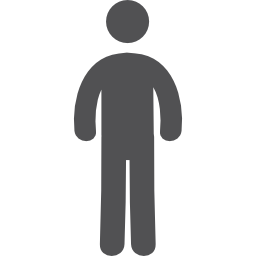 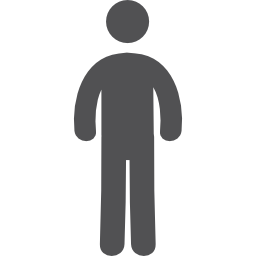 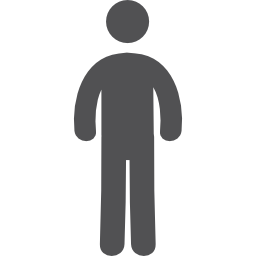 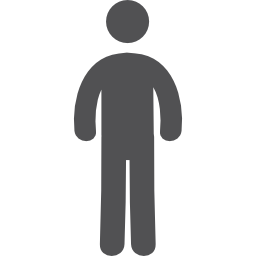 MÉTODO
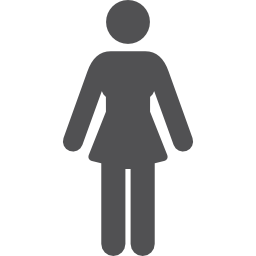 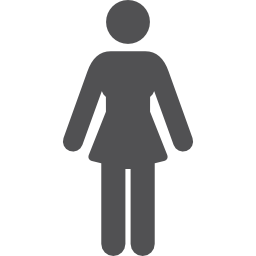 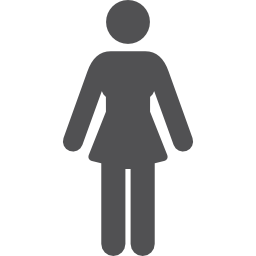 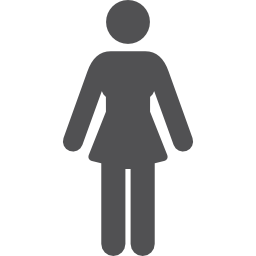 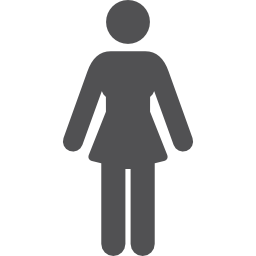 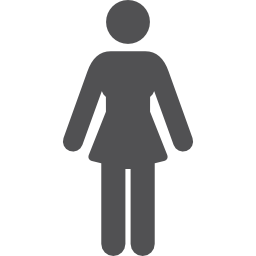 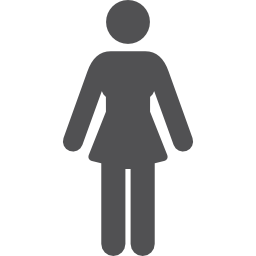 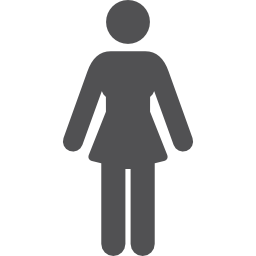 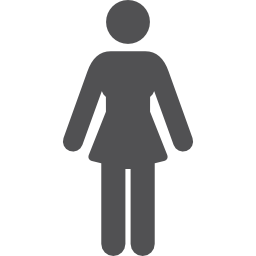 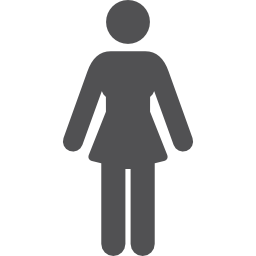 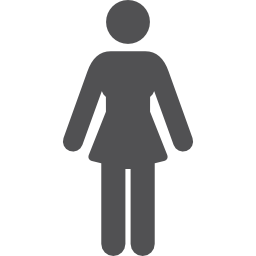 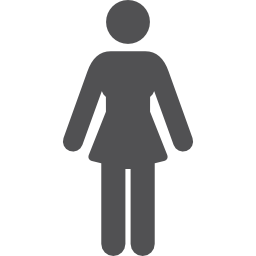 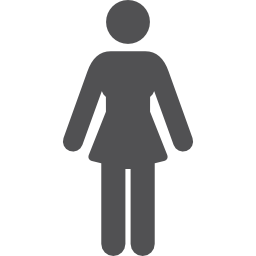 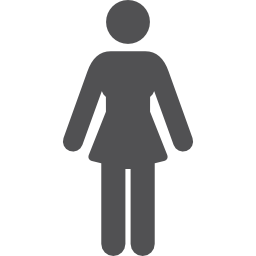 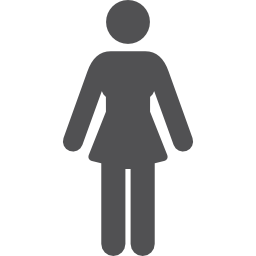 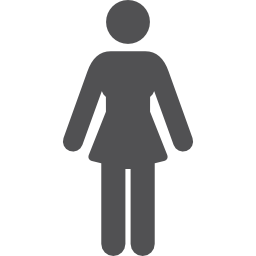 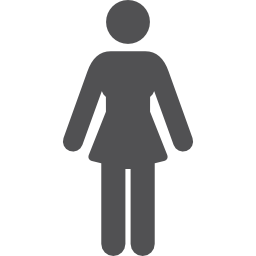 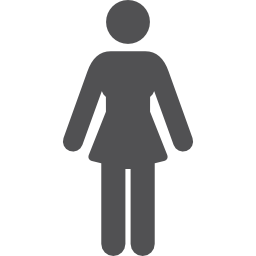 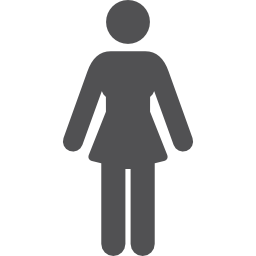 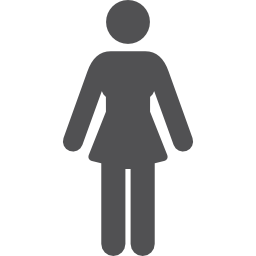 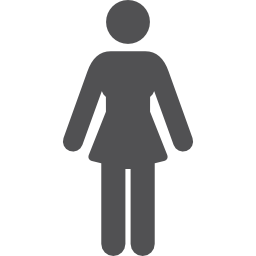 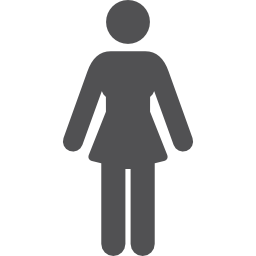 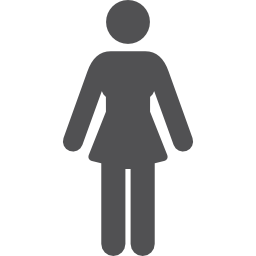 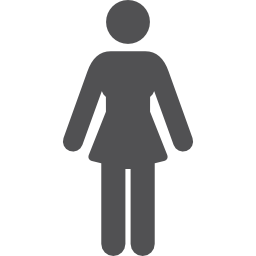 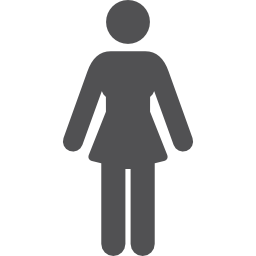 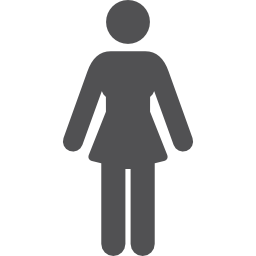 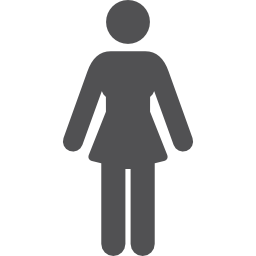 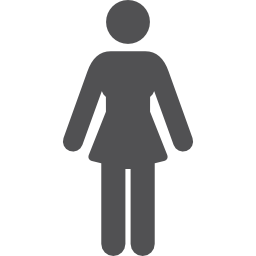 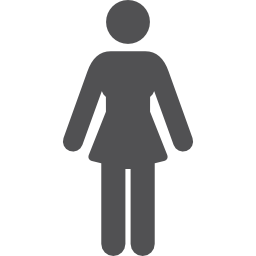 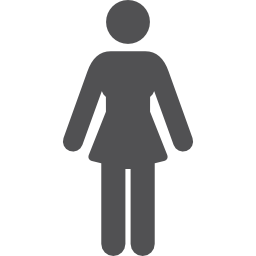 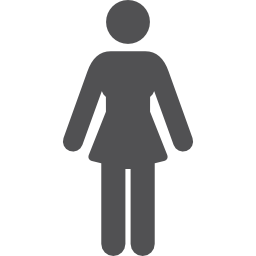 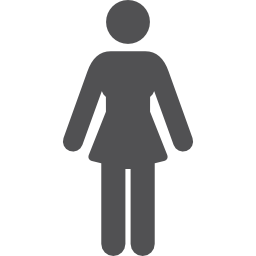 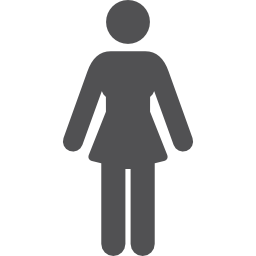 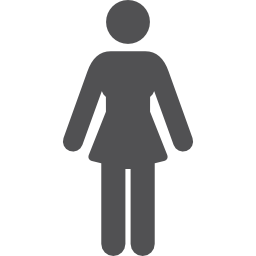 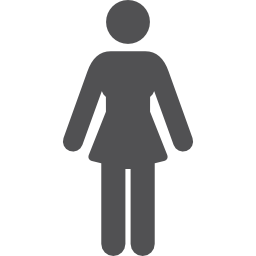 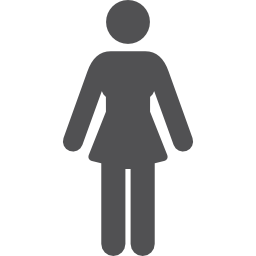 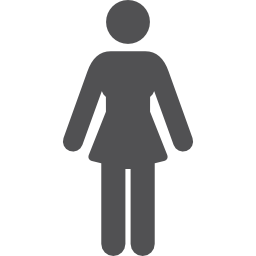 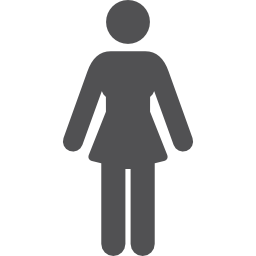 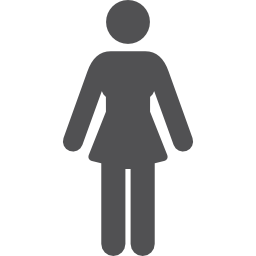 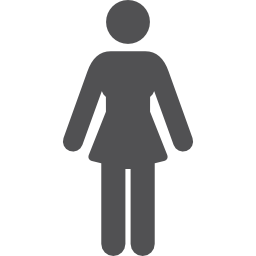 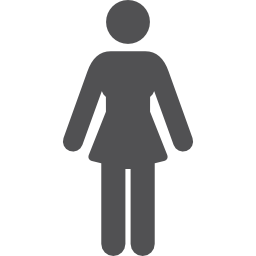 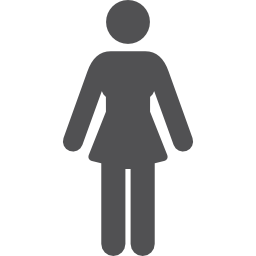 MUESTRA
[Speaker Notes: EN CUANTO AL MÉTODO, YO ME VOY A DETENER UN POCO MÁS A EXPLICAR LAS CARACTERÍSTICAS DE LA MUESTRA, YA QUE EN EL RESTO DE TRABAJOS HAN UTILIZADO LA MISMA.

ANALIZAMOS UNA MUESTRA DE 975 USUARIAS Y USUARIOS DE LA CUP, DE LOS CUALES EL 62% SON MUJERES. 
LA EDAD MEDIA DE LA MUESTRA ES DE CASI 27 AÑOS, CON UNA DESVIACIÓN ESTÁNDAR DE 13’72. 
EN CUANTO AL NIVEL DDE ESTUDIOS, MÁS DEL 87% SON UNIVERSITARIAS, LO QUE ES UNA CARACTERÍSTICA MUY PARTICULAR DE NUESTRA MUESTRA, AL ESTAR EN UN CONTEXTO UNIVERSITARIO. 
LA DURACIÓN MEDIA DEL PROBLEMA CUANDO VIENEN A CONSULTA, ATENDIENDO A LOS PACIENTES QUE PUEDEN PRECISARLA (YA QUE HAY OTROS QUE NO NOS SABEN DECIR), ES DE 33’8 MESES, CON UNA DESVIACIÓN DE CASI 70, LO QUE IMPLICA UNA GRAN DISPERSIÓN: TENEMOS DESDE CASOS QUE VIENEN EN CUANTO DETECTAN A SU PROBLEMA, A OTROS QUE VIENEN PASADOS AÑOS.]
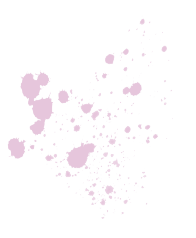 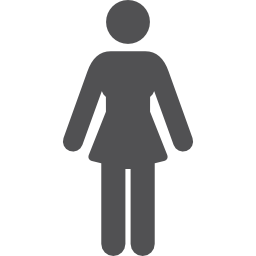 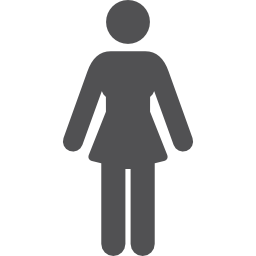 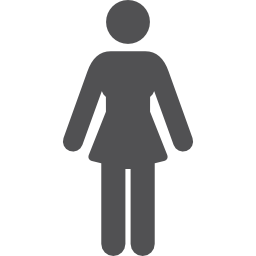 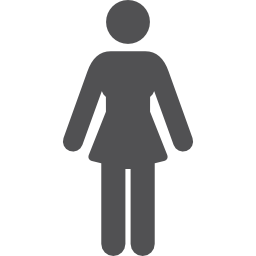 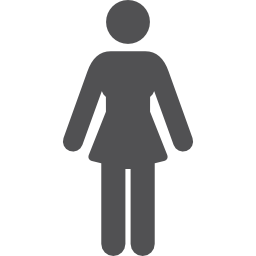 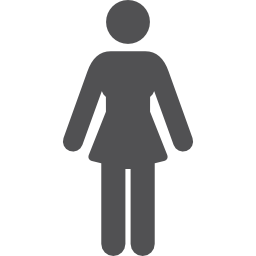 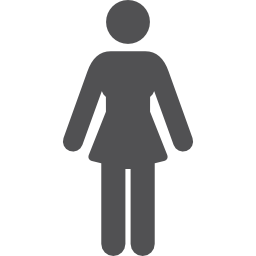 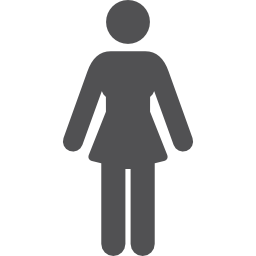 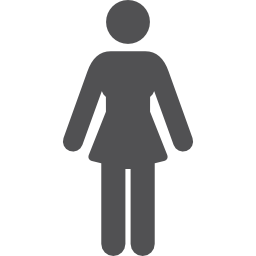 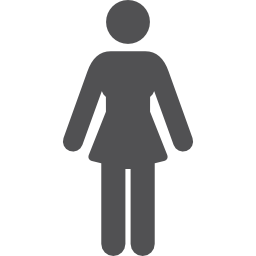 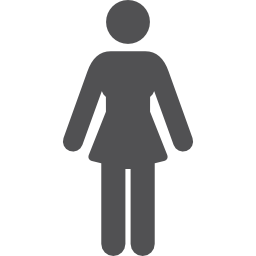 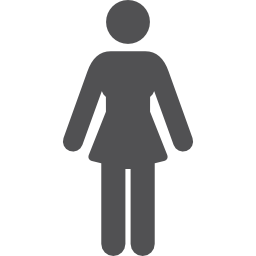 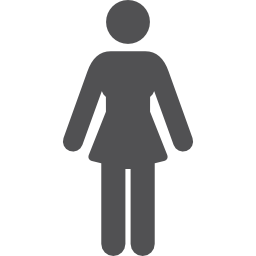 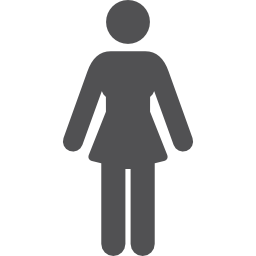 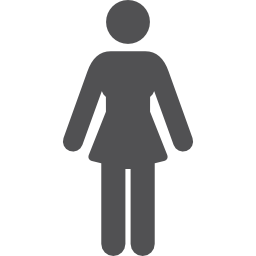 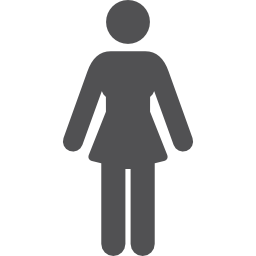 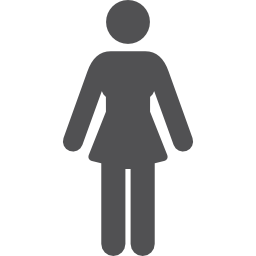 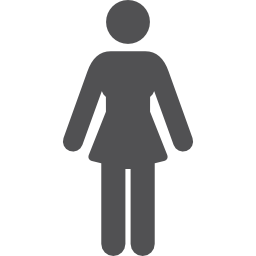 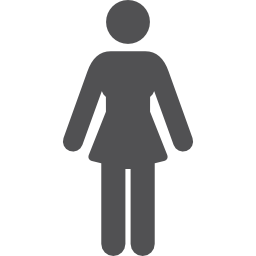 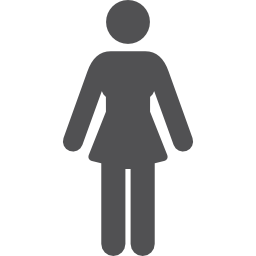 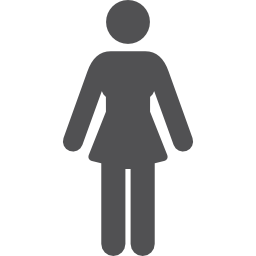 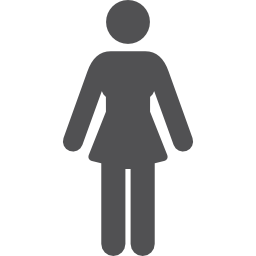 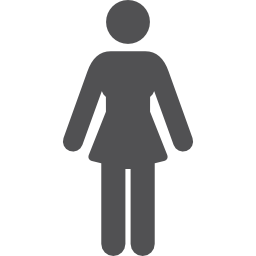 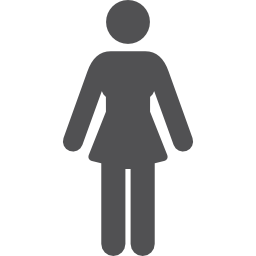 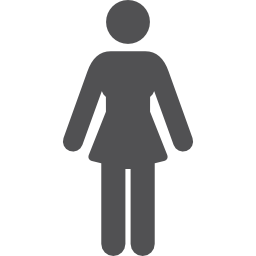 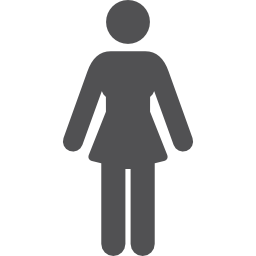 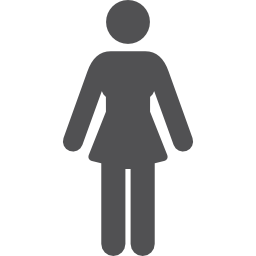 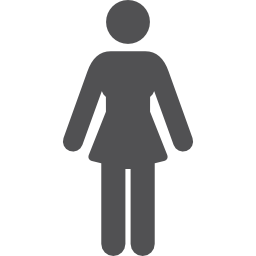 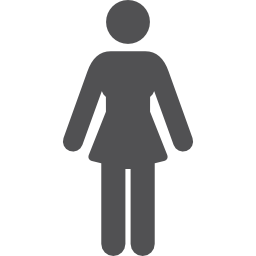 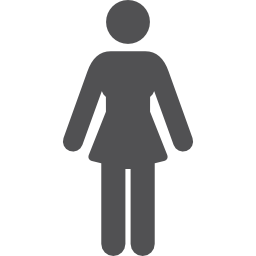 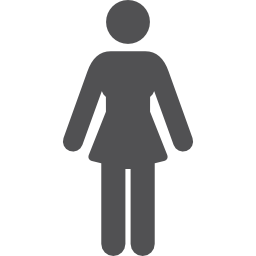 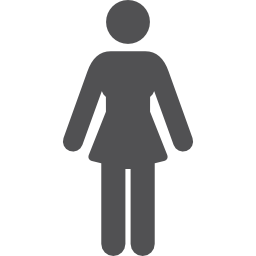 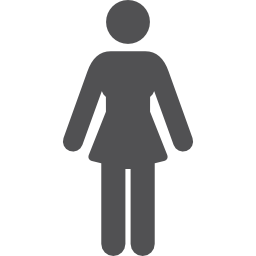 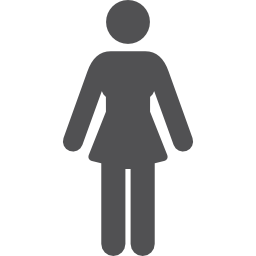 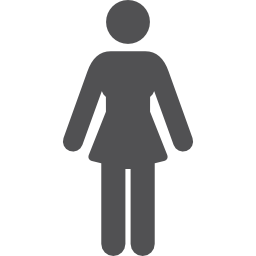 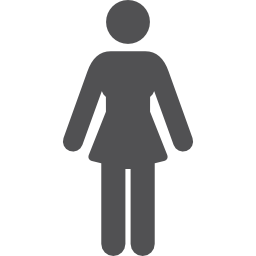 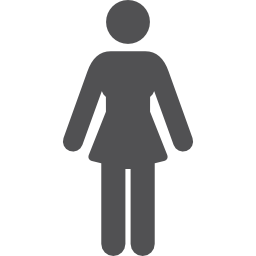 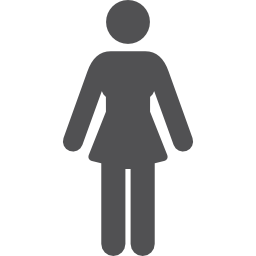 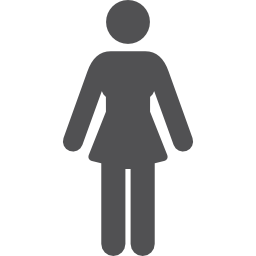 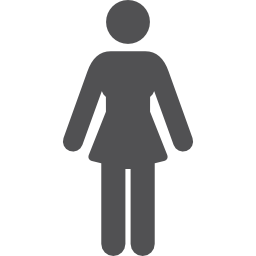 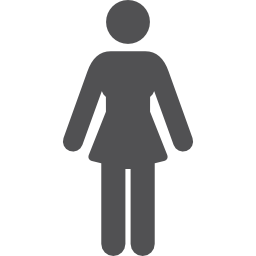 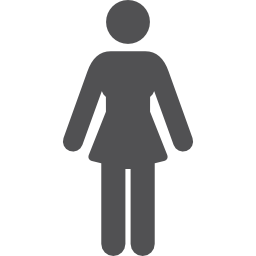 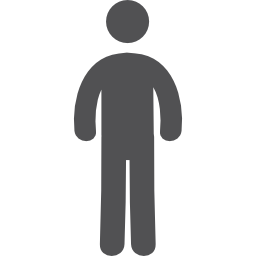 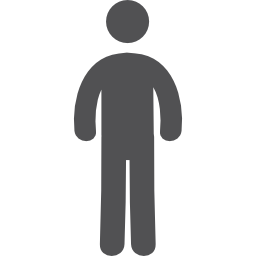 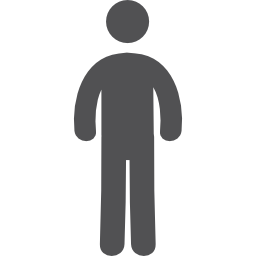 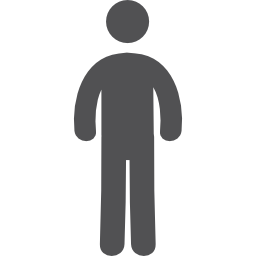 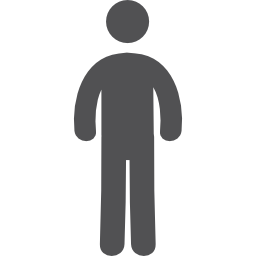 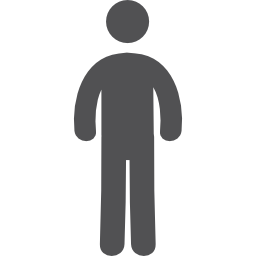 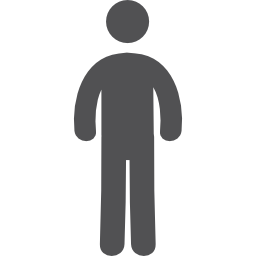 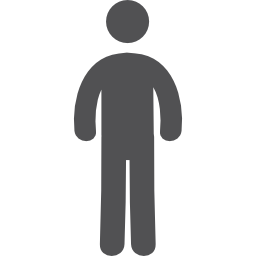 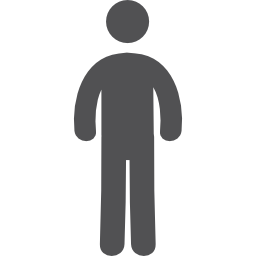 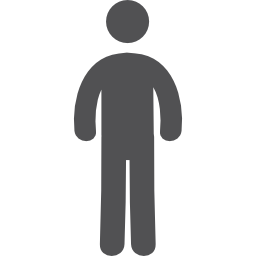 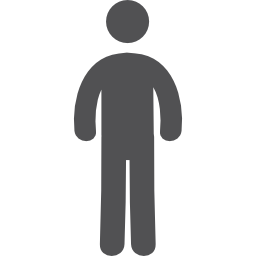 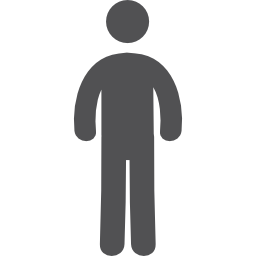 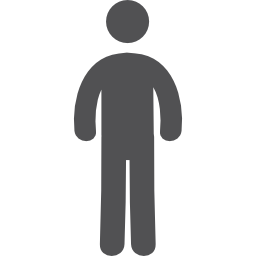 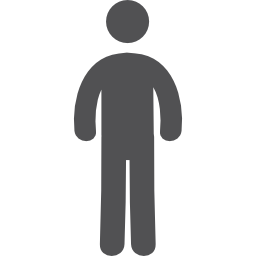 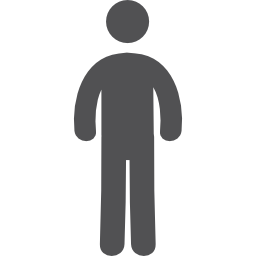 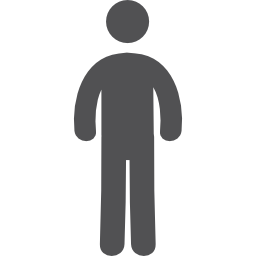 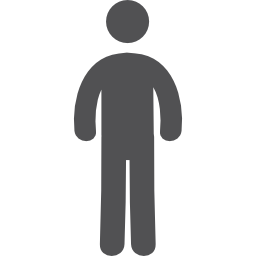 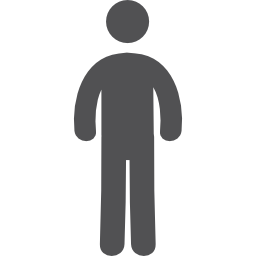 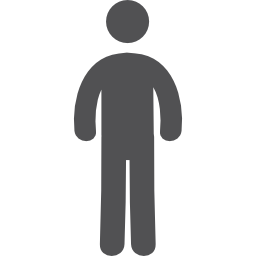 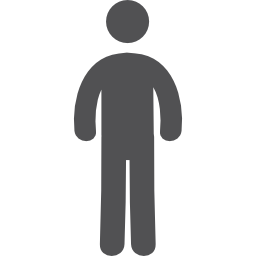 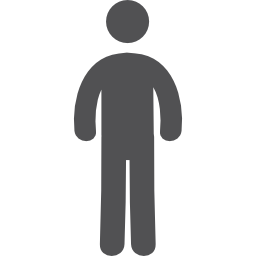 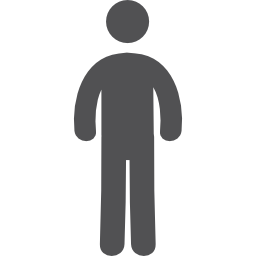 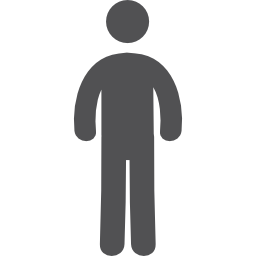 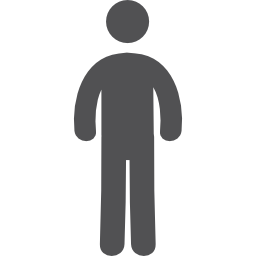 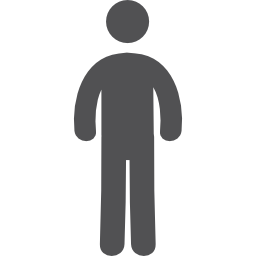 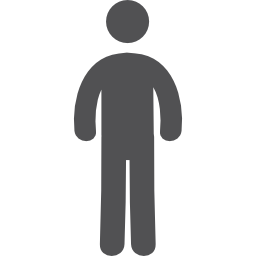 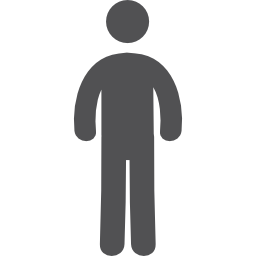 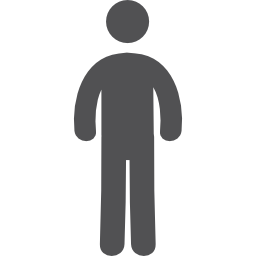 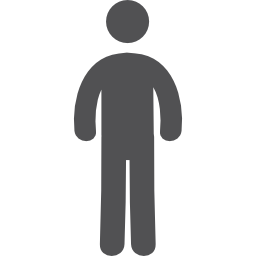 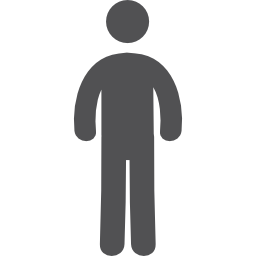 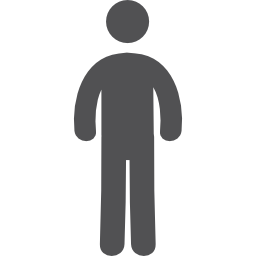 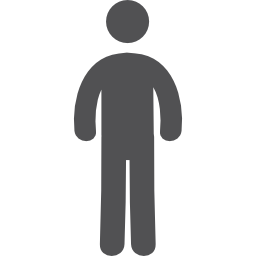 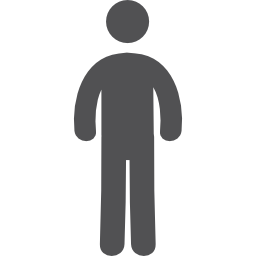 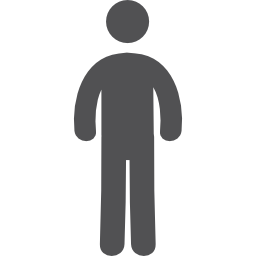 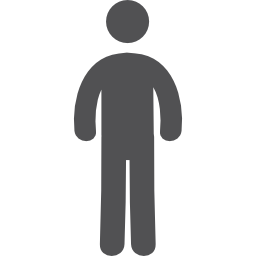 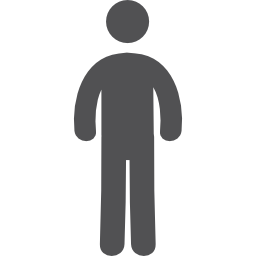 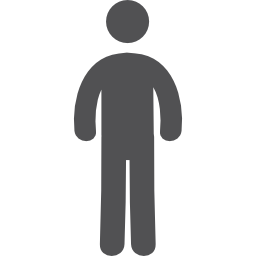 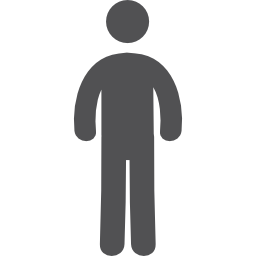 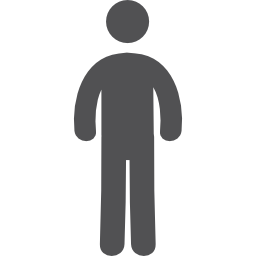 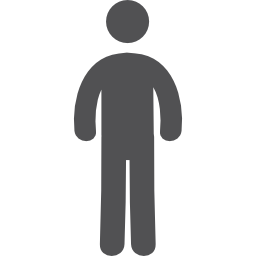 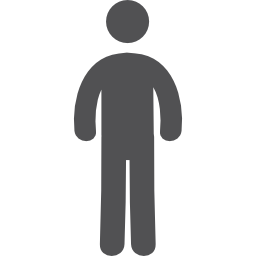 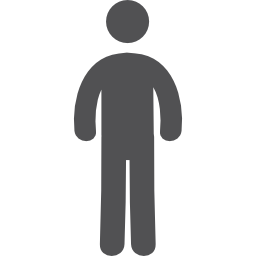 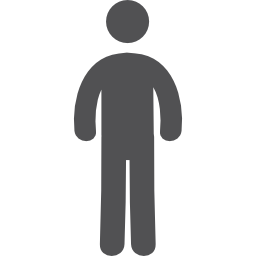 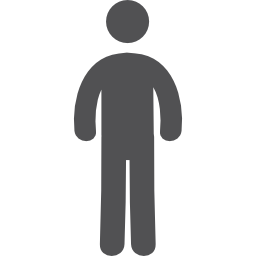 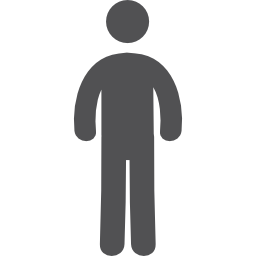 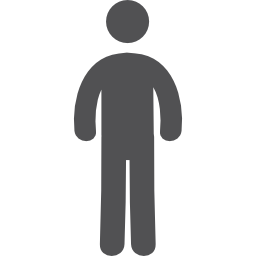 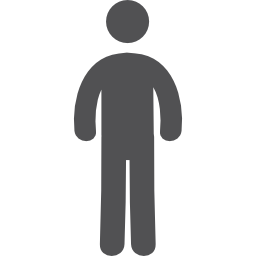 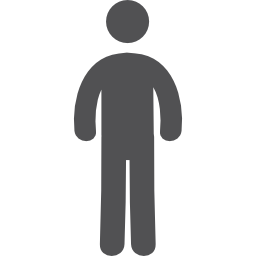 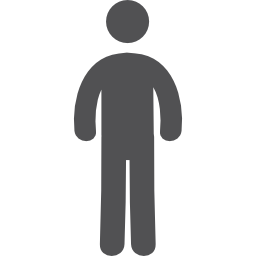 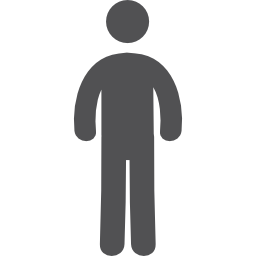 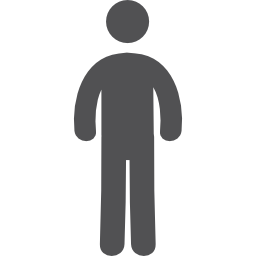 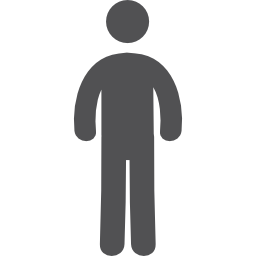 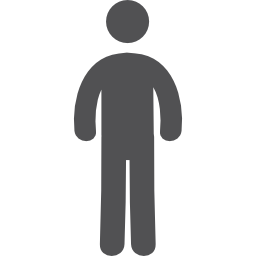 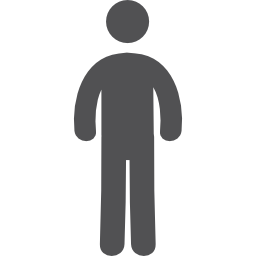 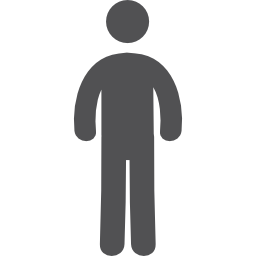 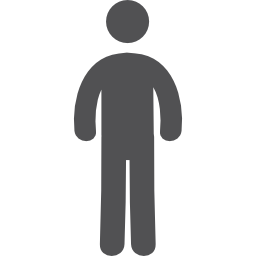 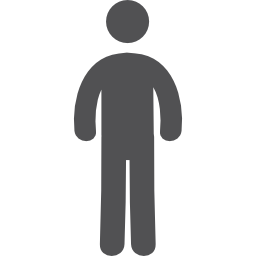 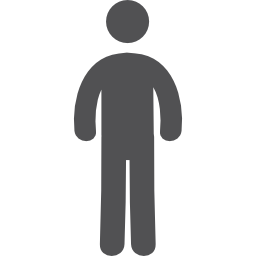 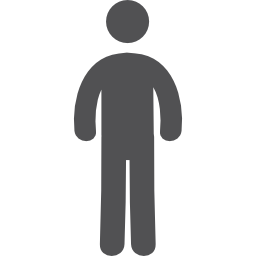 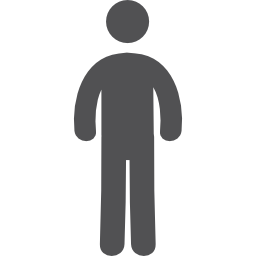 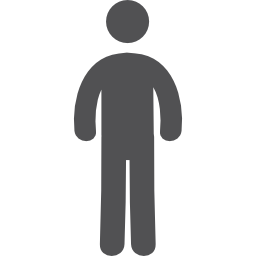 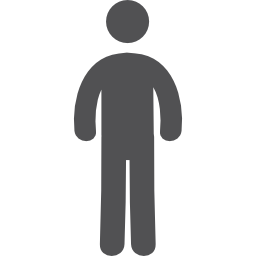 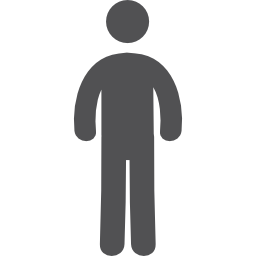 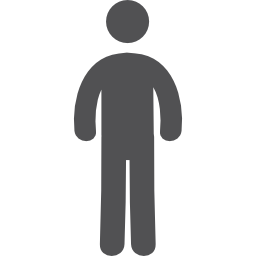 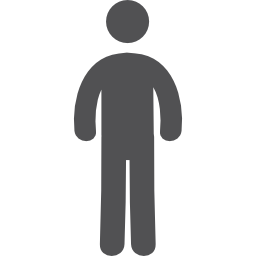 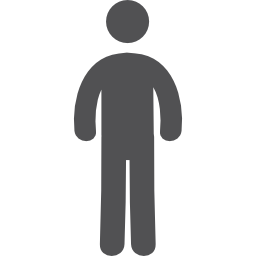 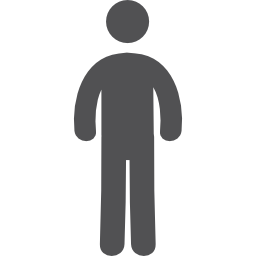 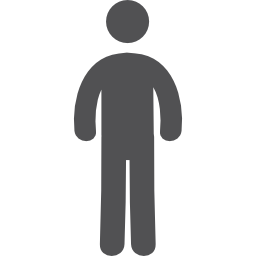 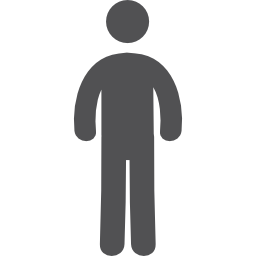 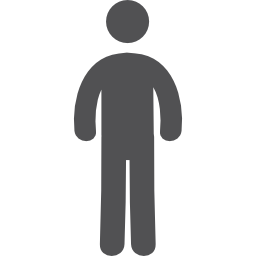 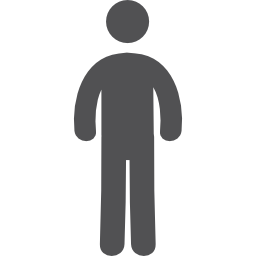 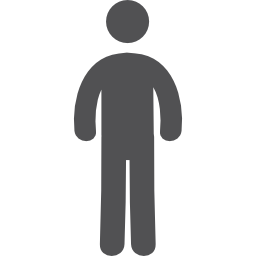 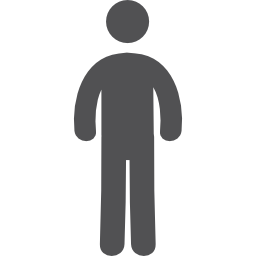 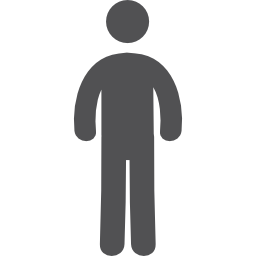 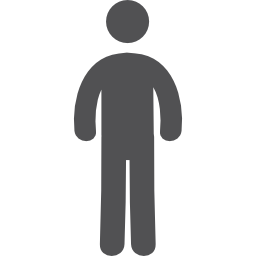 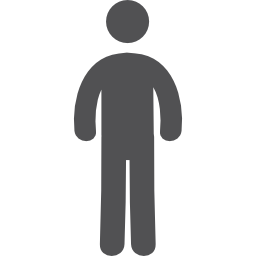 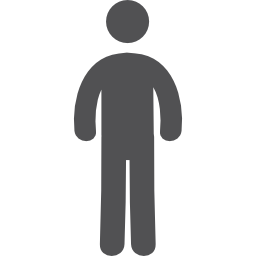 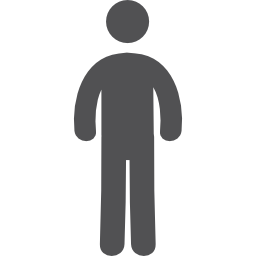 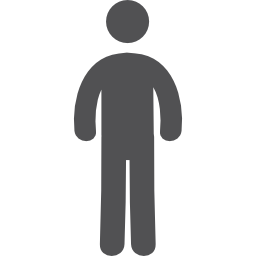 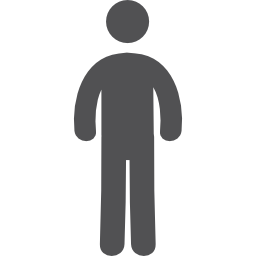 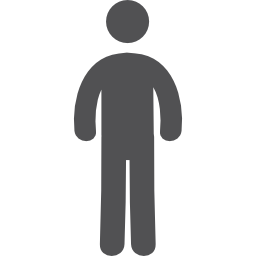 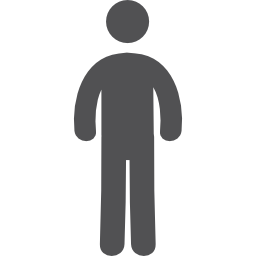 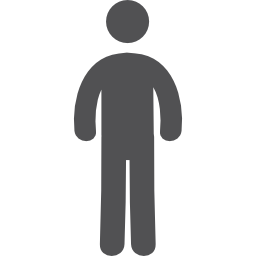 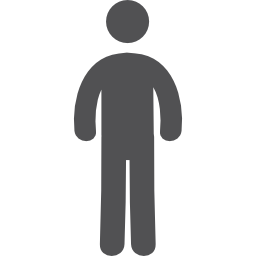 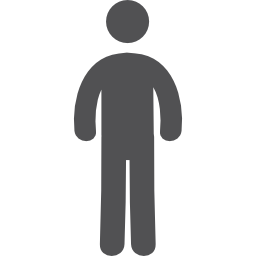 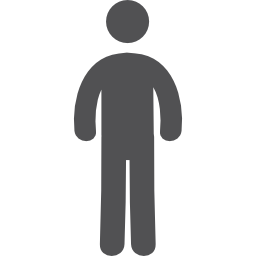 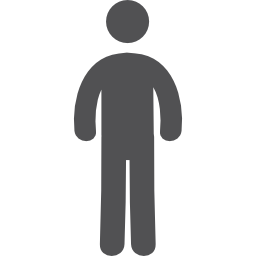 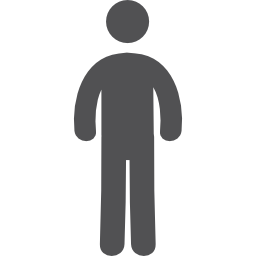 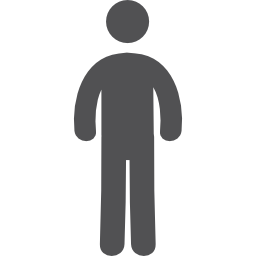 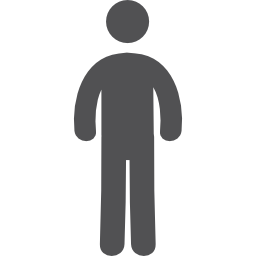 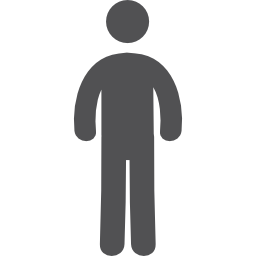 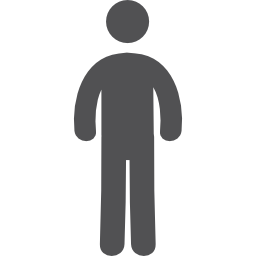 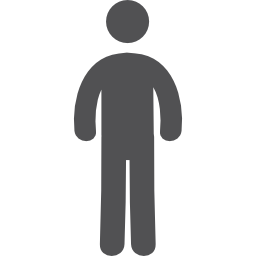 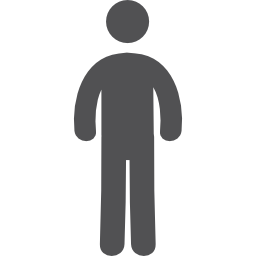 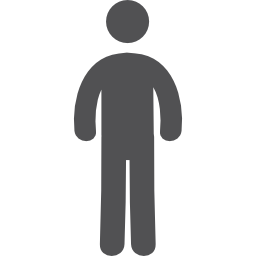 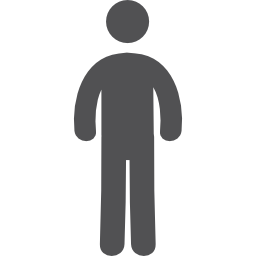 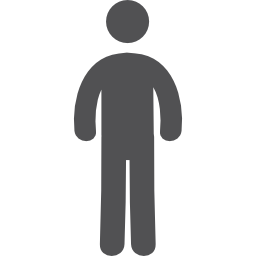 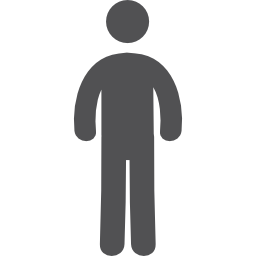 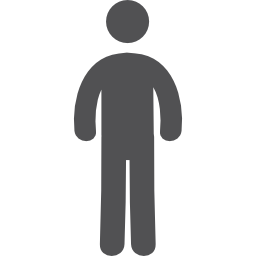 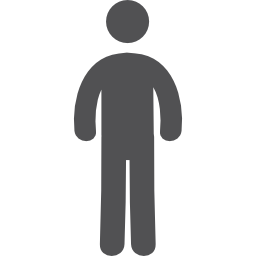 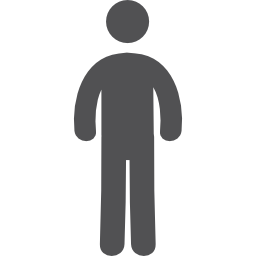 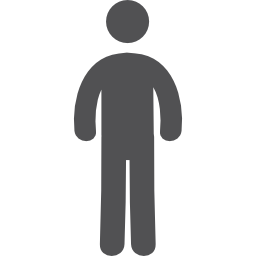 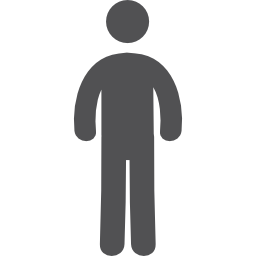 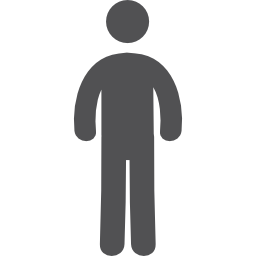 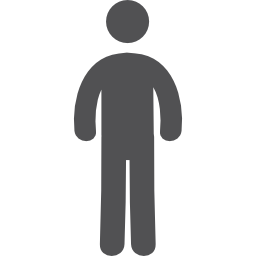 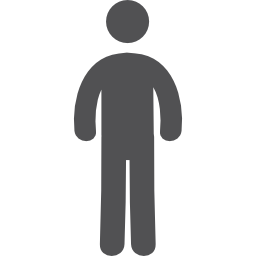 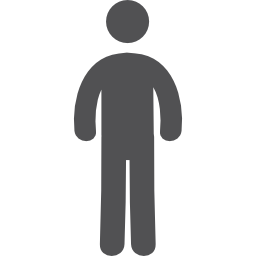 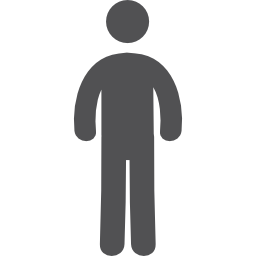 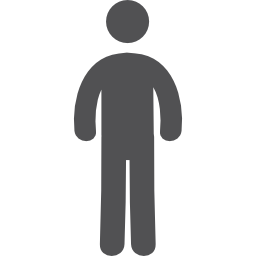 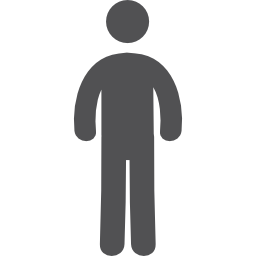 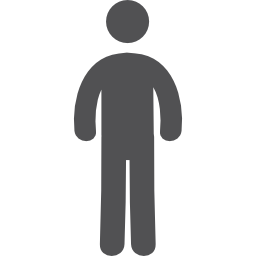 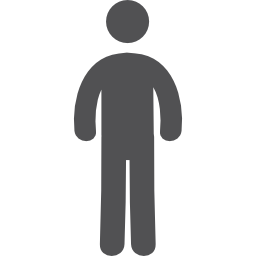 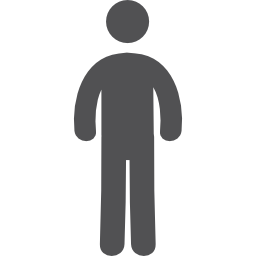 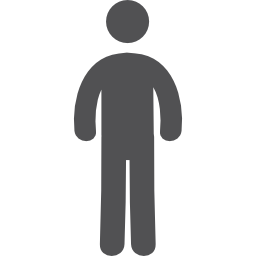 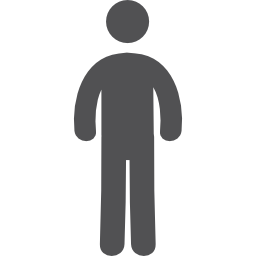 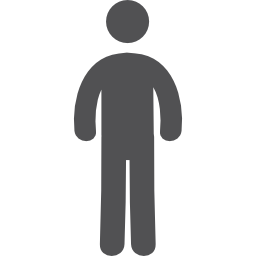 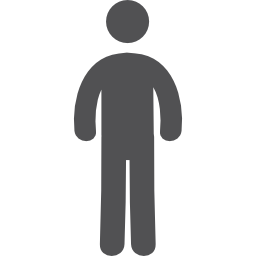 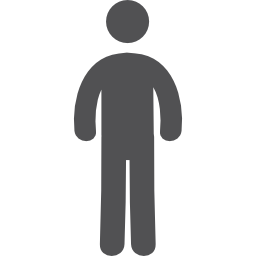 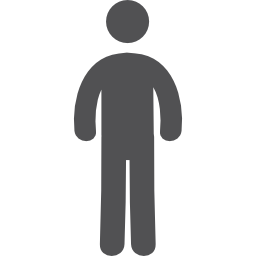 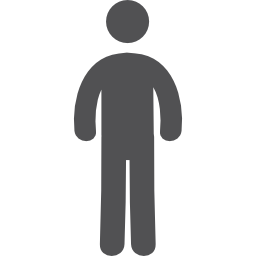 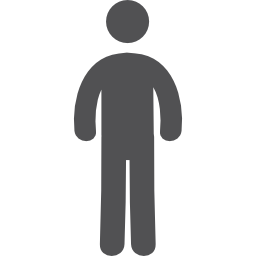 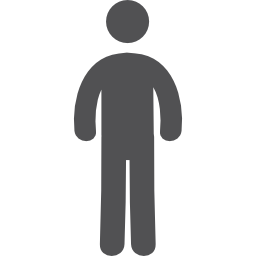 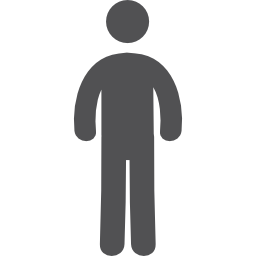 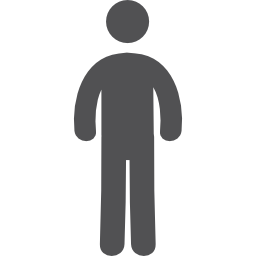 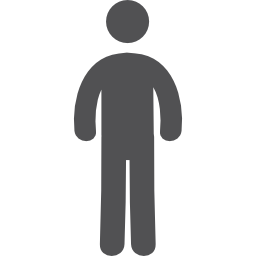 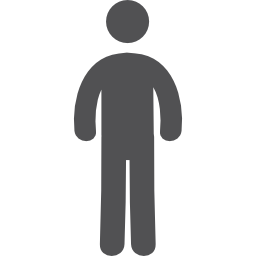 MÉTODO
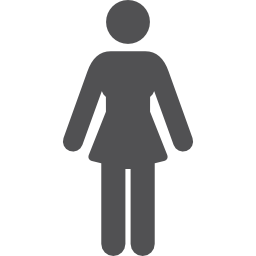 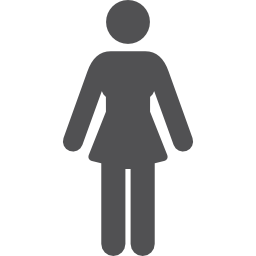 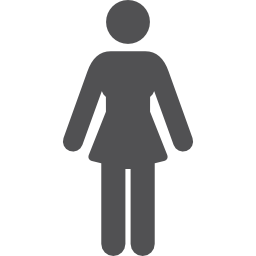 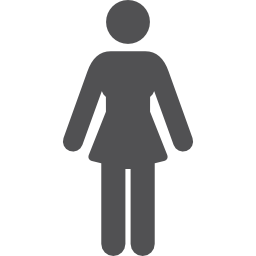 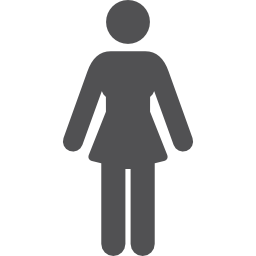 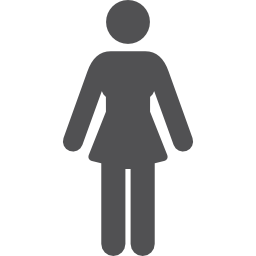 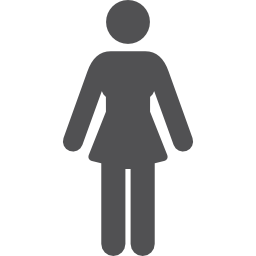 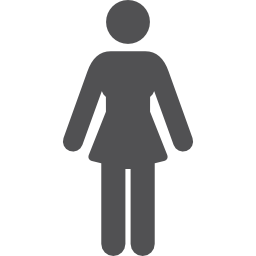 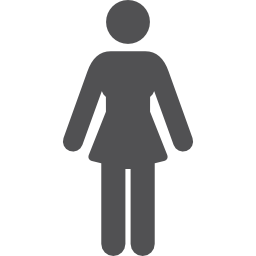 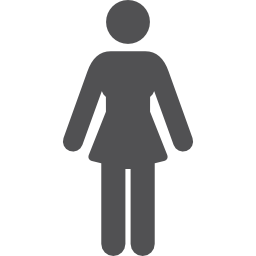 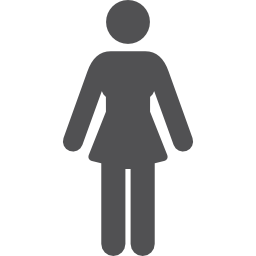 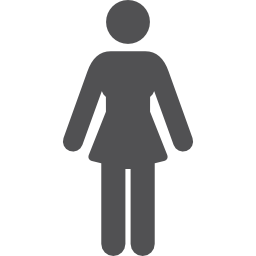 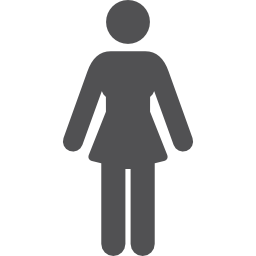 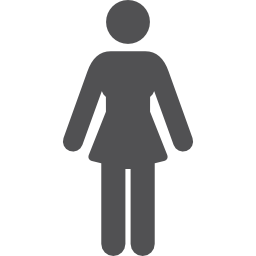 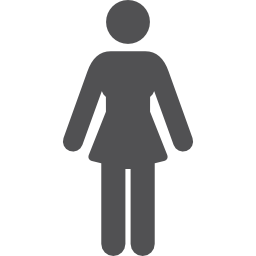 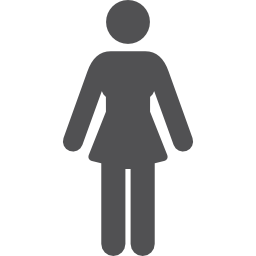 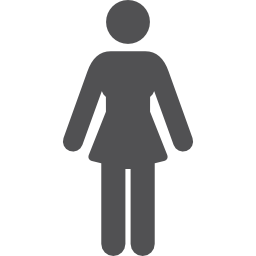 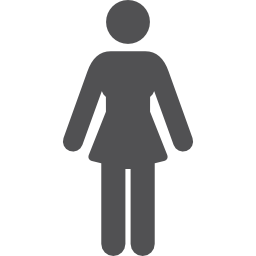 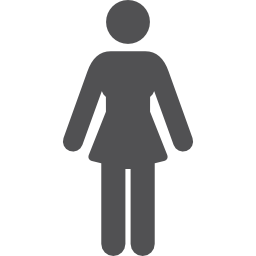 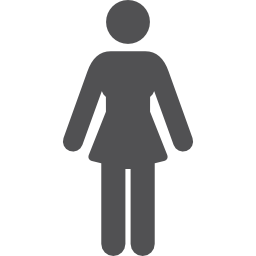 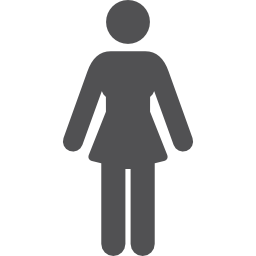 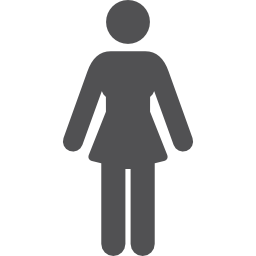 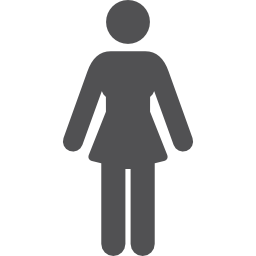 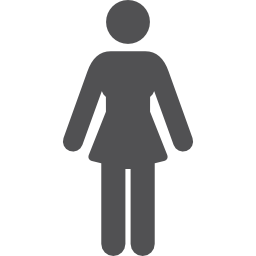 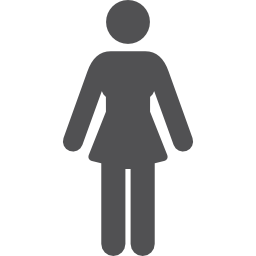 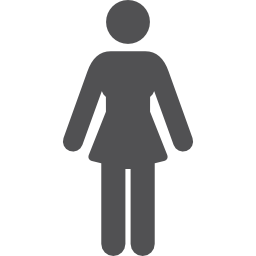 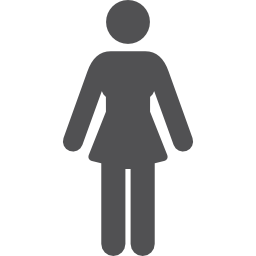 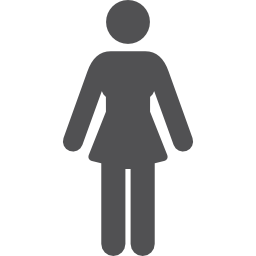 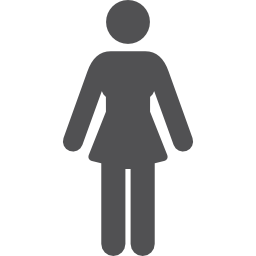 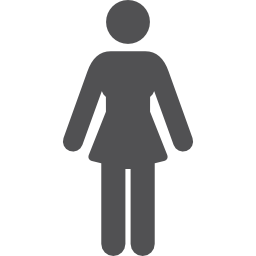 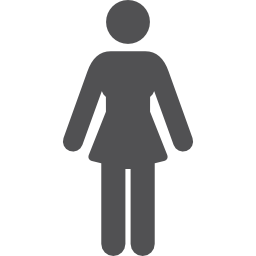 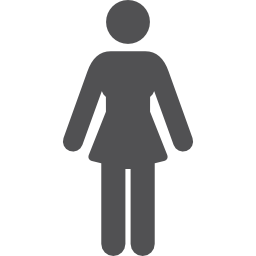 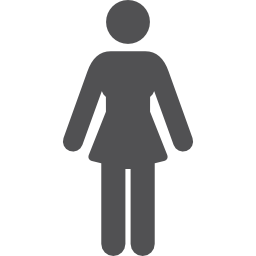 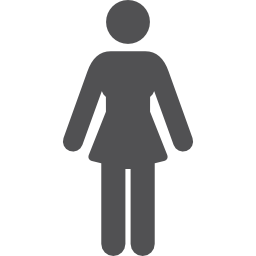 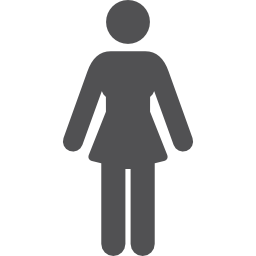 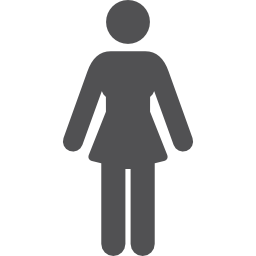 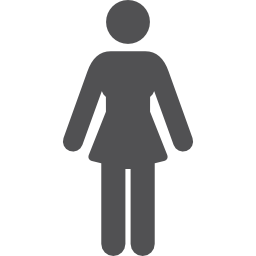 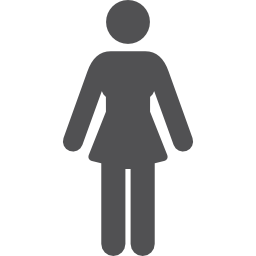 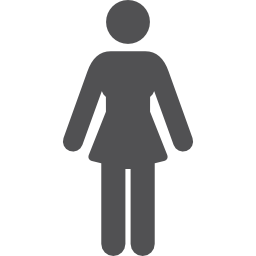 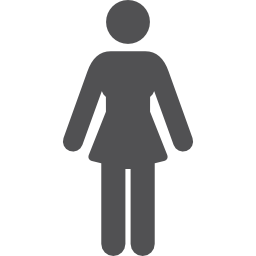 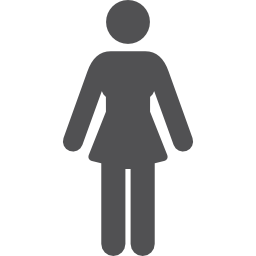 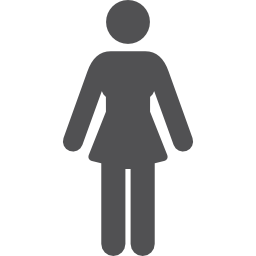 MUESTRA
[Speaker Notes: EN CUANTO AL MÉTODO, YO ME VOY A DETENER UN POCO MÁS A EXPLICAR LAS CARACTERÍSTICAS DE LA MUESTRA, YA QUE EN EL RESTO DE TRABAJOS HAN UTILIZADO LA MISMA.

ANALIZAMOS UNA MUESTRA DE 975 USUARIAS Y USUARIOS DE LA CUP, DE LOS CUALES EL 62% SON MUJERES. 
LA EDAD MEDIA DE LA MUESTRA ES DE CASI 27 AÑOS, CON UNA DESVIACIÓN ESTÁNDAR DE 13’72. 
EN CUANTO AL NIVEL DDE ESTUDIOS, MÁS DEL 87% SON UNIVERSITARIAS, LO QUE ES UNA CARACTERÍSTICA MUY PARTICULAR DE NUESTRA MUESTRA, AL ESTAR EN UN CONTEXTO UNIVERSITARIO. 
LA DURACIÓN MEDIA DEL PROBLEMA CUANDO VIENEN A CONSULTA, ATENDIENDO A LOS PACIENTES QUE PUEDEN PRECISARLA (YA QUE HAY OTROS QUE NO NOS SABEN DECIR), ES DE 33’8 MESES, CON UNA DESVIACIÓN DE CASI 70, LO QUE IMPLICA UNA GRAN DISPERSIÓN: TENEMOS DESDE CASOS QUE VIENEN EN CUANTO DETECTAN A SU PROBLEMA, A OTROS QUE VIENEN PASADOS AÑOS.]
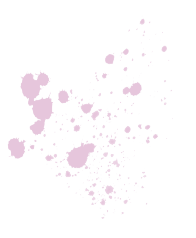 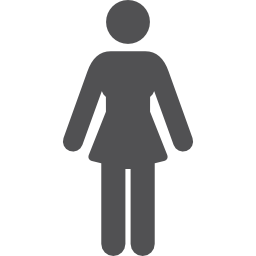 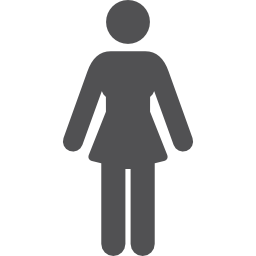 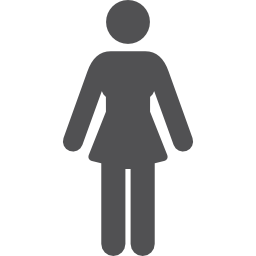 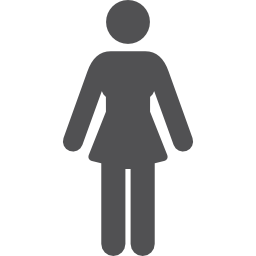 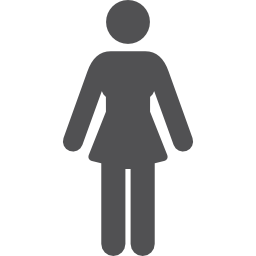 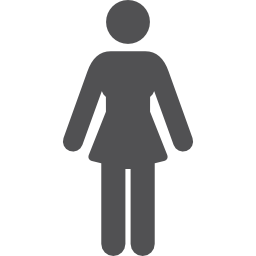 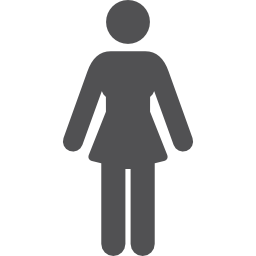 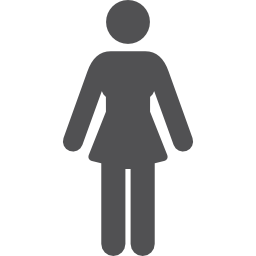 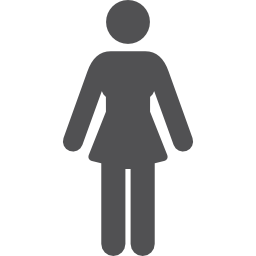 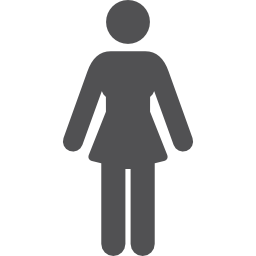 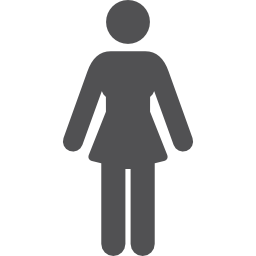 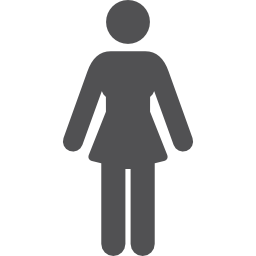 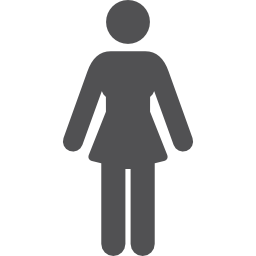 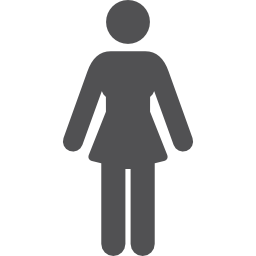 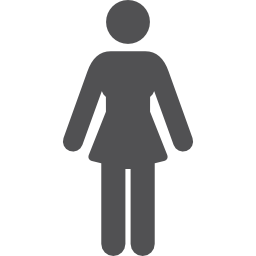 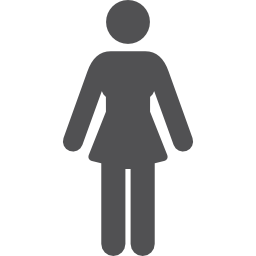 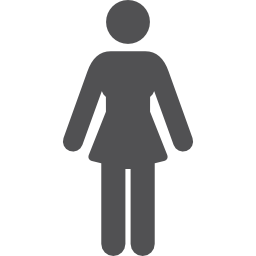 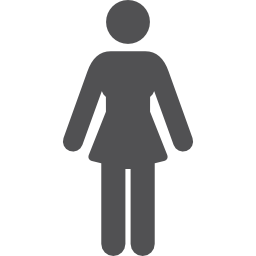 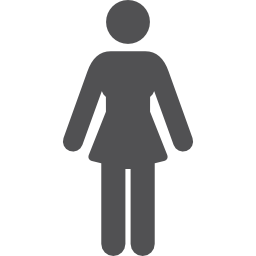 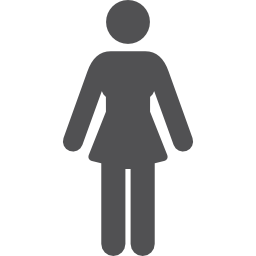 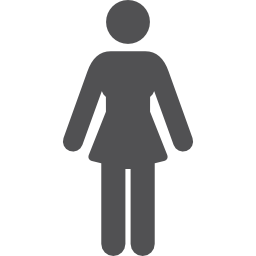 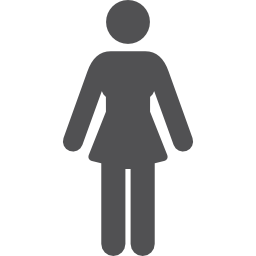 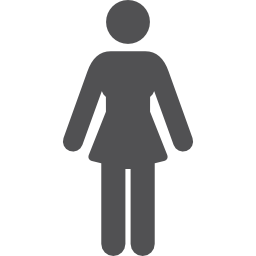 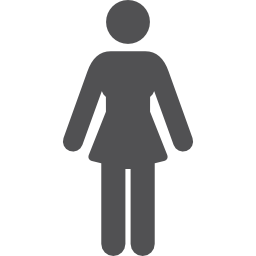 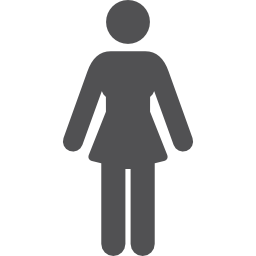 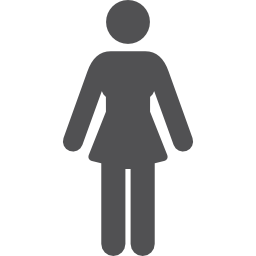 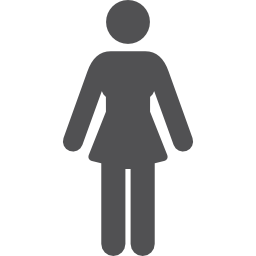 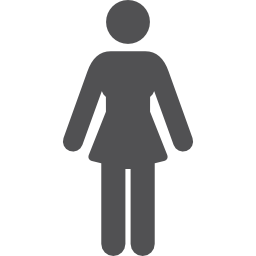 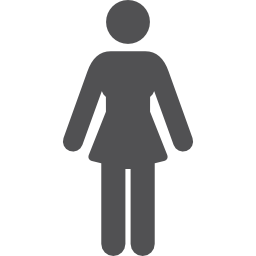 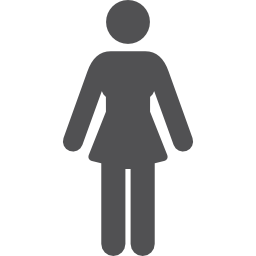 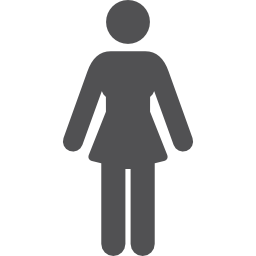 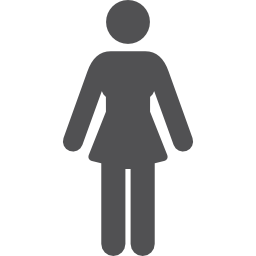 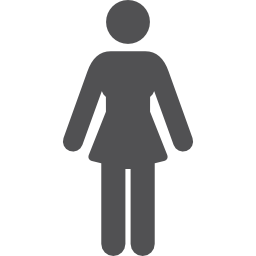 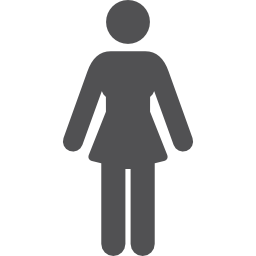 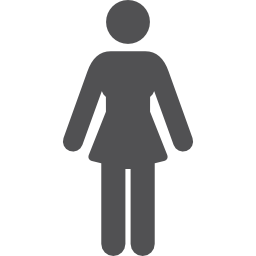 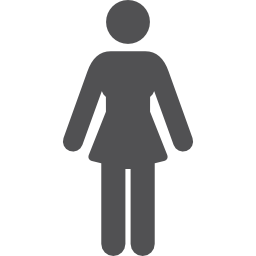 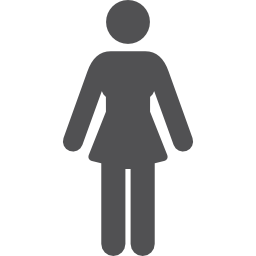 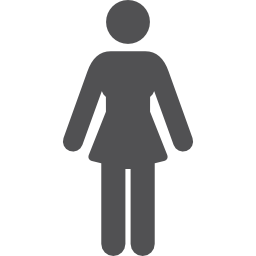 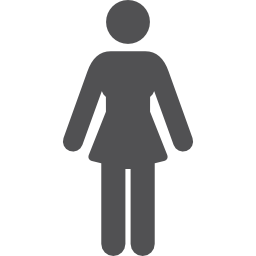 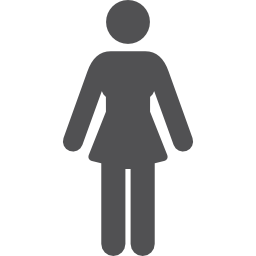 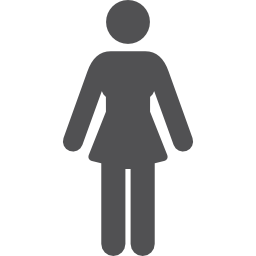 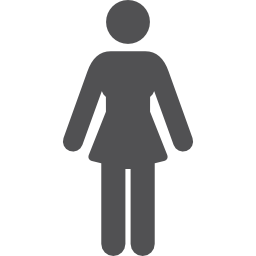 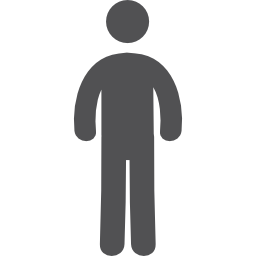 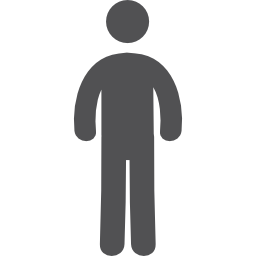 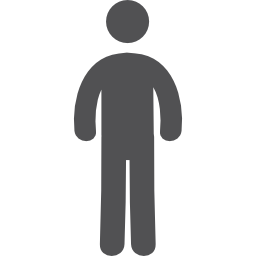 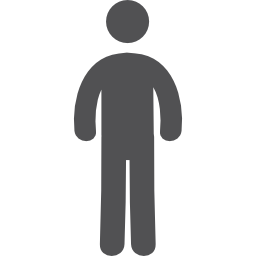 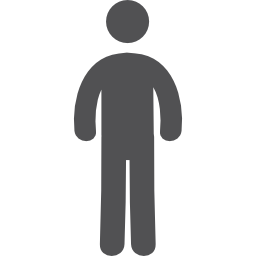 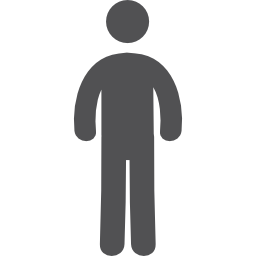 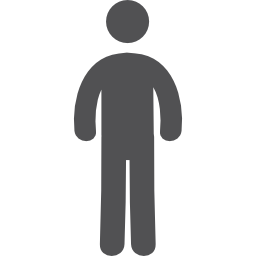 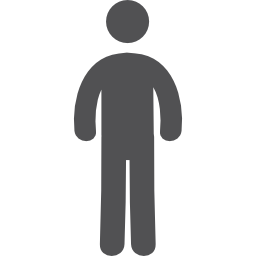 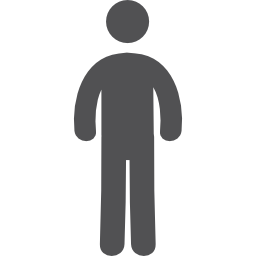 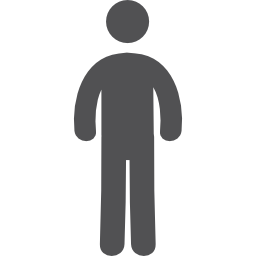 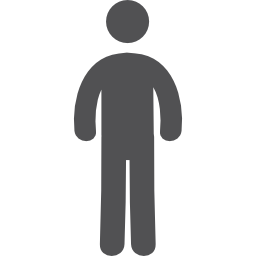 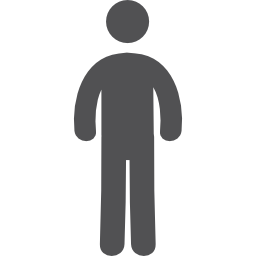 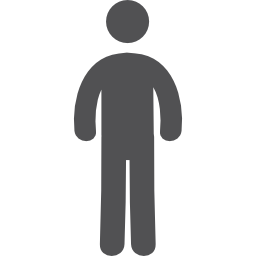 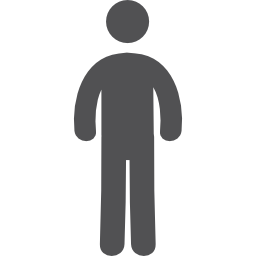 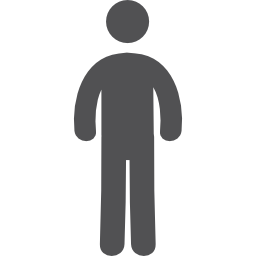 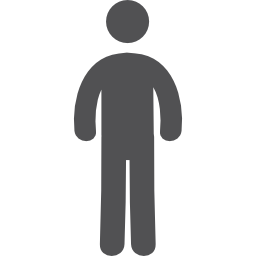 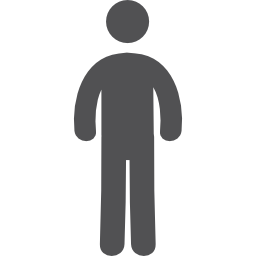 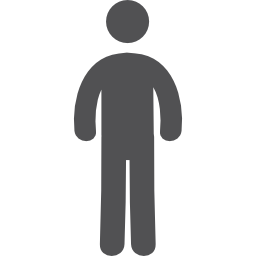 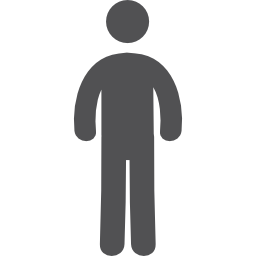 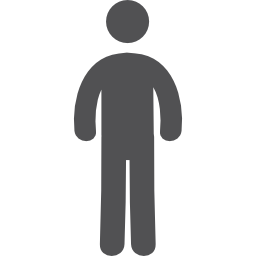 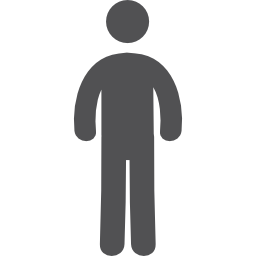 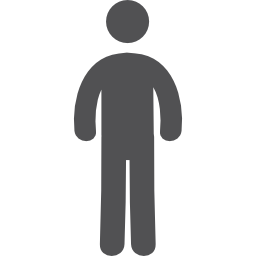 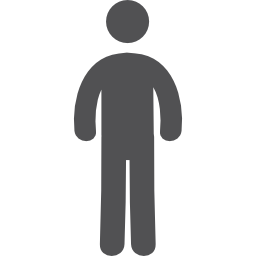 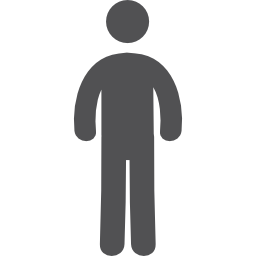 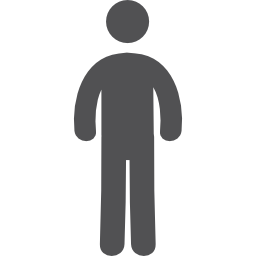 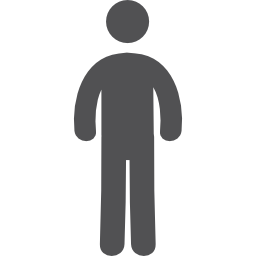 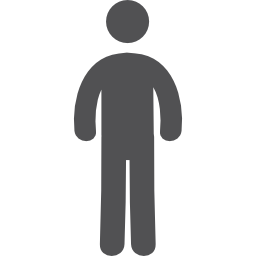 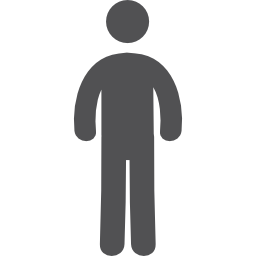 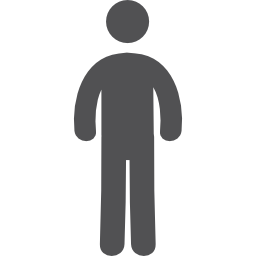 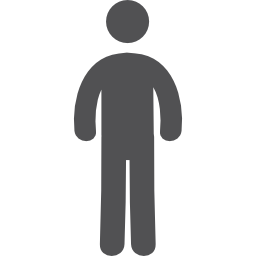 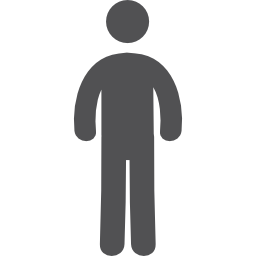 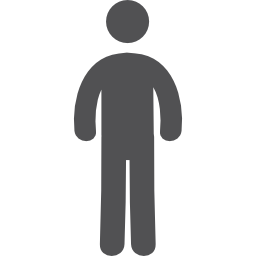 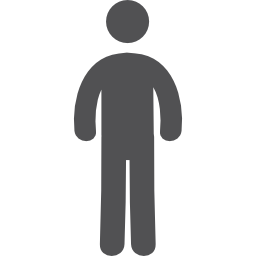 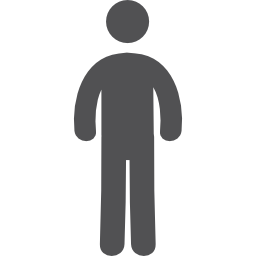 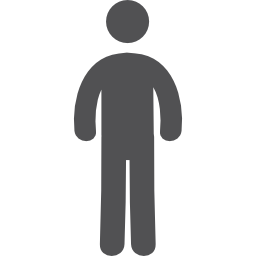 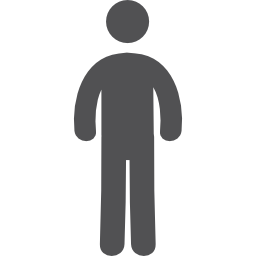 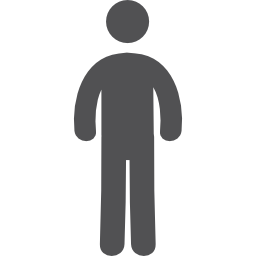 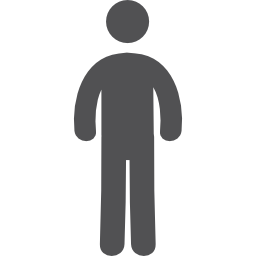 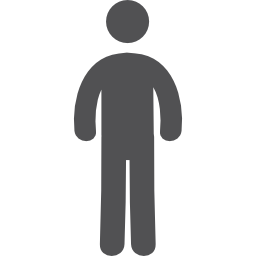 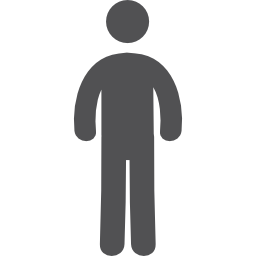 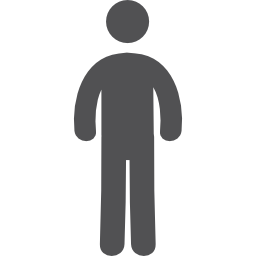 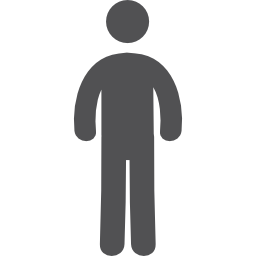 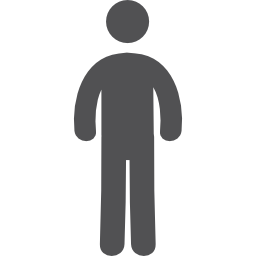 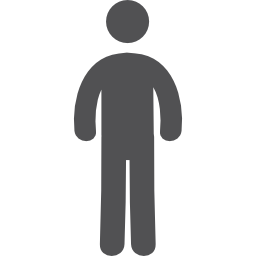 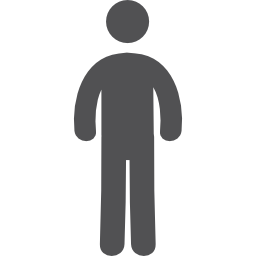 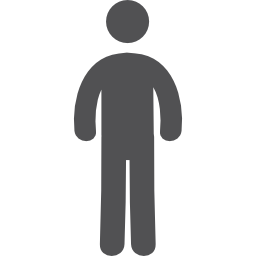 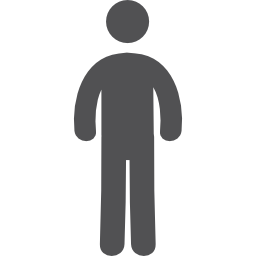 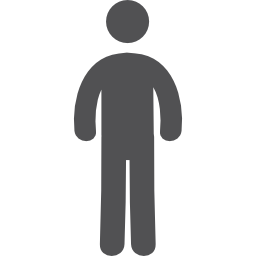 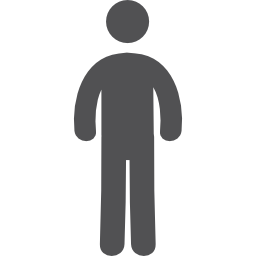 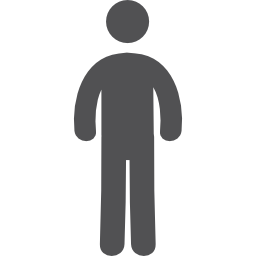 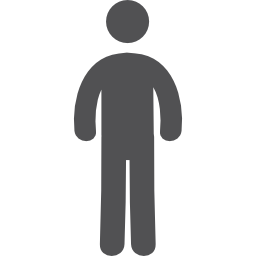 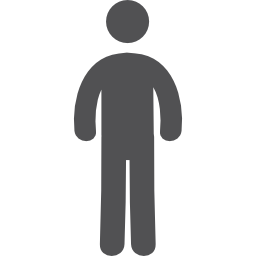 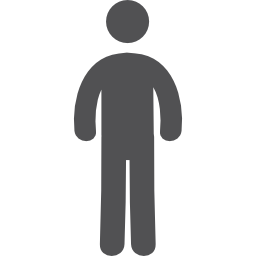 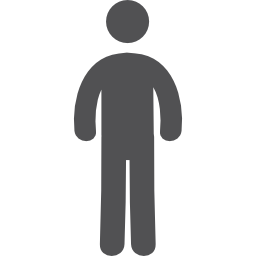 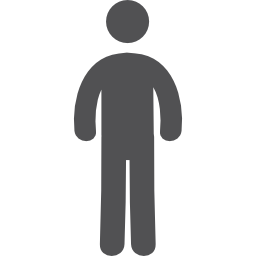 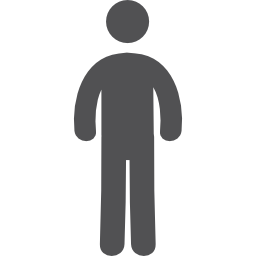 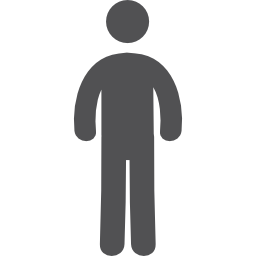 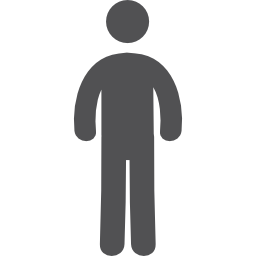 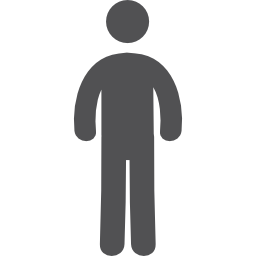 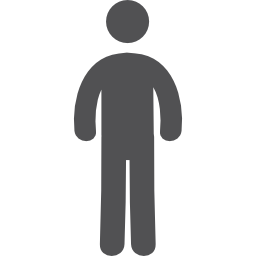 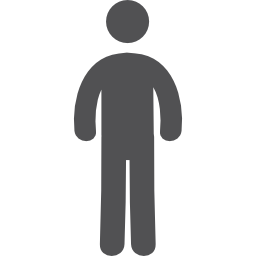 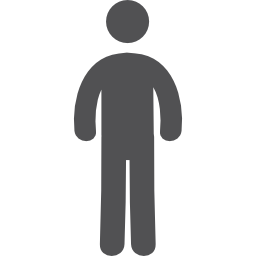 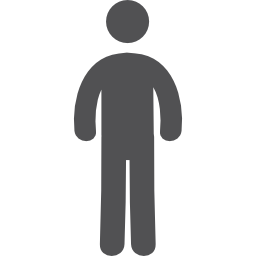 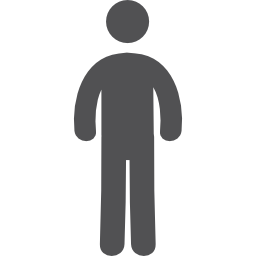 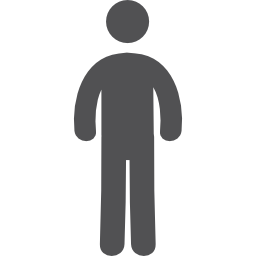 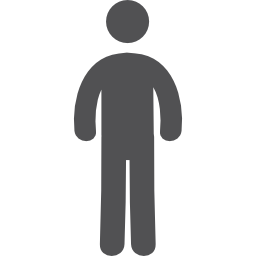 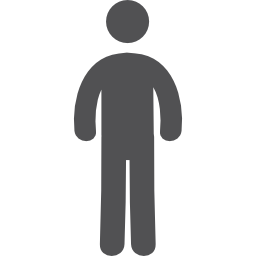 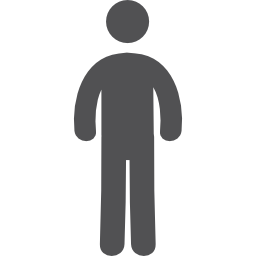 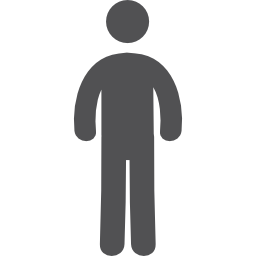 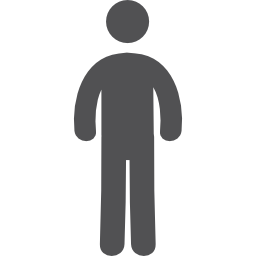 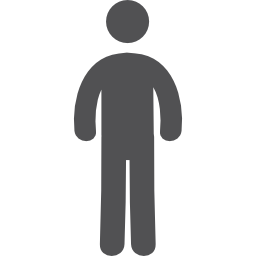 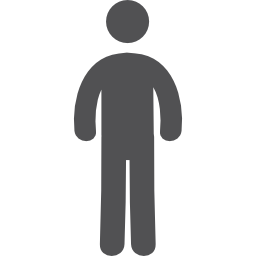 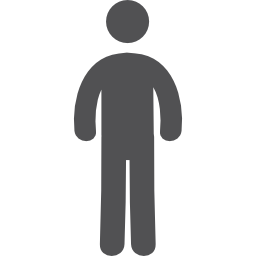 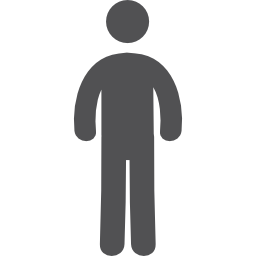 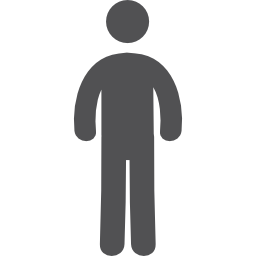 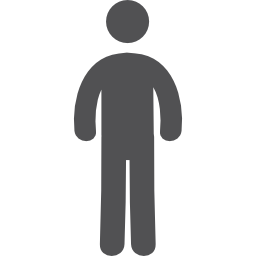 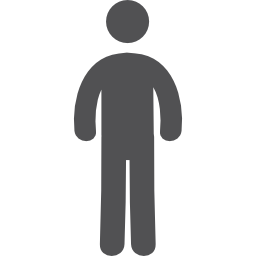 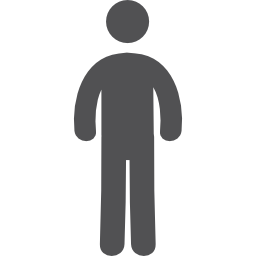 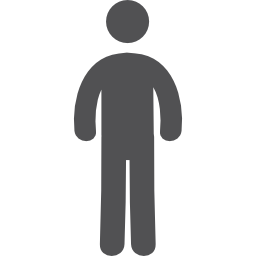 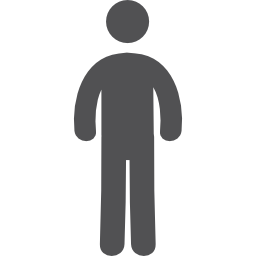 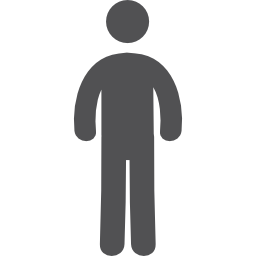 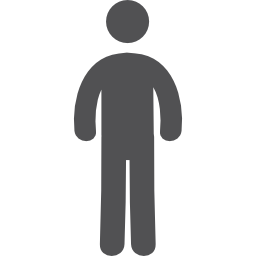 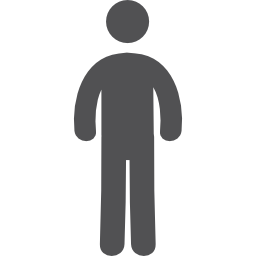 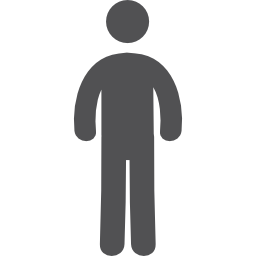 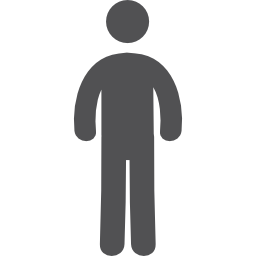 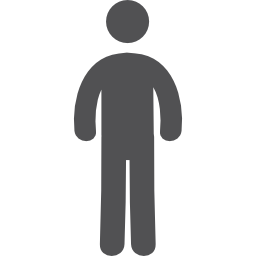 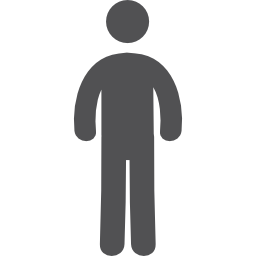 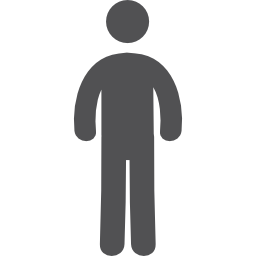 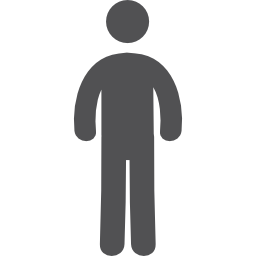 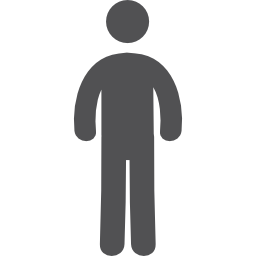 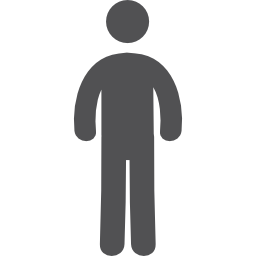 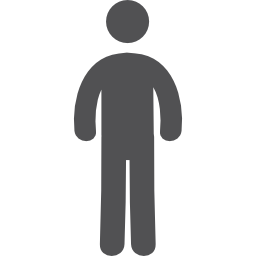 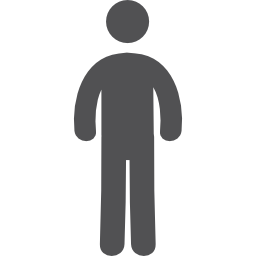 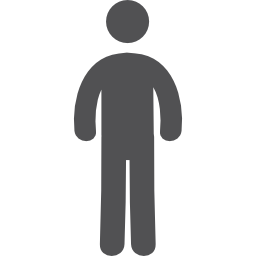 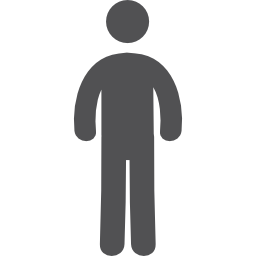 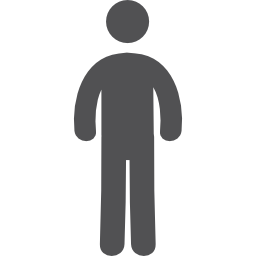 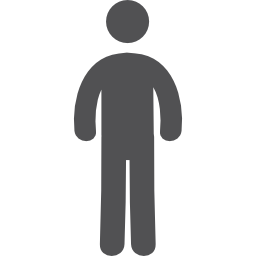 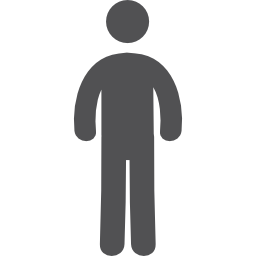 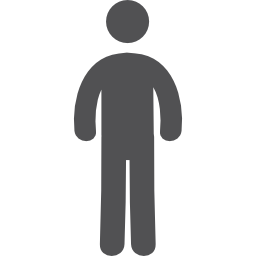 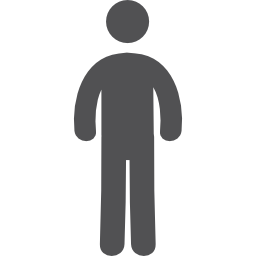 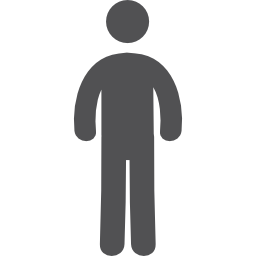 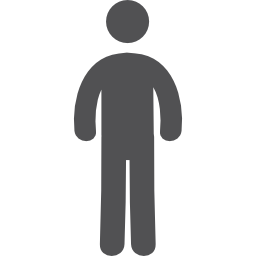 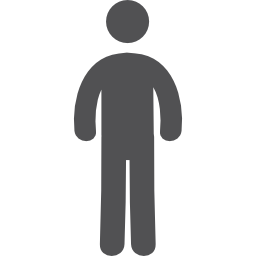 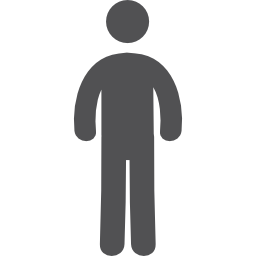 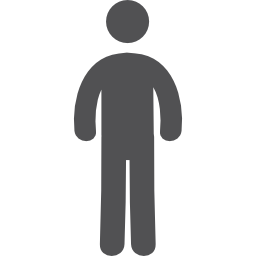 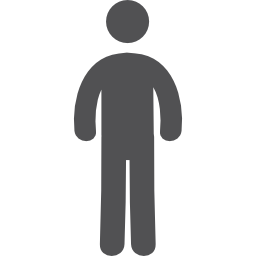 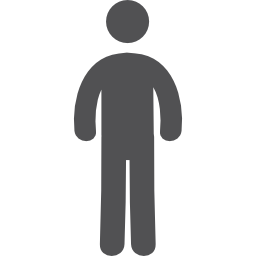 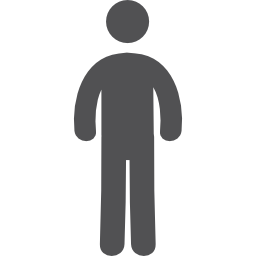 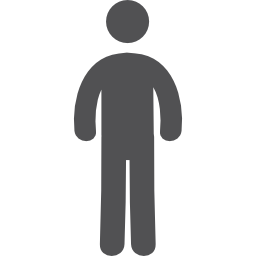 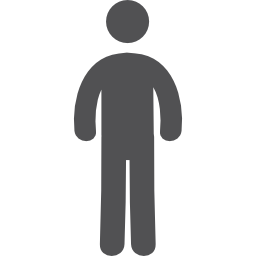 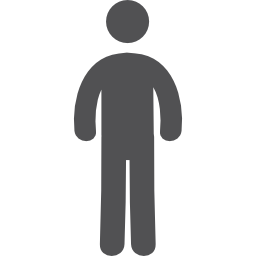 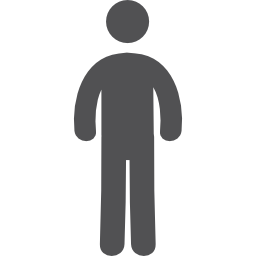 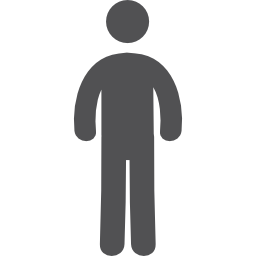 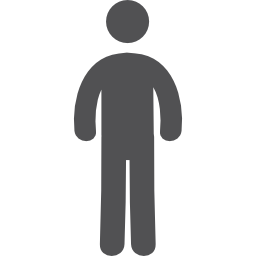 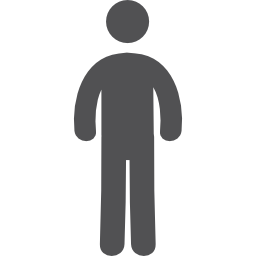 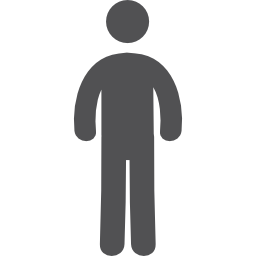 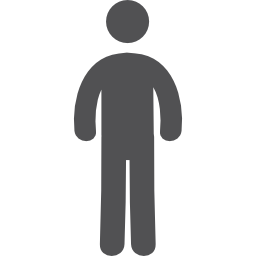 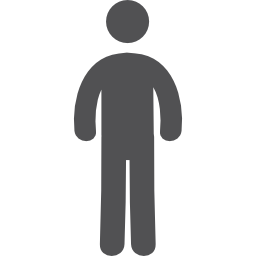 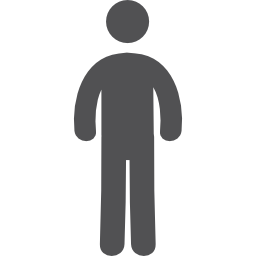 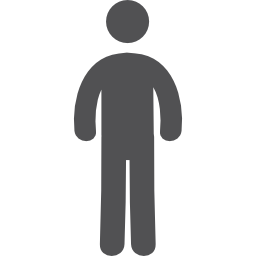 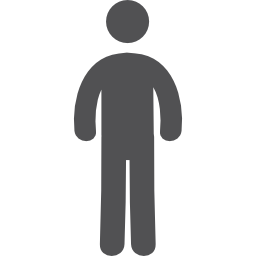 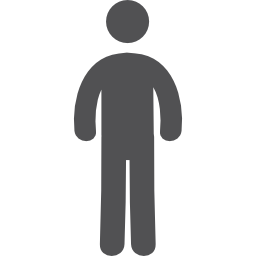 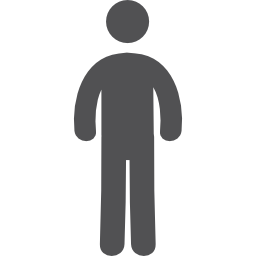 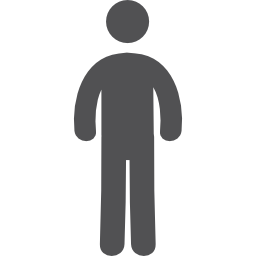 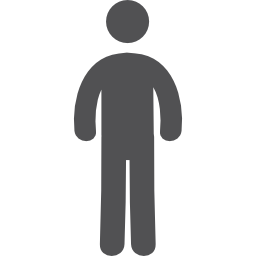 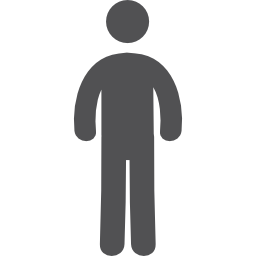 MÉTODO
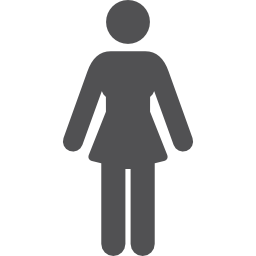 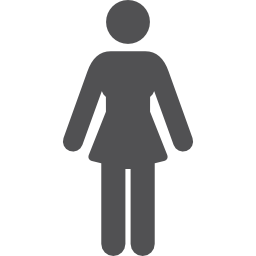 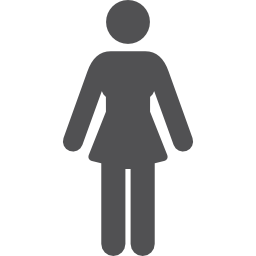 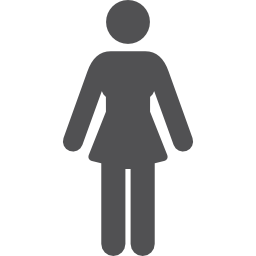 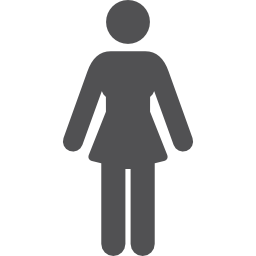 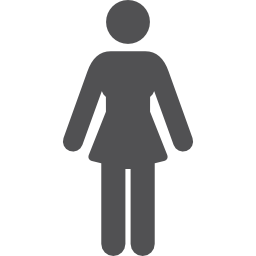 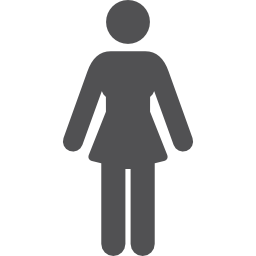 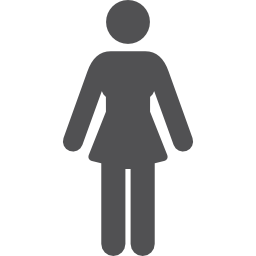 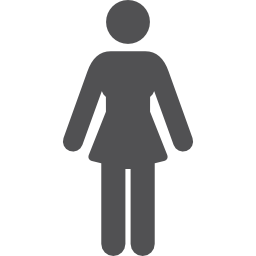 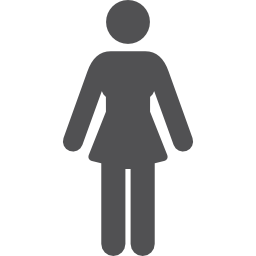 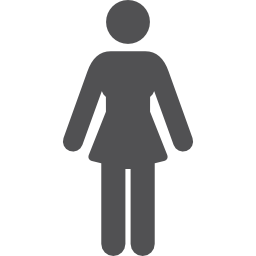 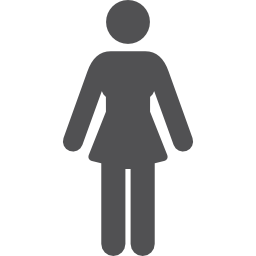 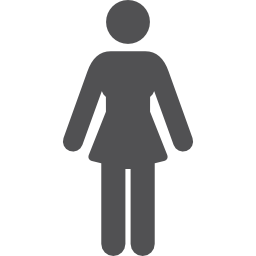 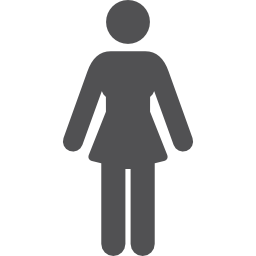 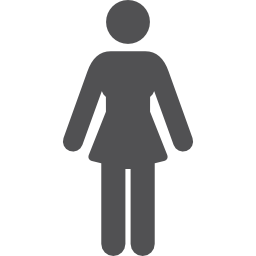 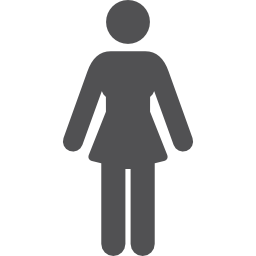 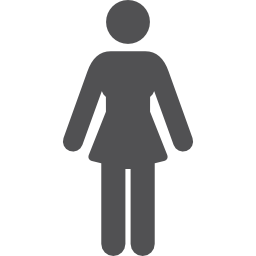 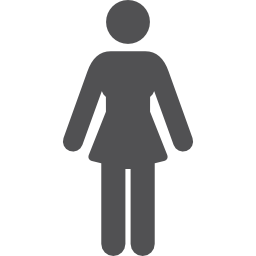 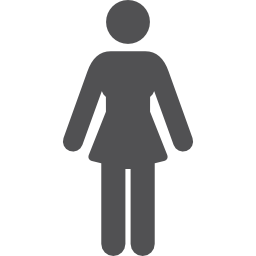 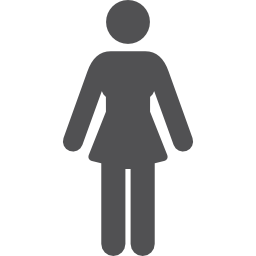 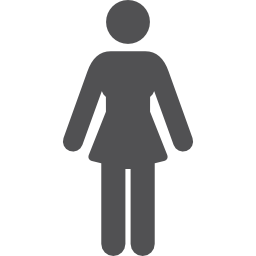 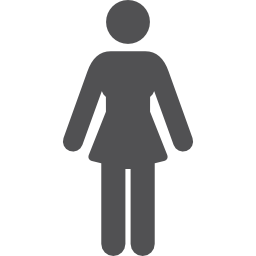 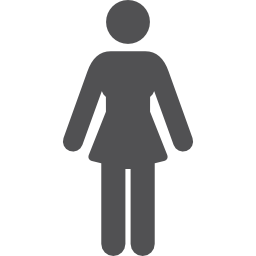 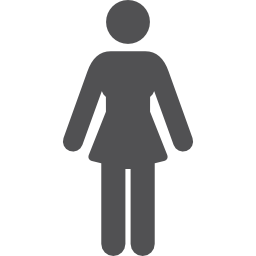 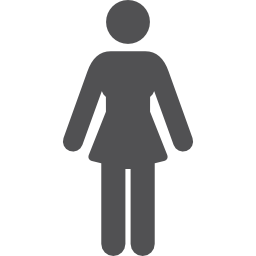 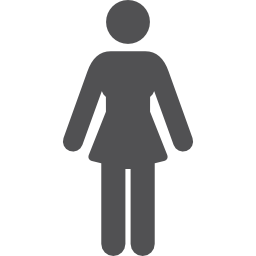 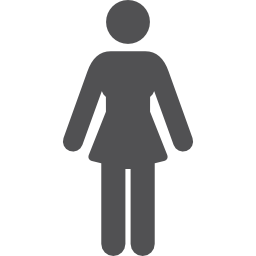 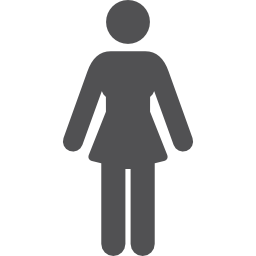 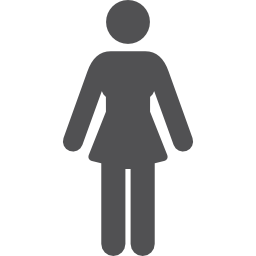 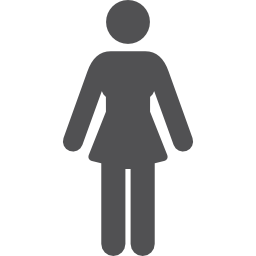 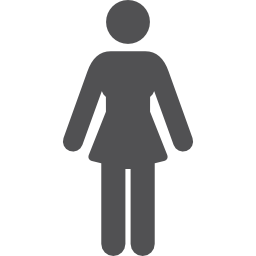 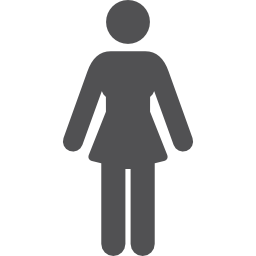 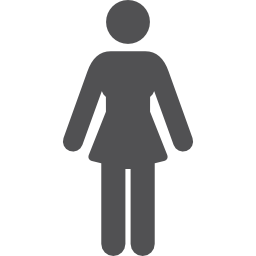 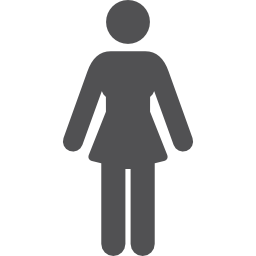 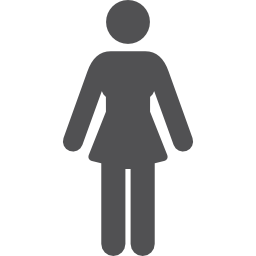 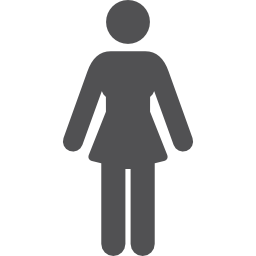 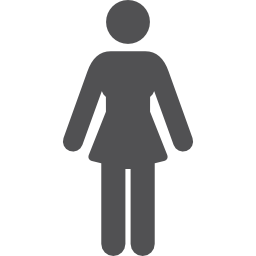 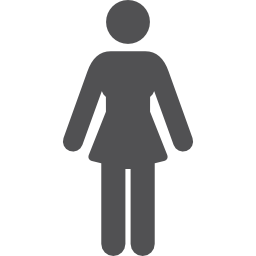 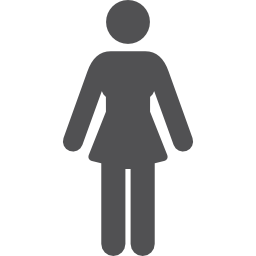 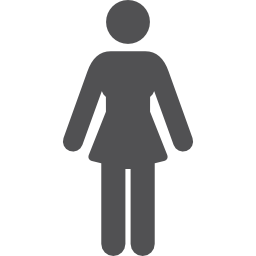 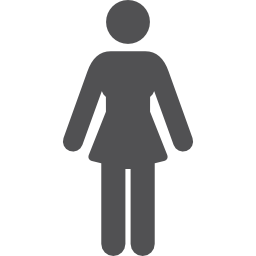 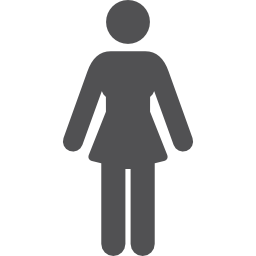 MUESTRA
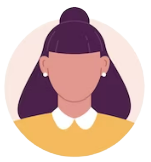 Usuarios/as de la CUP-UCM: 
N = 975           62% Mujeres
[Speaker Notes: EN CUANTO AL MÉTODO, YO ME VOY A DETENER UN POCO MÁS A EXPLICAR LAS CARACTERÍSTICAS DE LA MUESTRA, YA QUE EN EL RESTO DE TRABAJOS HAN UTILIZADO LA MISMA.

ANALIZAMOS UNA MUESTRA DE 975 USUARIAS Y USUARIOS DE LA CUP, DE LOS CUALES EL 62% SON MUJERES. 
LA EDAD MEDIA DE LA MUESTRA ES DE CASI 27 AÑOS, CON UNA DESVIACIÓN ESTÁNDAR DE 13’72. 
EN CUANTO AL NIVEL DDE ESTUDIOS, MÁS DEL 87% SON UNIVERSITARIAS, LO QUE ES UNA CARACTERÍSTICA MUY PARTICULAR DE NUESTRA MUESTRA, AL ESTAR EN UN CONTEXTO UNIVERSITARIO. 
LA DURACIÓN MEDIA DEL PROBLEMA CUANDO VIENEN A CONSULTA, ATENDIENDO A LOS PACIENTES QUE PUEDEN PRECISARLA (YA QUE HAY OTROS QUE NO NOS SABEN DECIR), ES DE 33’8 MESES, CON UNA DESVIACIÓN DE CASI 70, LO QUE IMPLICA UNA GRAN DISPERSIÓN: TENEMOS DESDE CASOS QUE VIENEN EN CUANTO DETECTAN A SU PROBLEMA, A OTROS QUE VIENEN PASADOS AÑOS.]
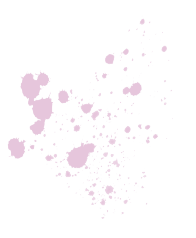 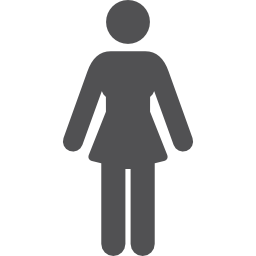 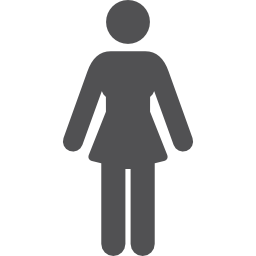 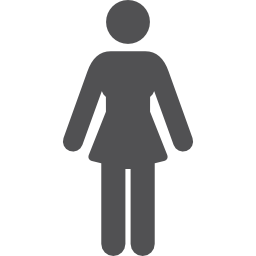 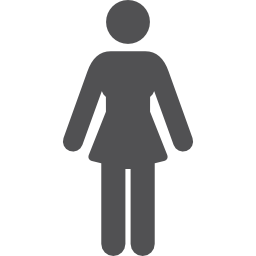 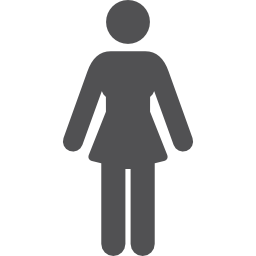 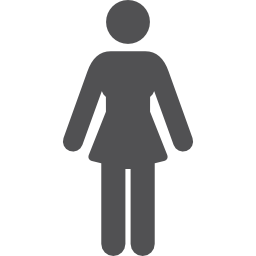 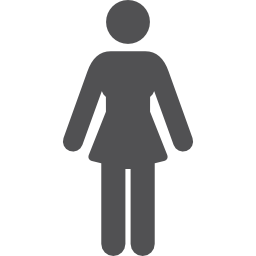 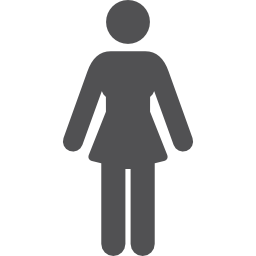 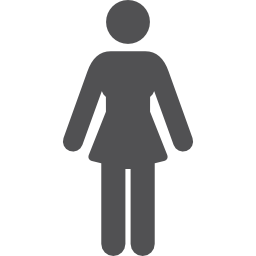 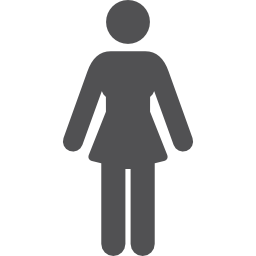 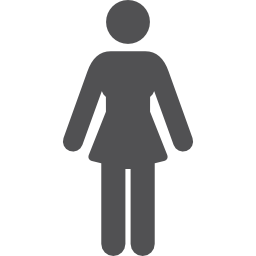 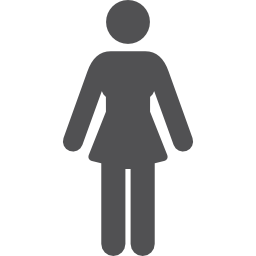 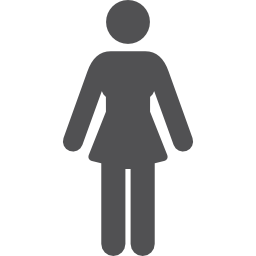 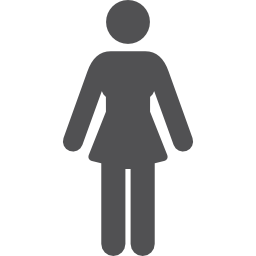 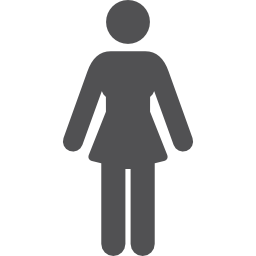 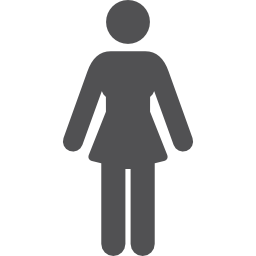 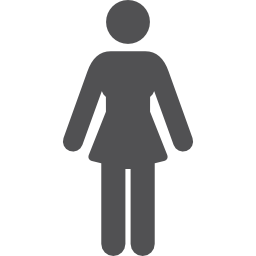 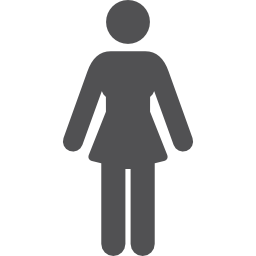 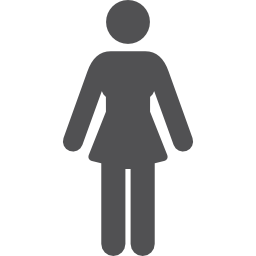 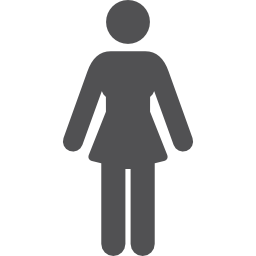 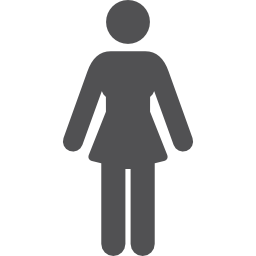 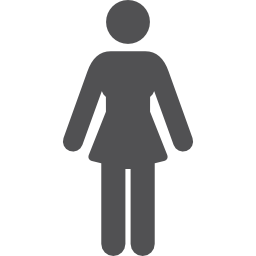 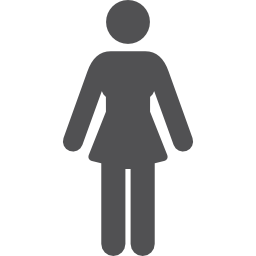 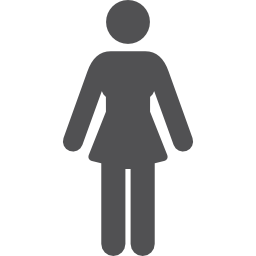 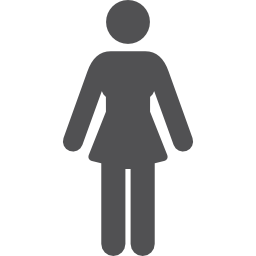 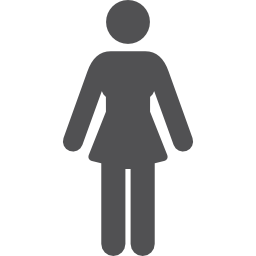 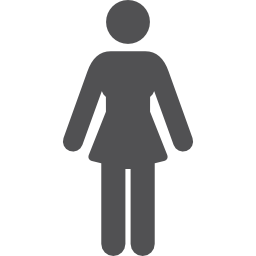 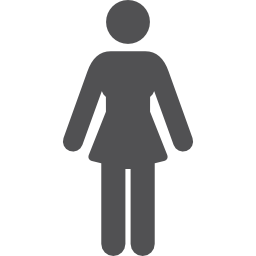 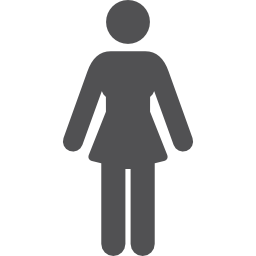 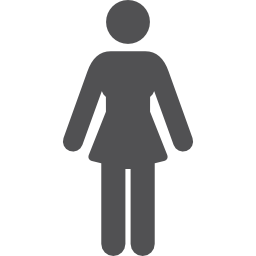 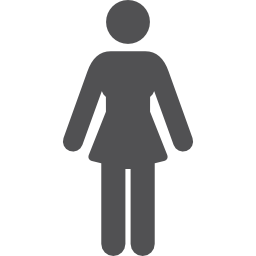 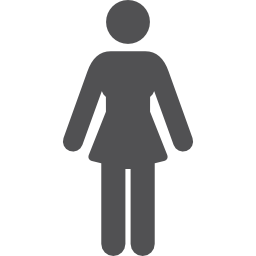 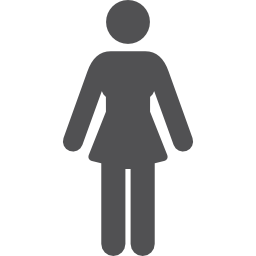 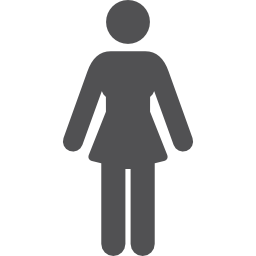 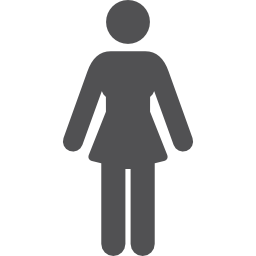 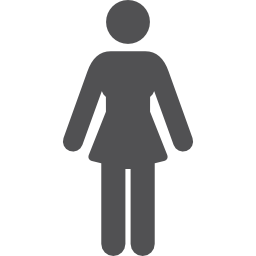 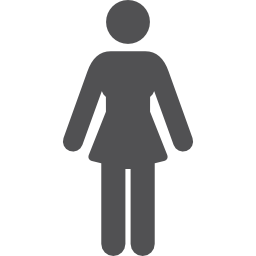 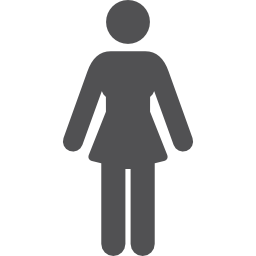 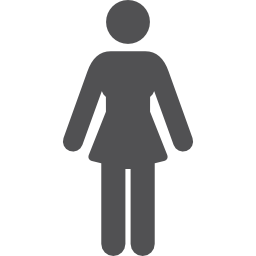 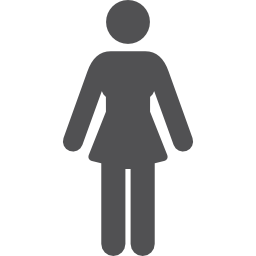 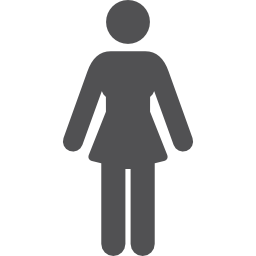 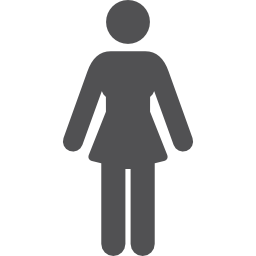 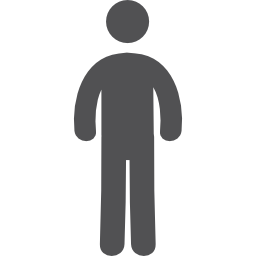 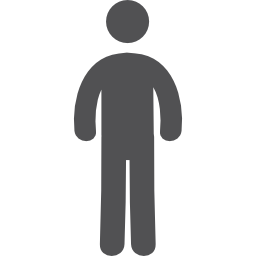 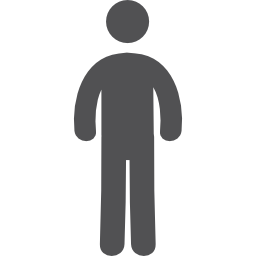 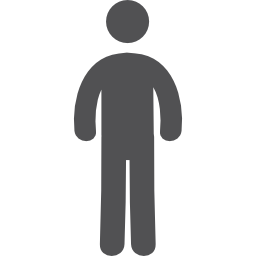 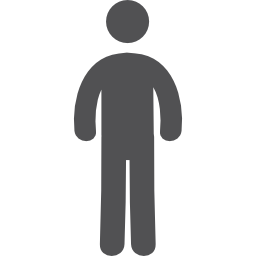 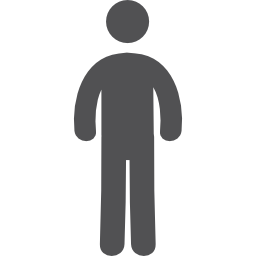 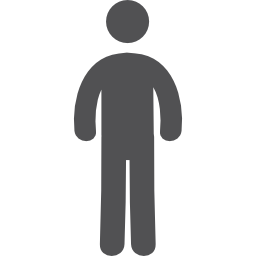 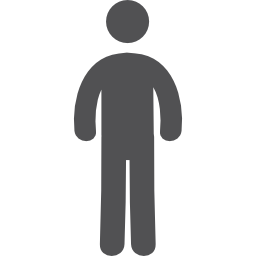 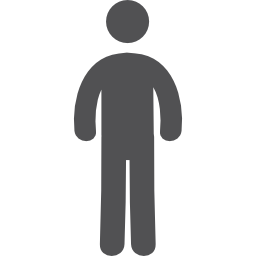 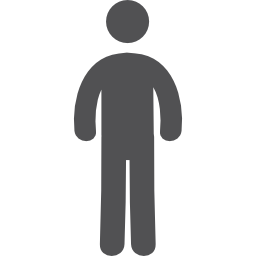 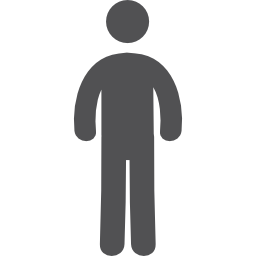 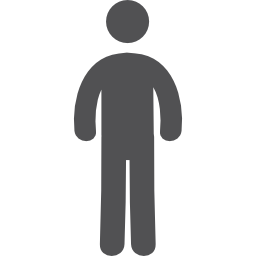 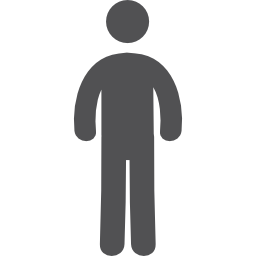 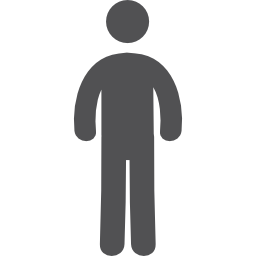 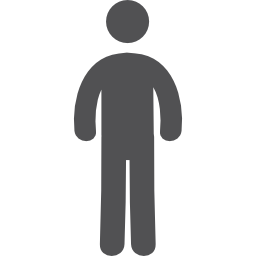 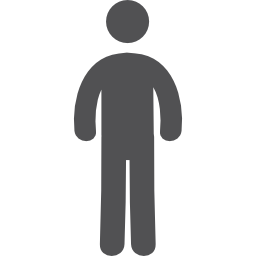 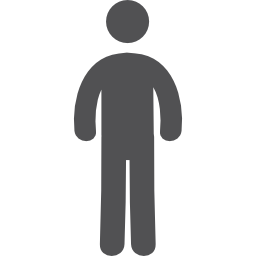 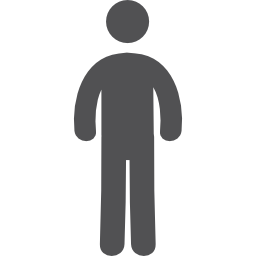 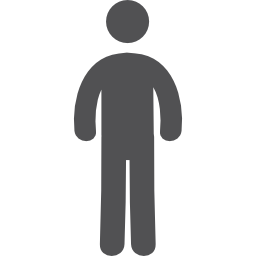 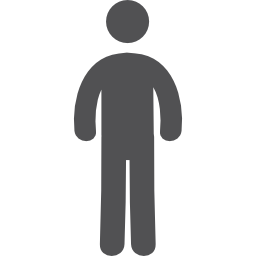 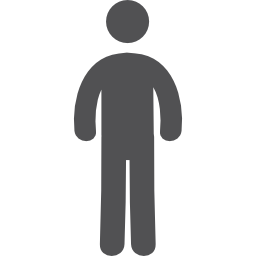 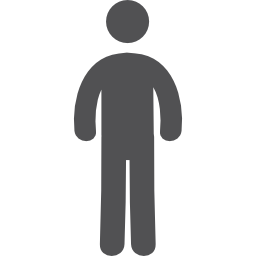 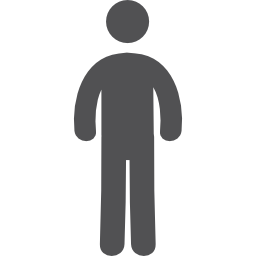 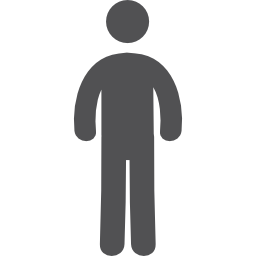 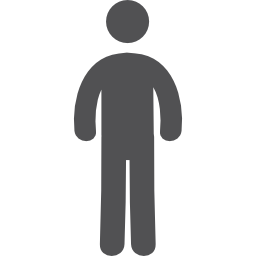 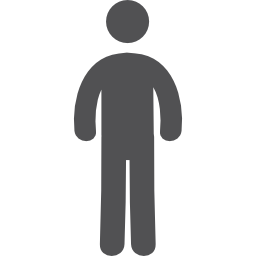 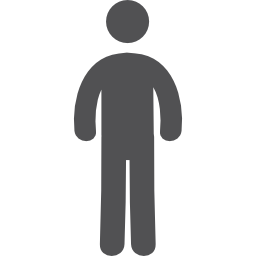 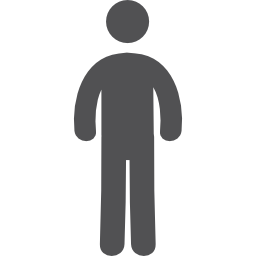 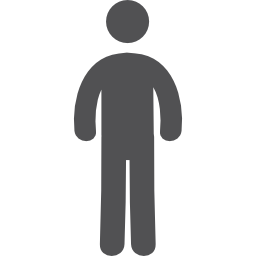 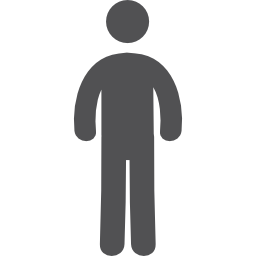 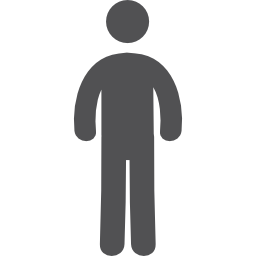 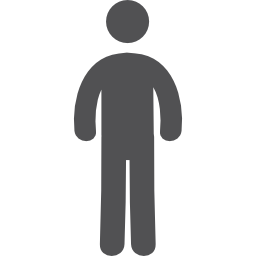 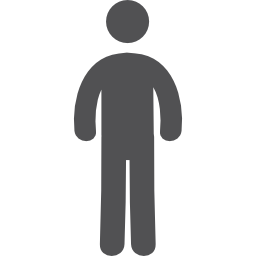 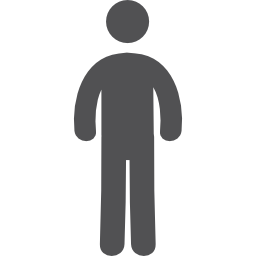 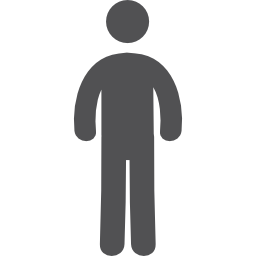 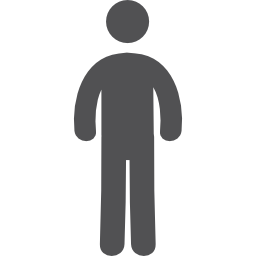 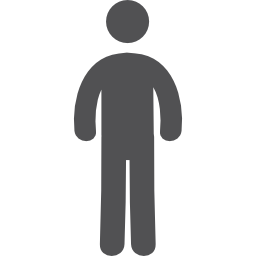 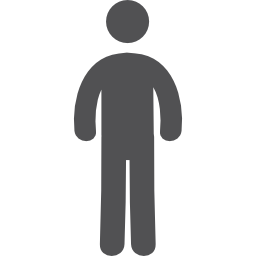 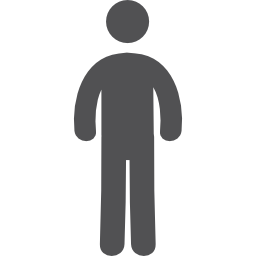 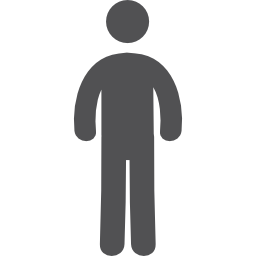 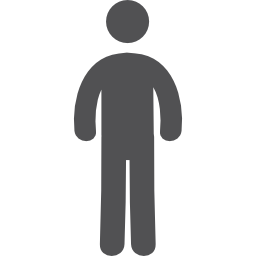 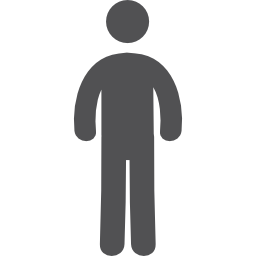 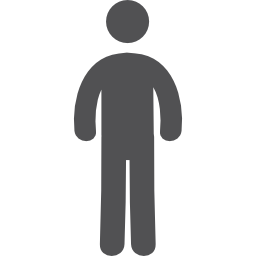 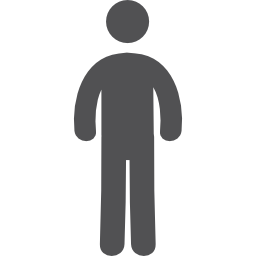 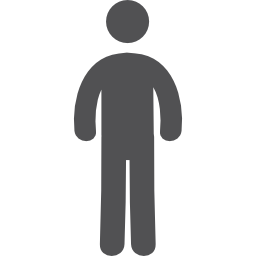 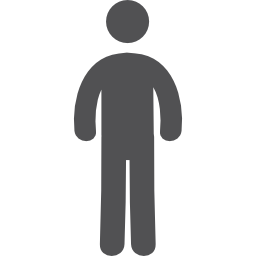 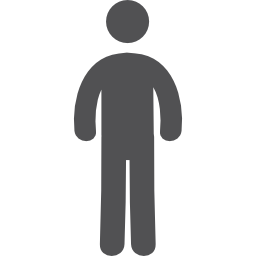 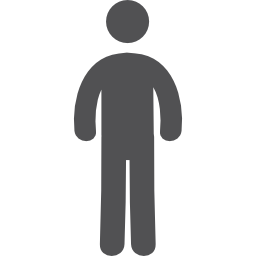 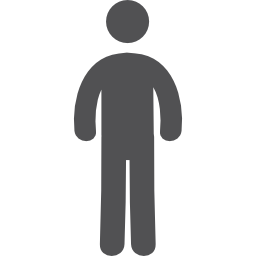 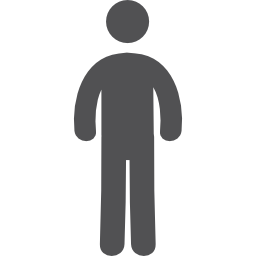 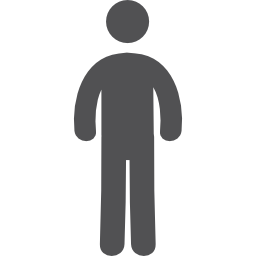 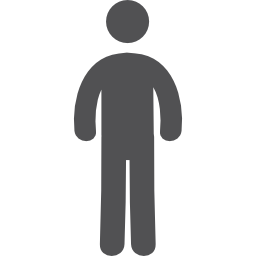 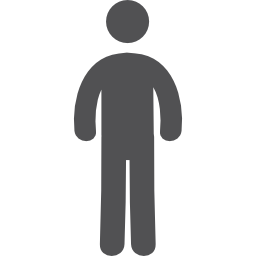 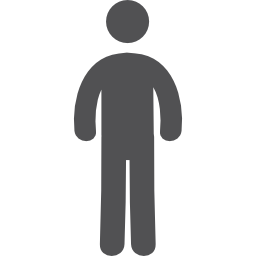 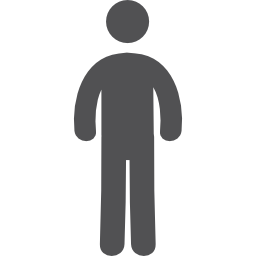 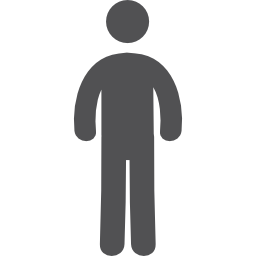 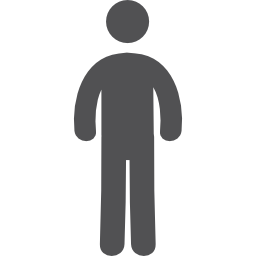 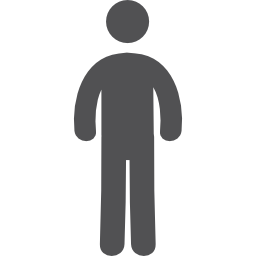 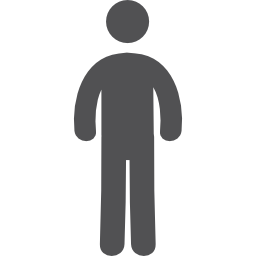 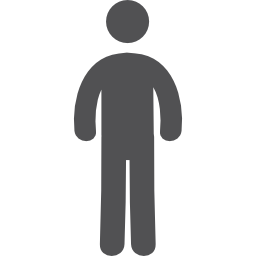 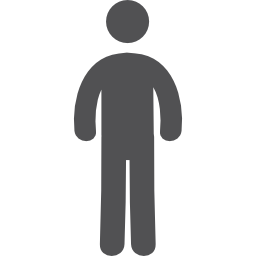 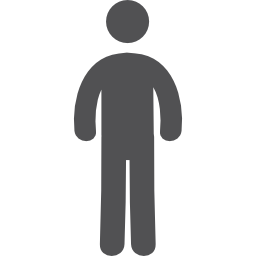 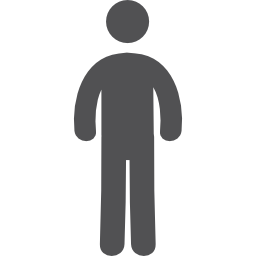 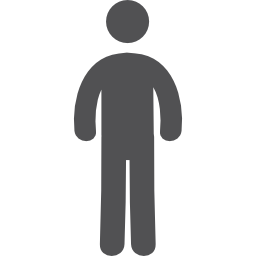 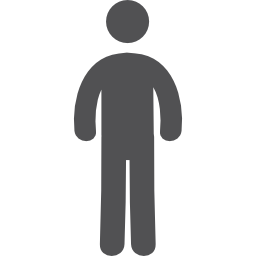 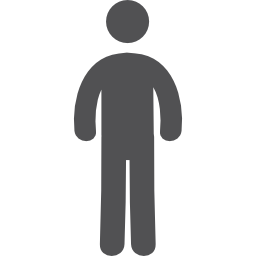 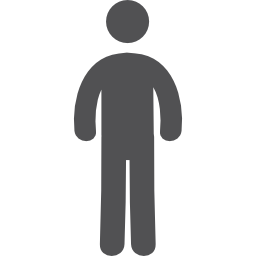 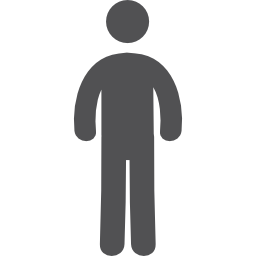 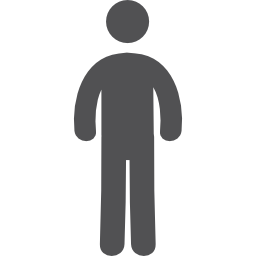 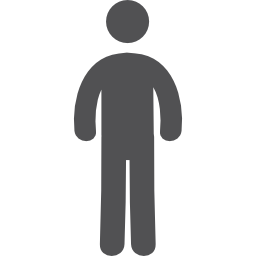 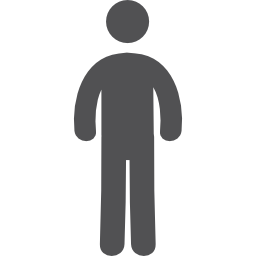 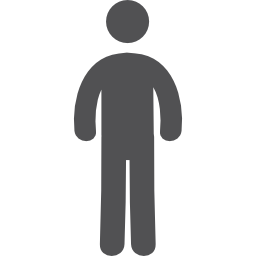 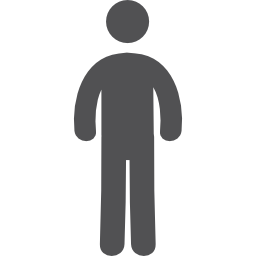 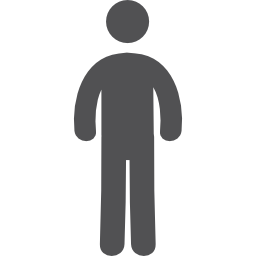 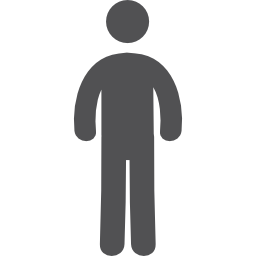 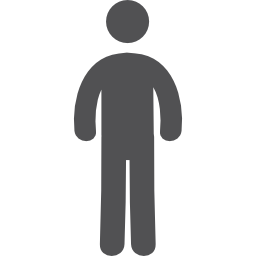 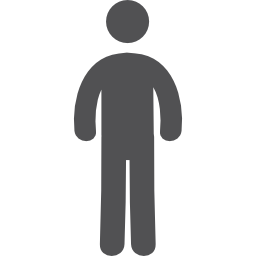 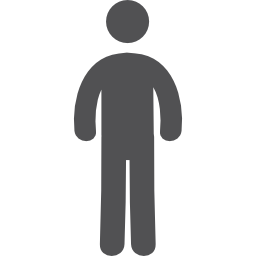 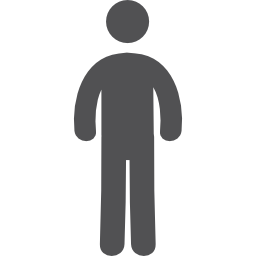 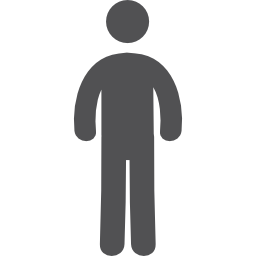 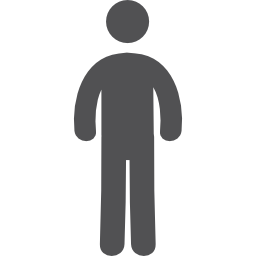 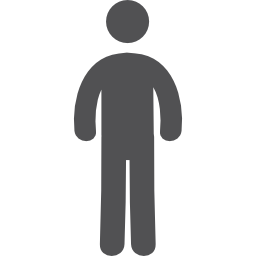 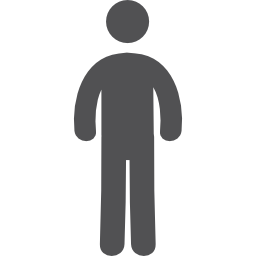 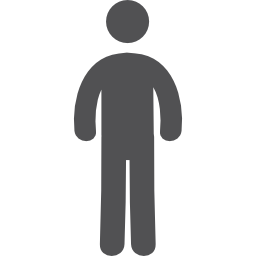 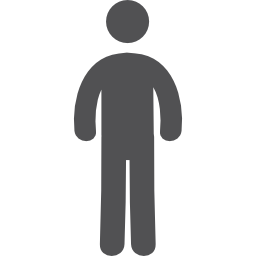 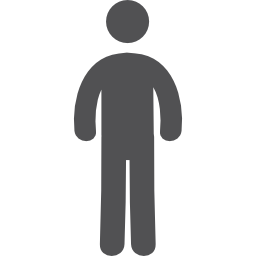 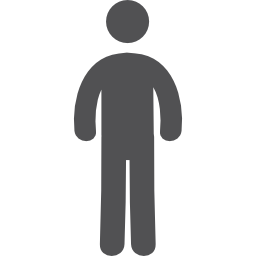 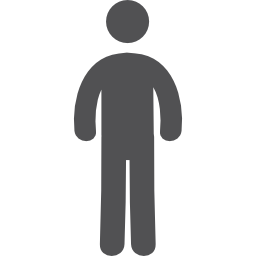 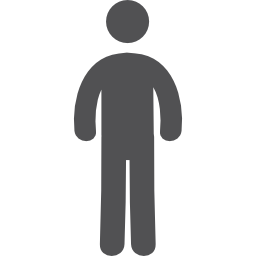 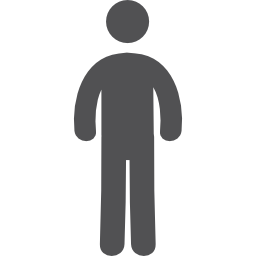 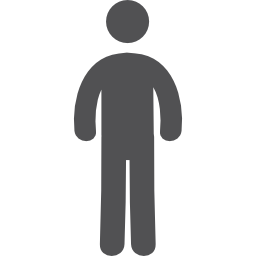 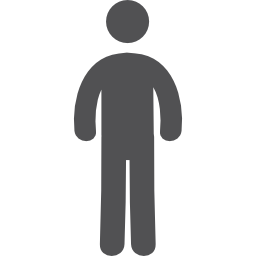 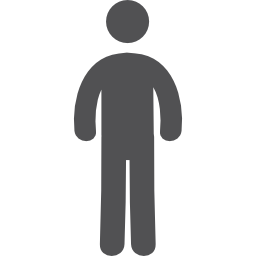 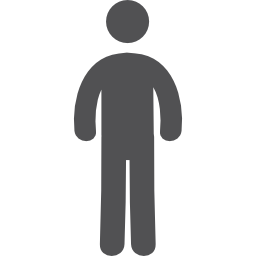 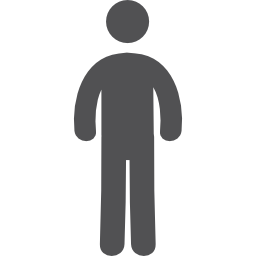 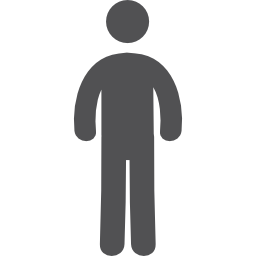 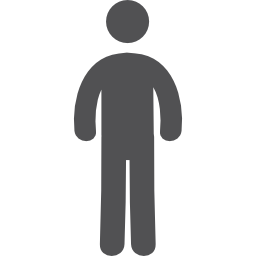 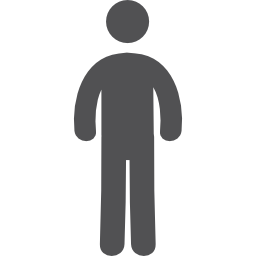 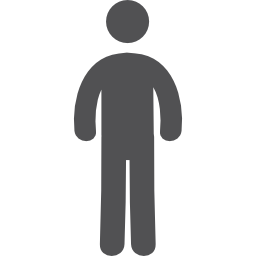 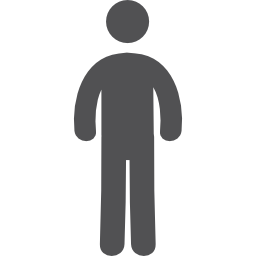 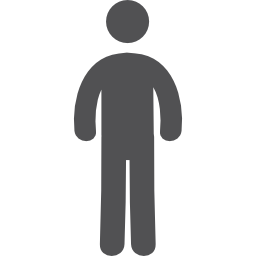 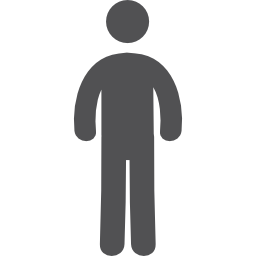 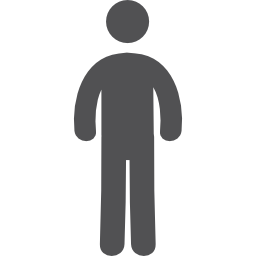 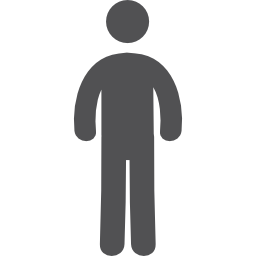 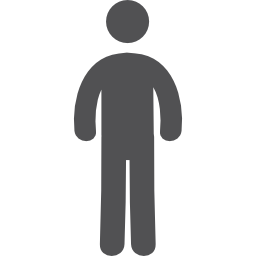 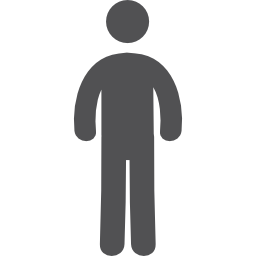 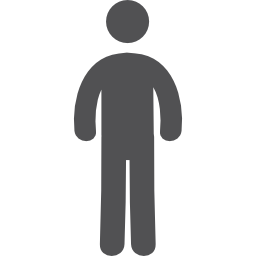 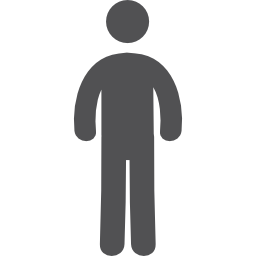 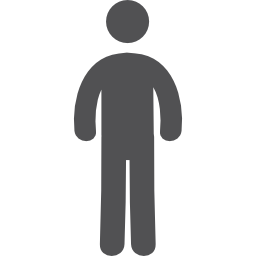 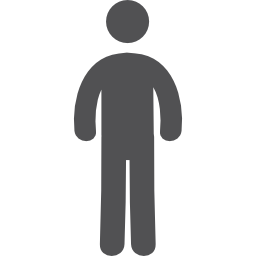 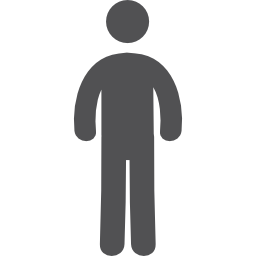 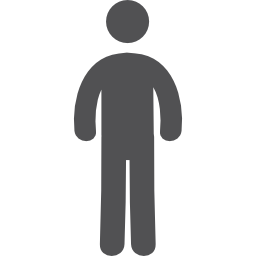 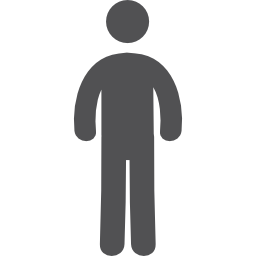 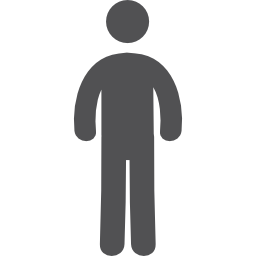 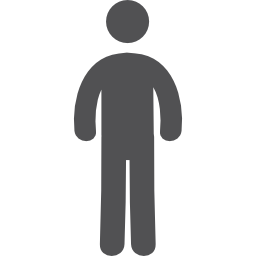 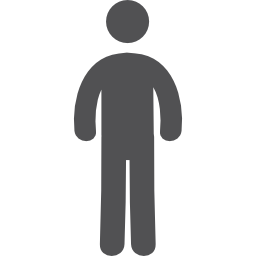 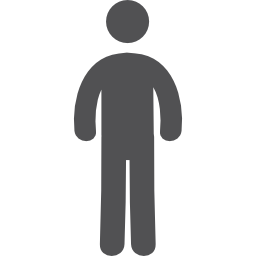 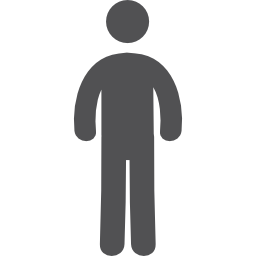 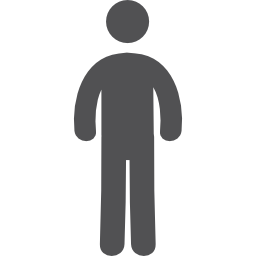 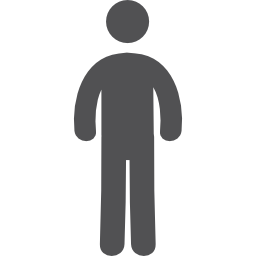 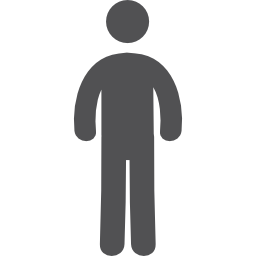 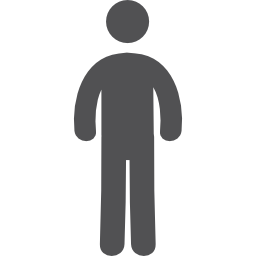 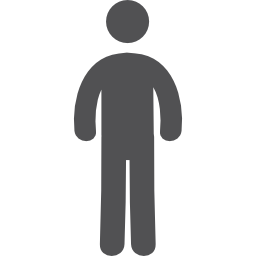 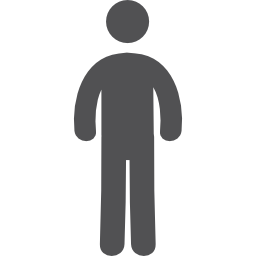 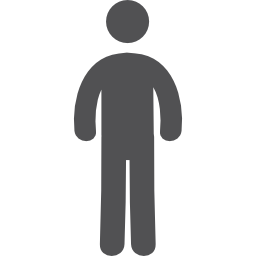 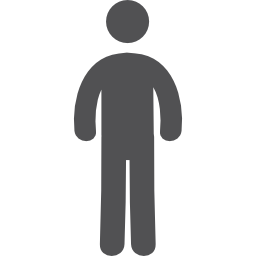 MÉTODO
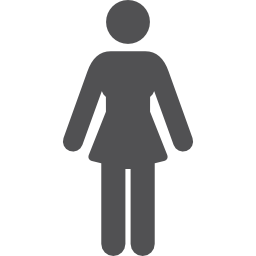 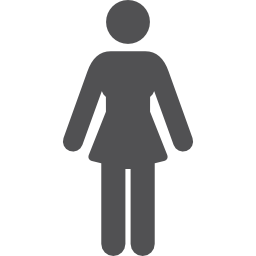 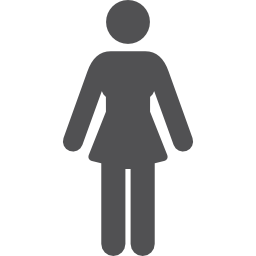 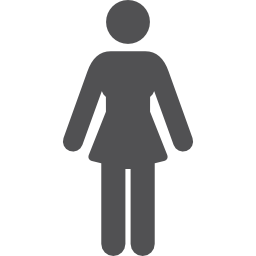 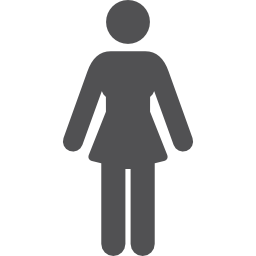 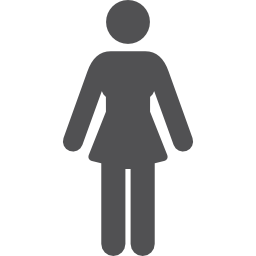 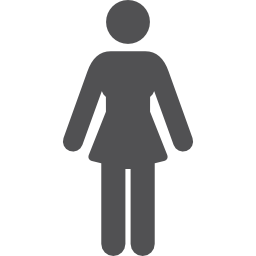 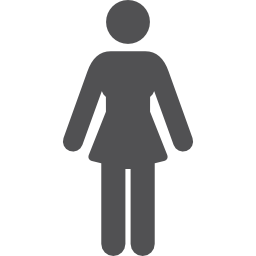 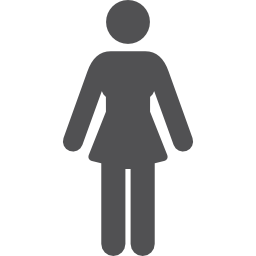 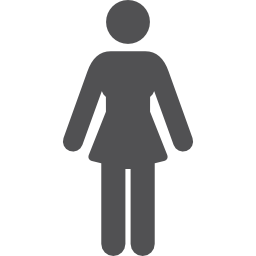 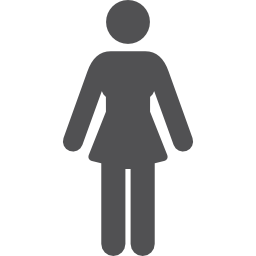 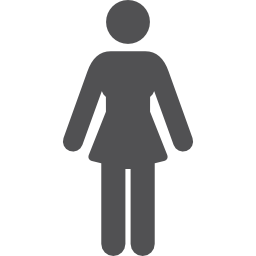 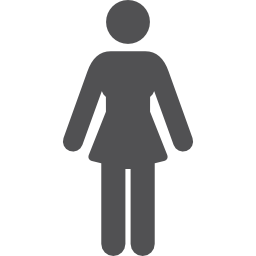 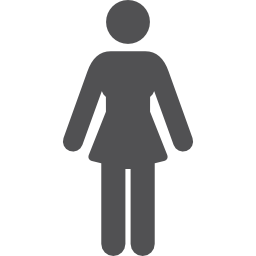 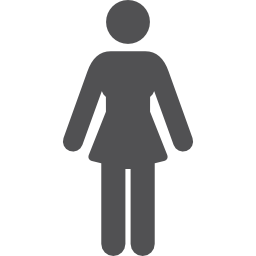 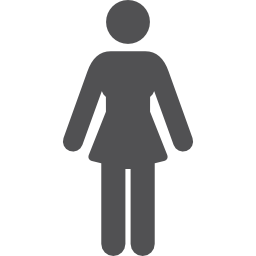 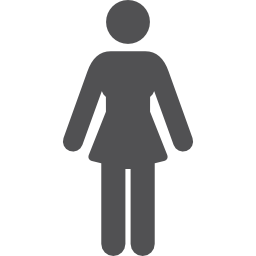 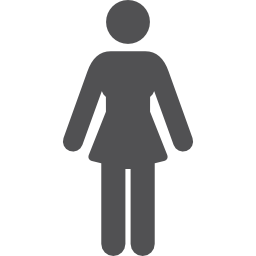 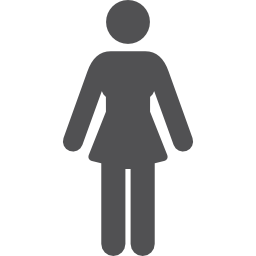 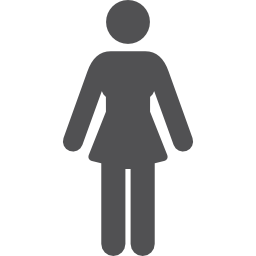 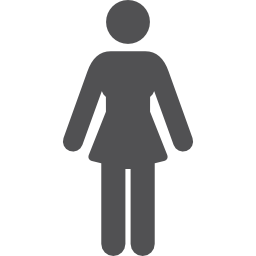 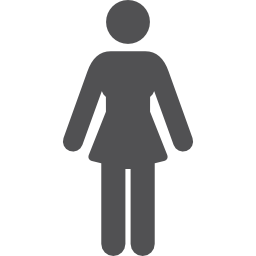 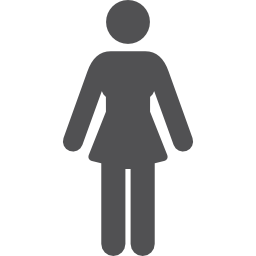 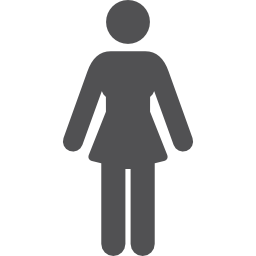 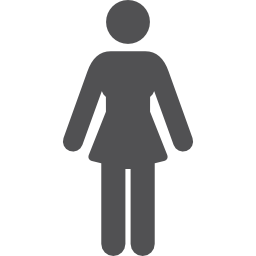 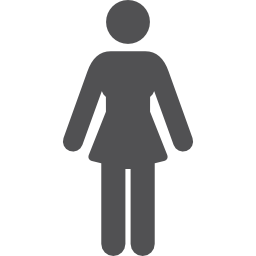 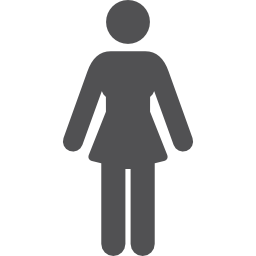 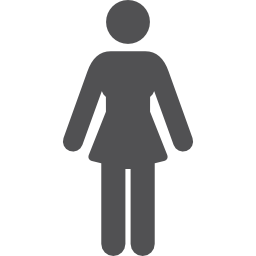 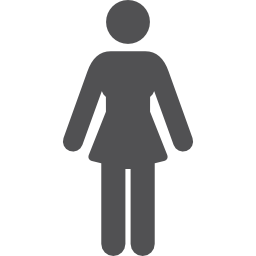 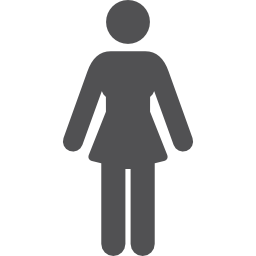 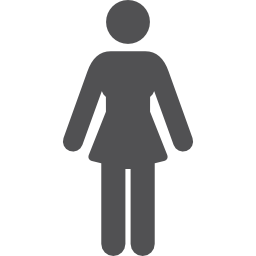 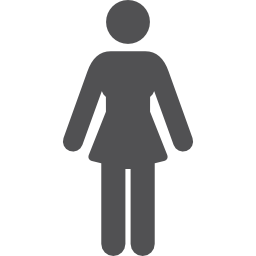 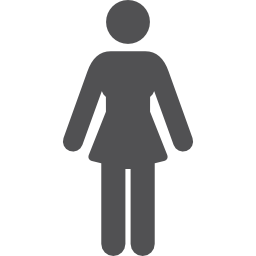 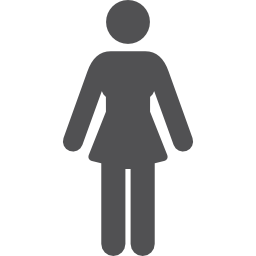 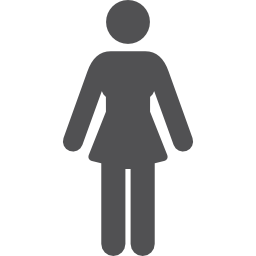 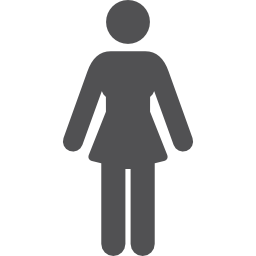 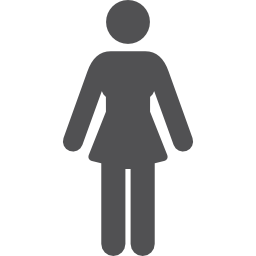 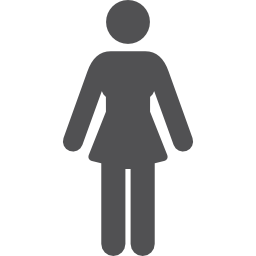 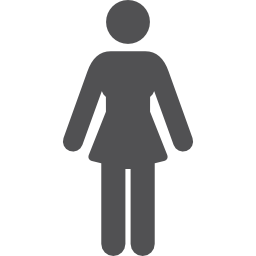 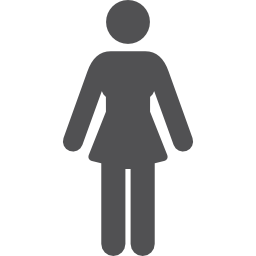 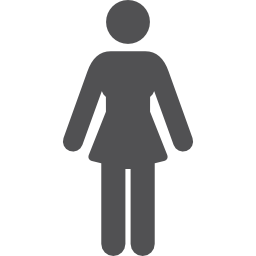 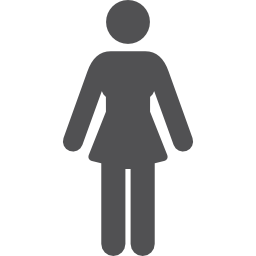 MUESTRA
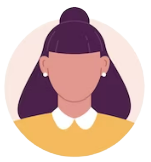 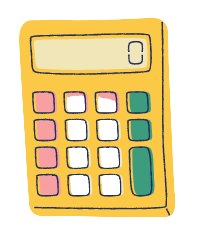 Usuarios/as de la CUP-UCM: 
N = 975           62% Mujeres
Edad media = 26,7 Desviación estándar: 13,072
[Speaker Notes: EN CUANTO AL MÉTODO, YO ME VOY A DETENER UN POCO MÁS A EXPLICAR LAS CARACTERÍSTICAS DE LA MUESTRA, YA QUE EN EL RESTO DE TRABAJOS HAN UTILIZADO LA MISMA.

ANALIZAMOS UNA MUESTRA DE 975 USUARIAS Y USUARIOS DE LA CUP, DE LOS CUALES EL 62% SON MUJERES. 
LA EDAD MEDIA DE LA MUESTRA ES DE CASI 27 AÑOS, CON UNA DESVIACIÓN ESTÁNDAR DE 13’72. 
EN CUANTO AL NIVEL DDE ESTUDIOS, MÁS DEL 87% SON UNIVERSITARIAS, LO QUE ES UNA CARACTERÍSTICA MUY PARTICULAR DE NUESTRA MUESTRA, AL ESTAR EN UN CONTEXTO UNIVERSITARIO. 
LA DURACIÓN MEDIA DEL PROBLEMA CUANDO VIENEN A CONSULTA, ATENDIENDO A LOS PACIENTES QUE PUEDEN PRECISARLA (YA QUE HAY OTROS QUE NO NOS SABEN DECIR), ES DE 33’8 MESES, CON UNA DESVIACIÓN DE CASI 70, LO QUE IMPLICA UNA GRAN DISPERSIÓN: TENEMOS DESDE CASOS QUE VIENEN EN CUANTO DETECTAN A SU PROBLEMA, A OTROS QUE VIENEN PASADOS AÑOS.]
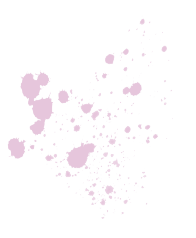 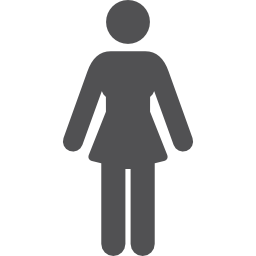 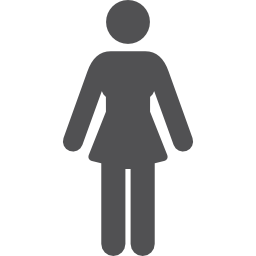 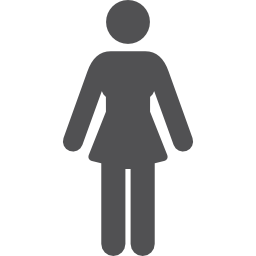 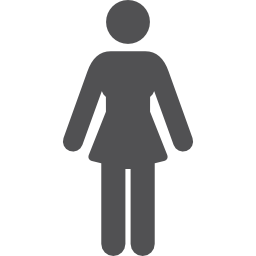 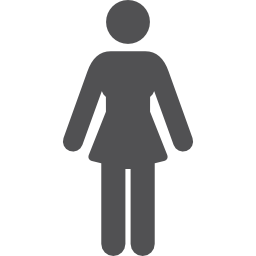 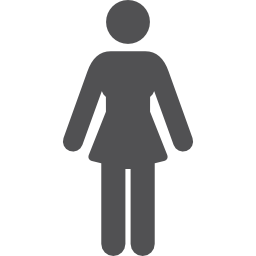 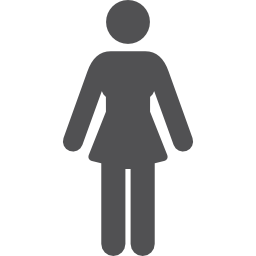 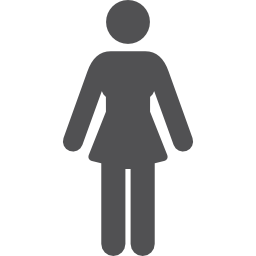 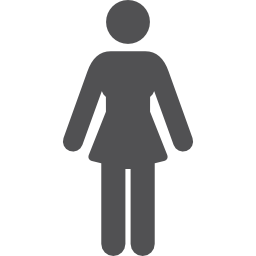 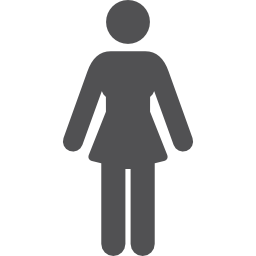 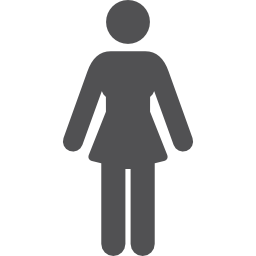 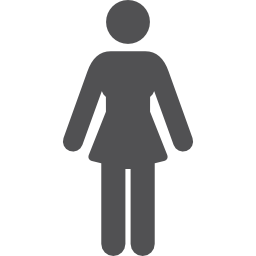 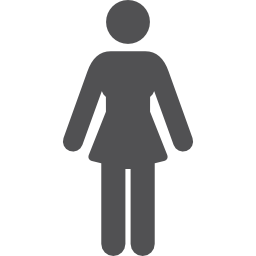 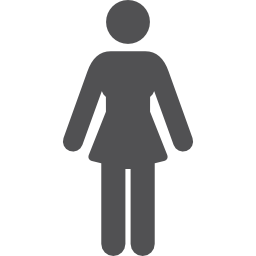 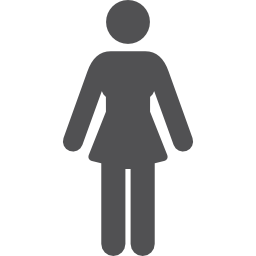 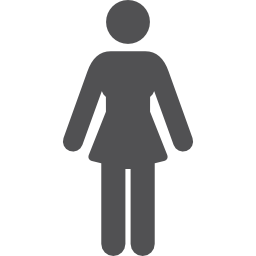 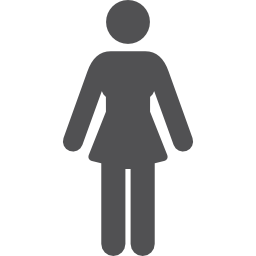 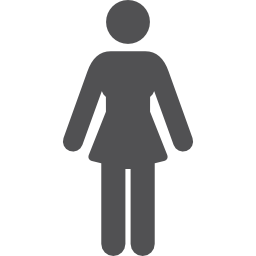 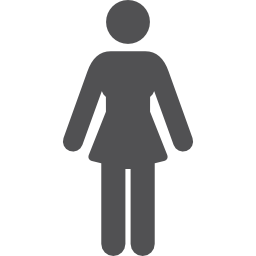 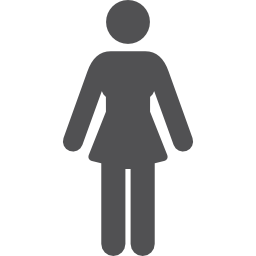 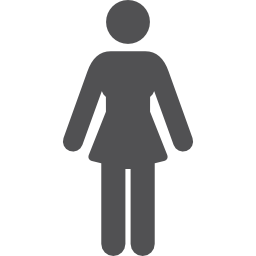 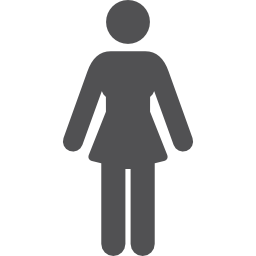 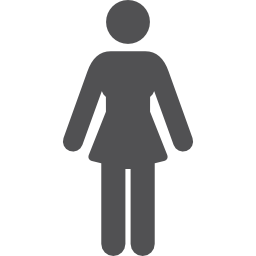 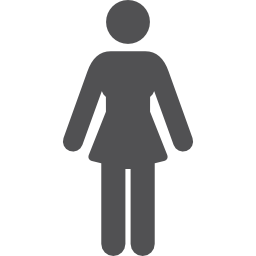 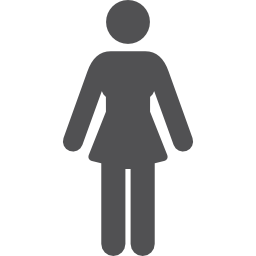 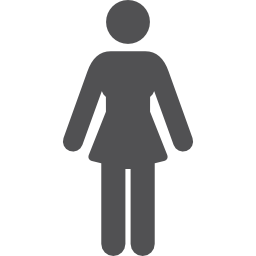 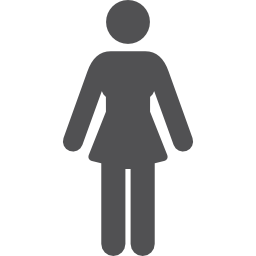 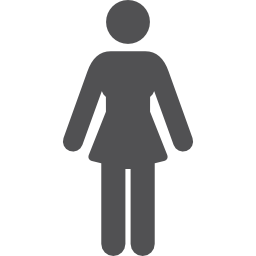 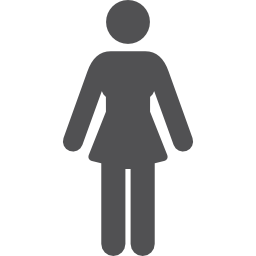 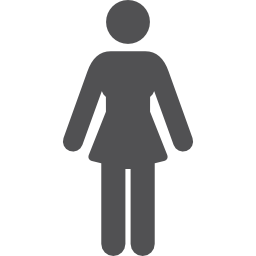 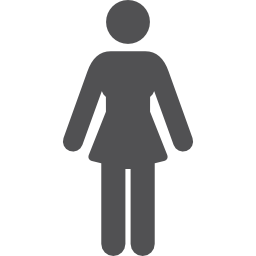 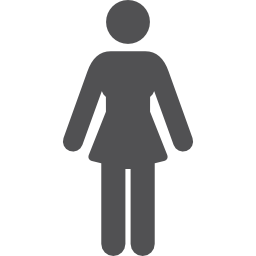 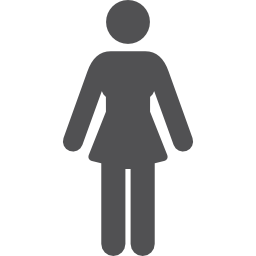 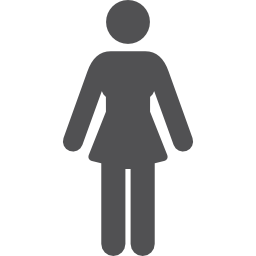 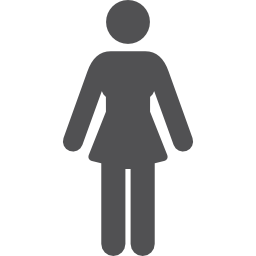 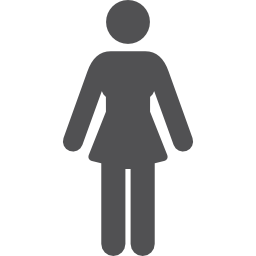 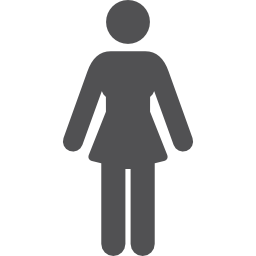 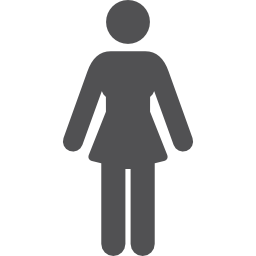 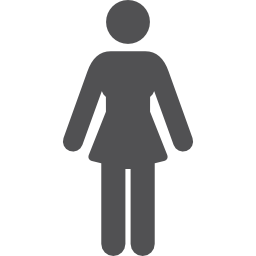 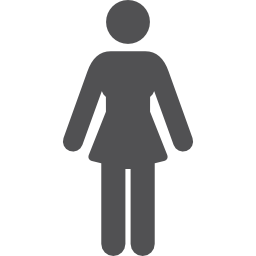 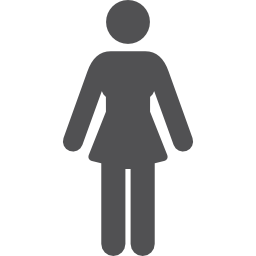 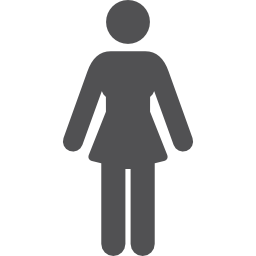 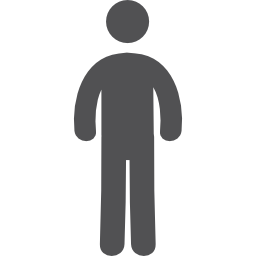 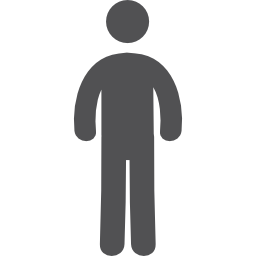 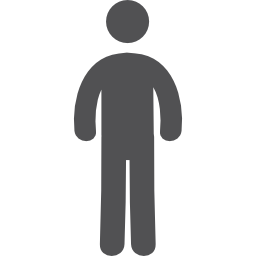 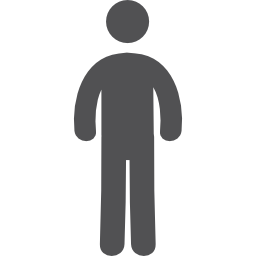 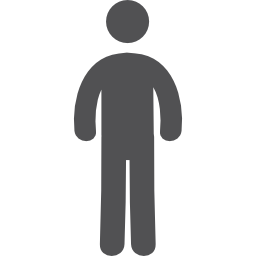 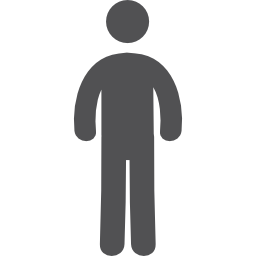 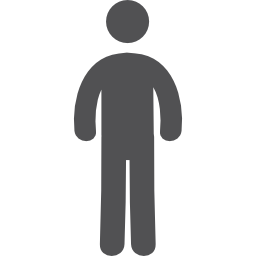 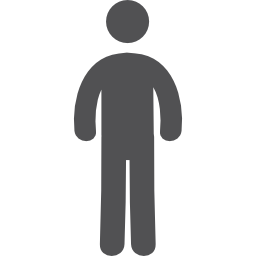 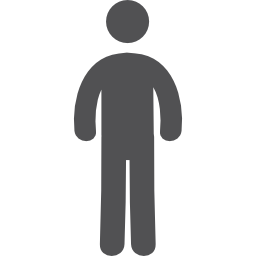 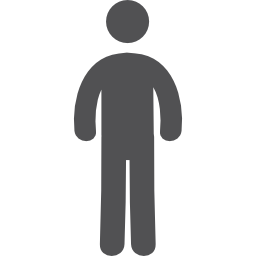 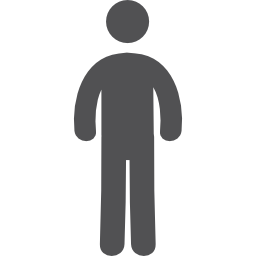 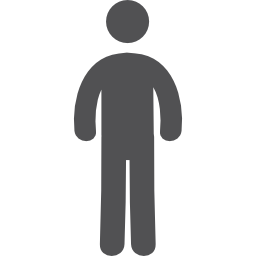 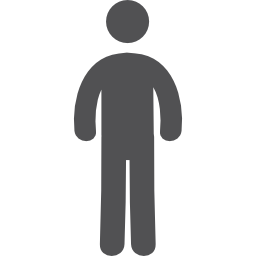 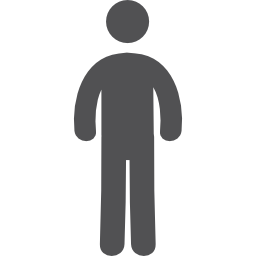 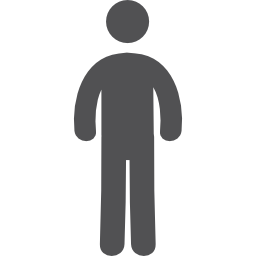 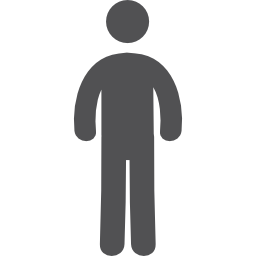 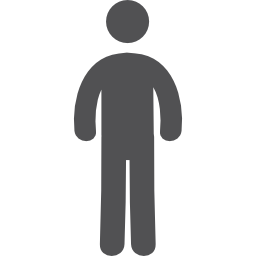 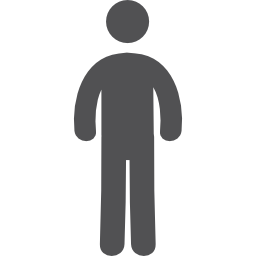 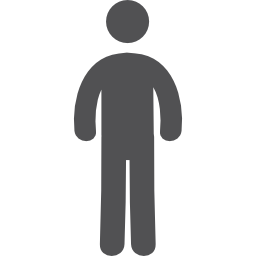 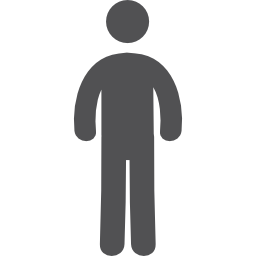 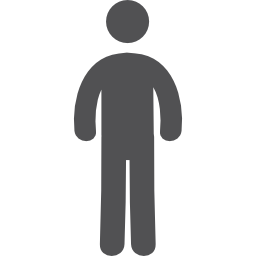 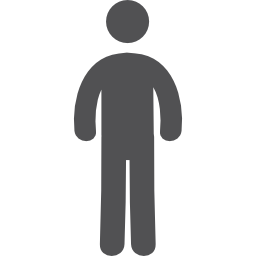 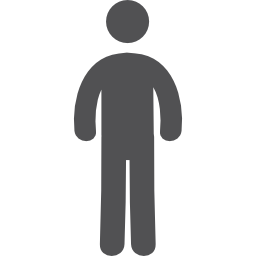 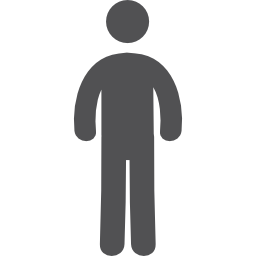 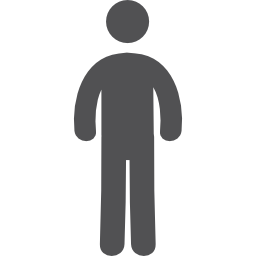 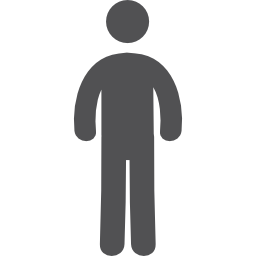 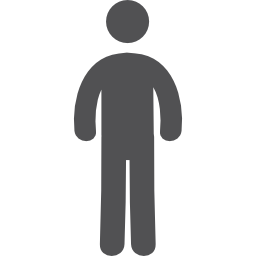 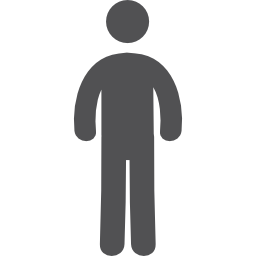 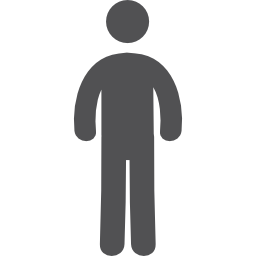 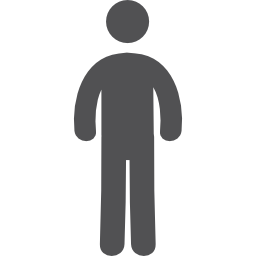 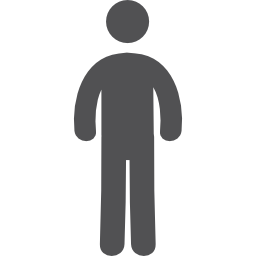 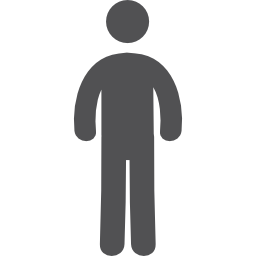 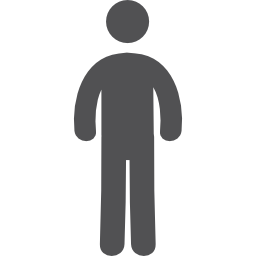 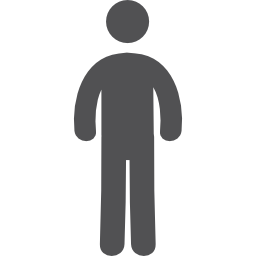 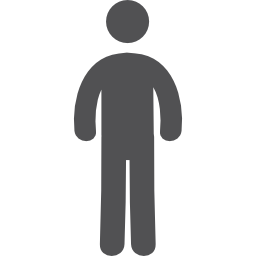 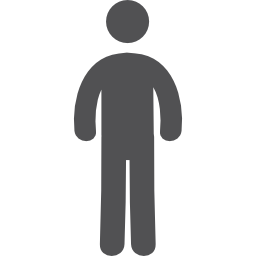 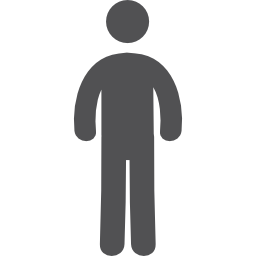 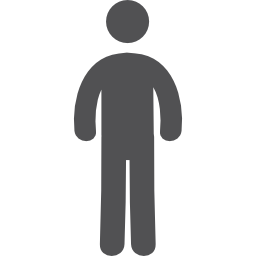 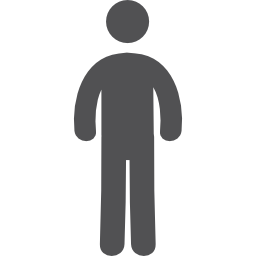 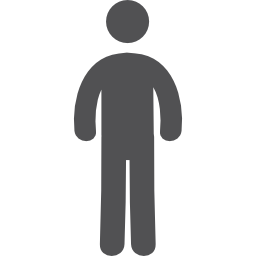 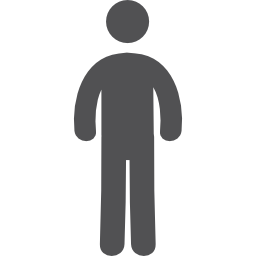 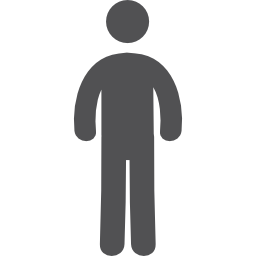 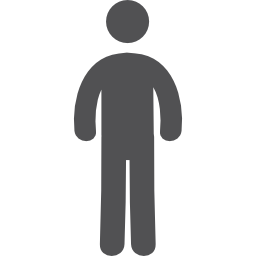 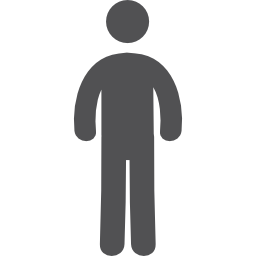 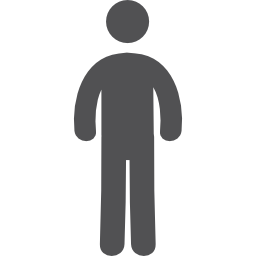 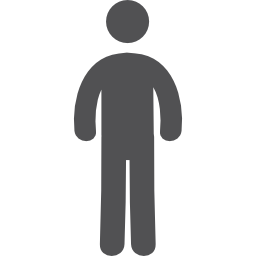 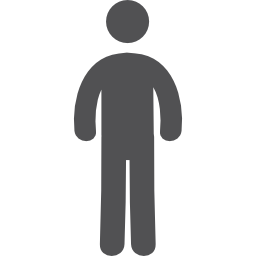 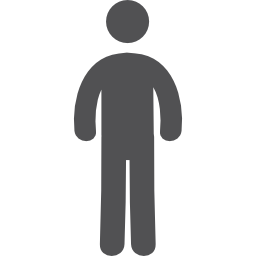 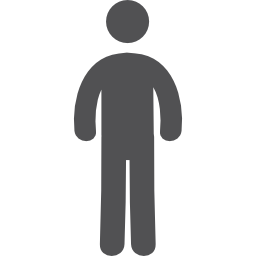 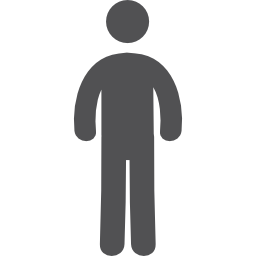 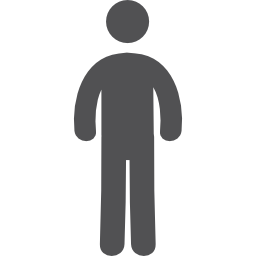 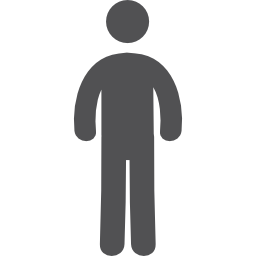 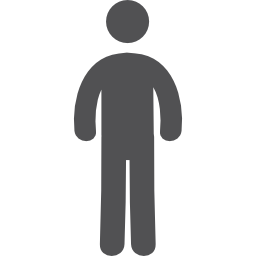 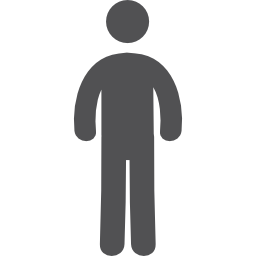 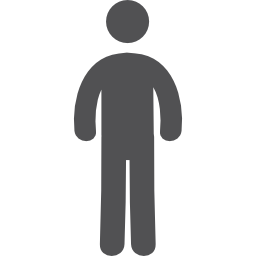 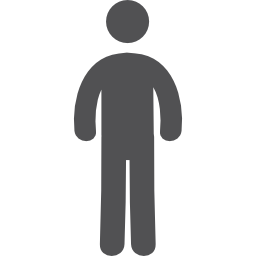 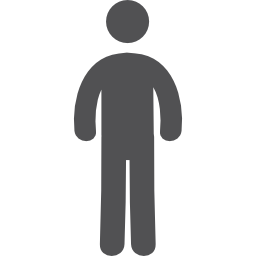 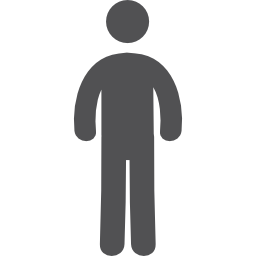 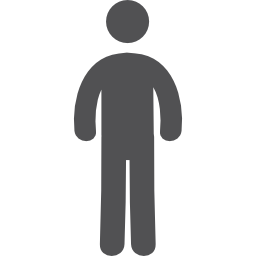 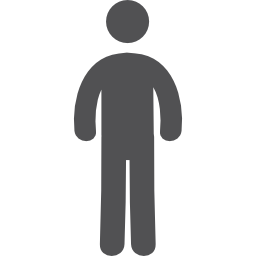 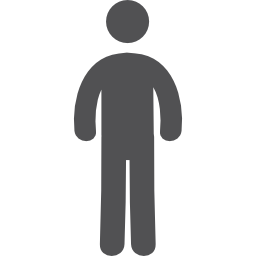 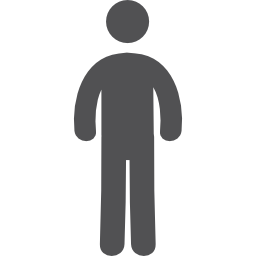 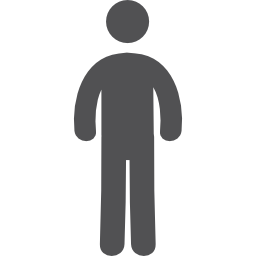 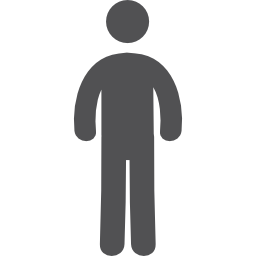 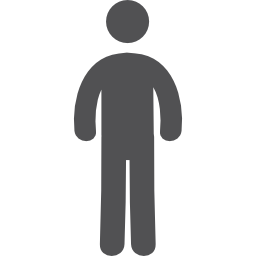 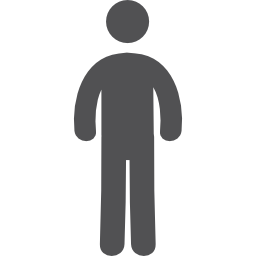 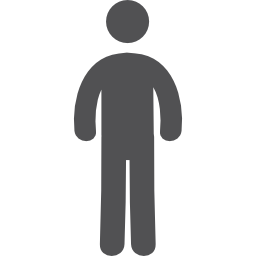 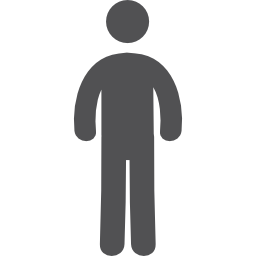 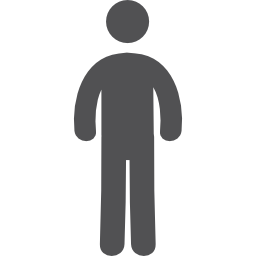 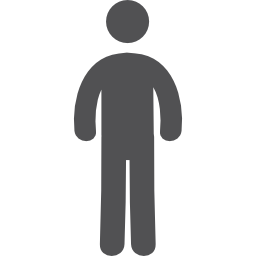 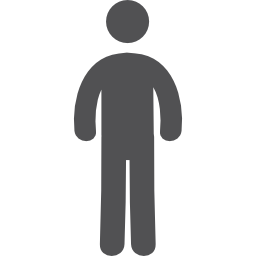 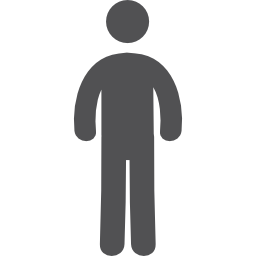 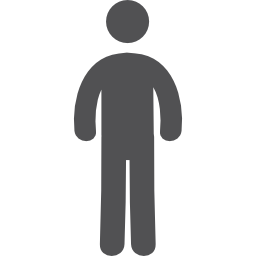 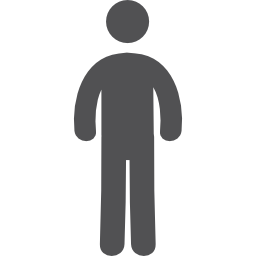 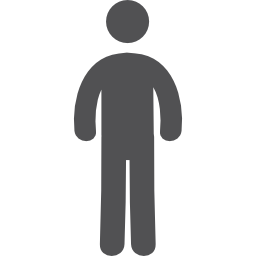 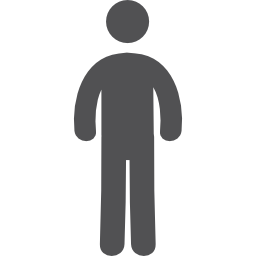 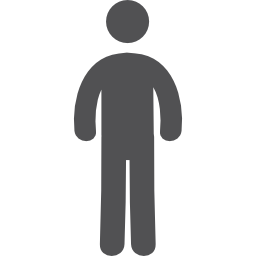 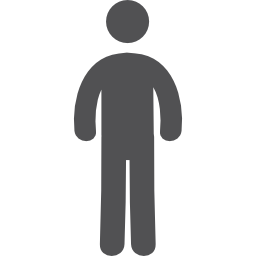 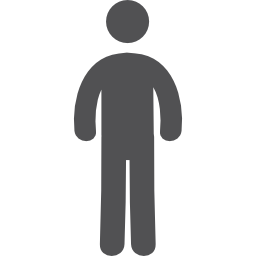 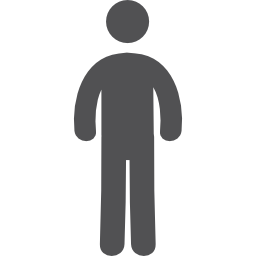 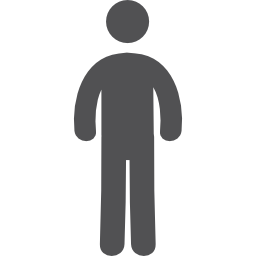 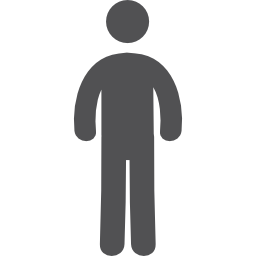 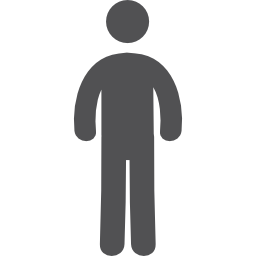 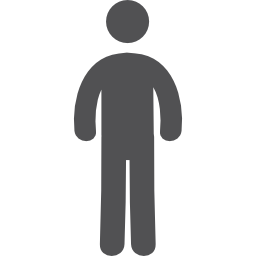 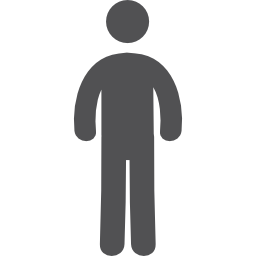 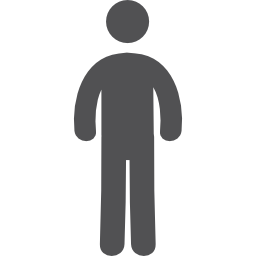 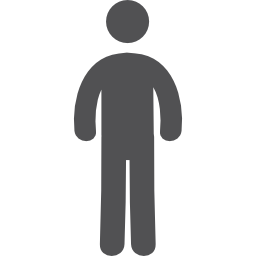 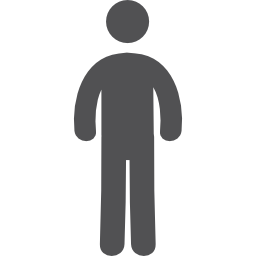 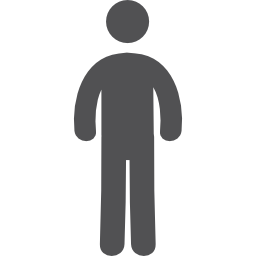 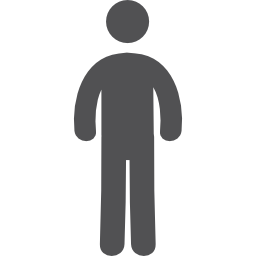 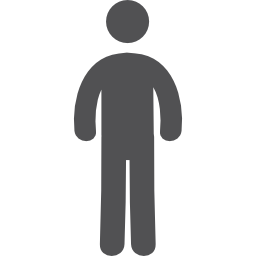 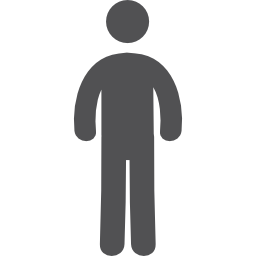 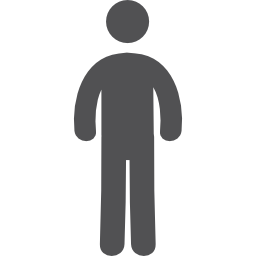 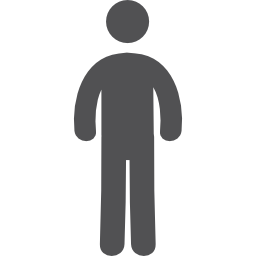 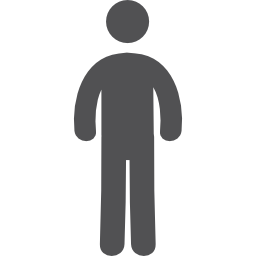 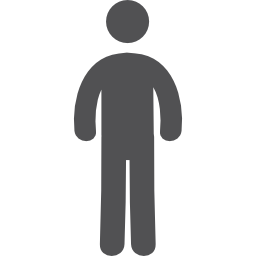 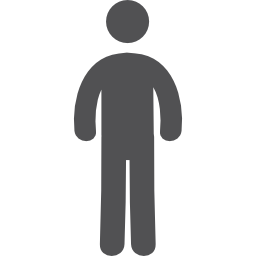 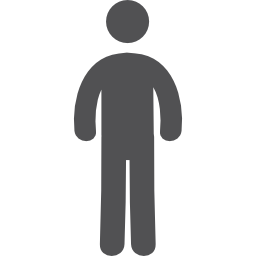 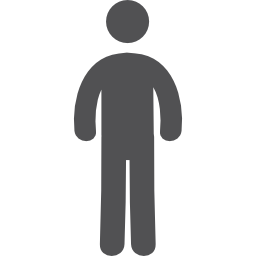 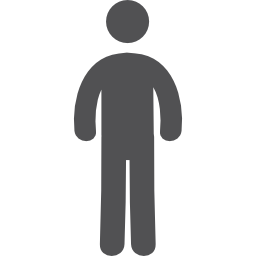 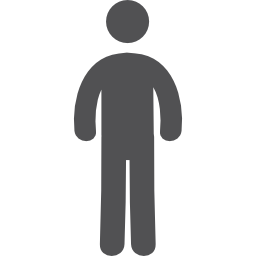 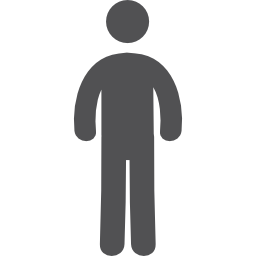 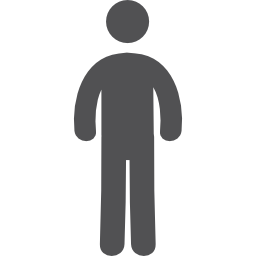 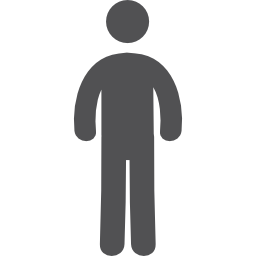 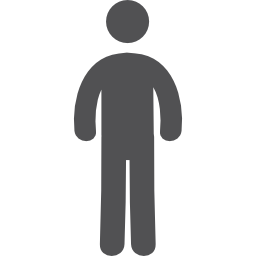 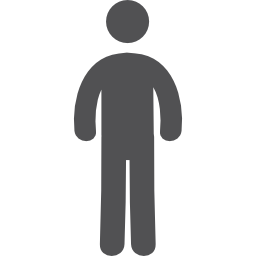 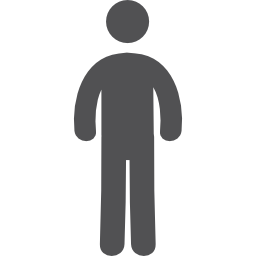 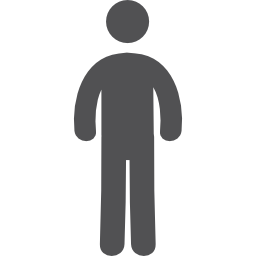 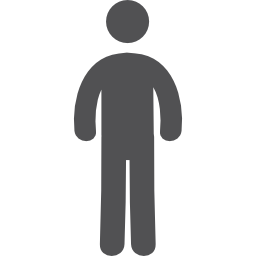 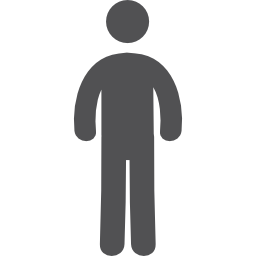 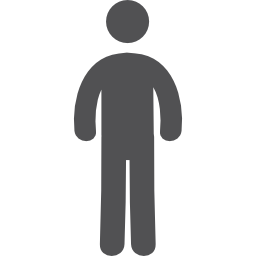 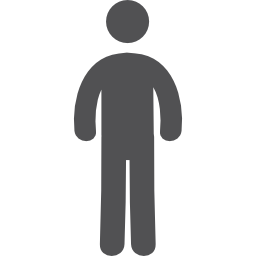 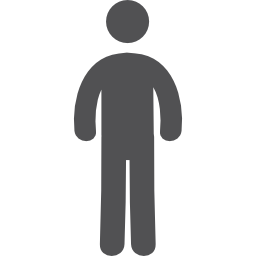 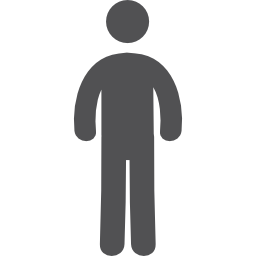 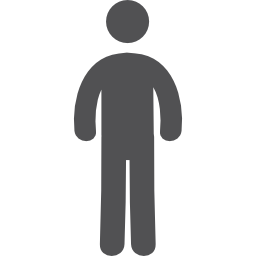 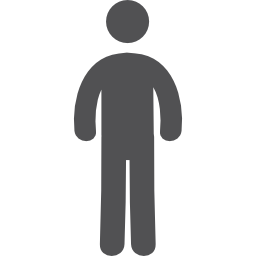 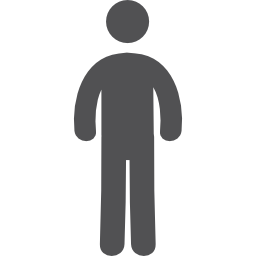 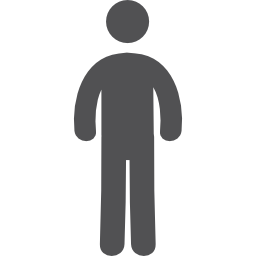 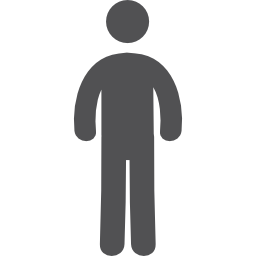 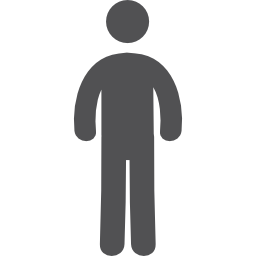 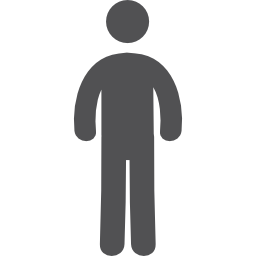 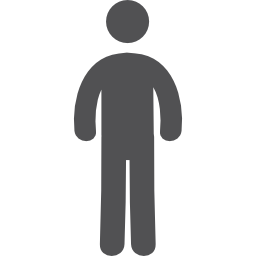 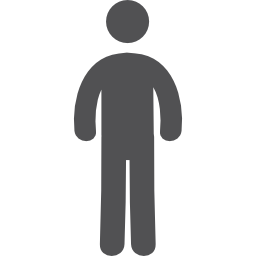 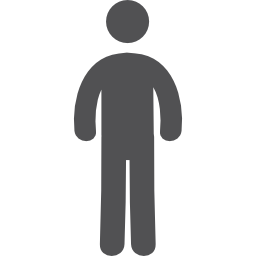 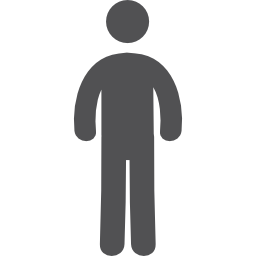 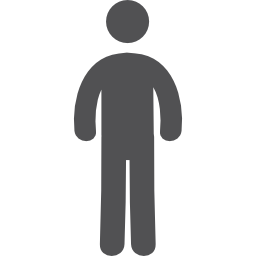 MÉTODO
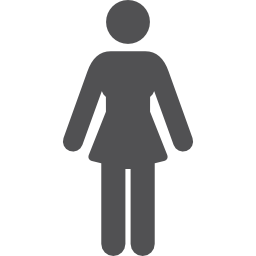 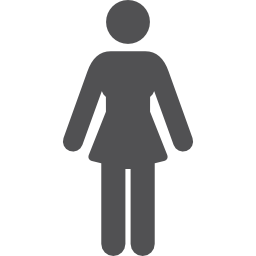 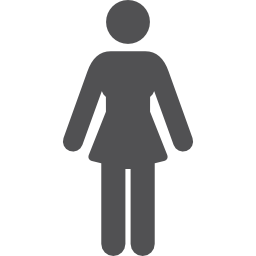 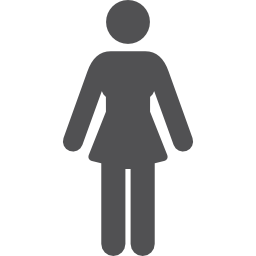 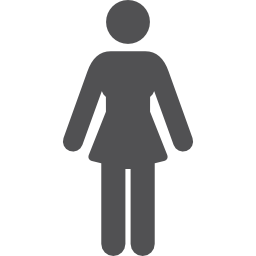 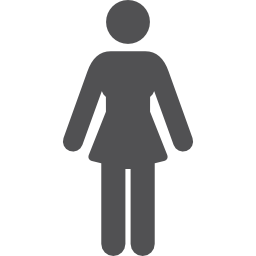 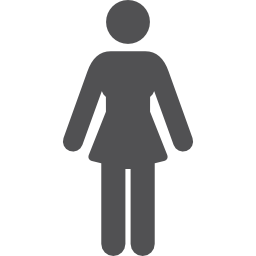 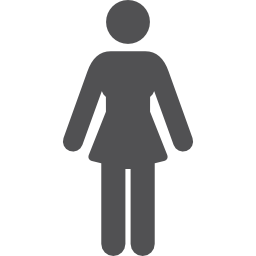 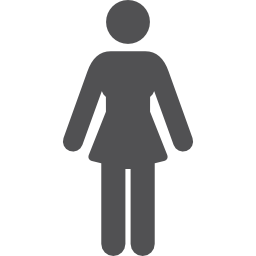 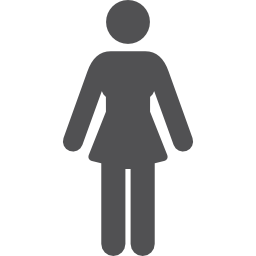 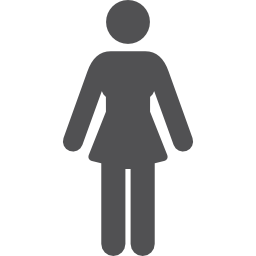 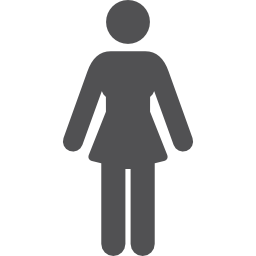 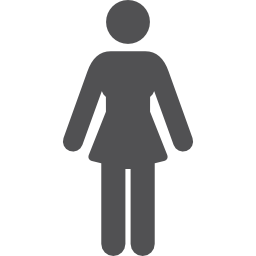 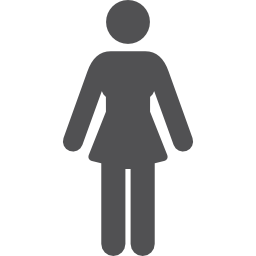 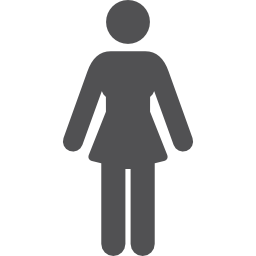 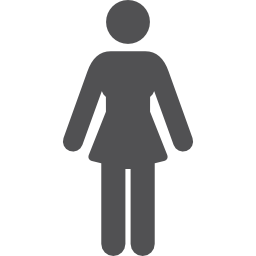 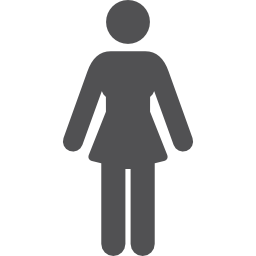 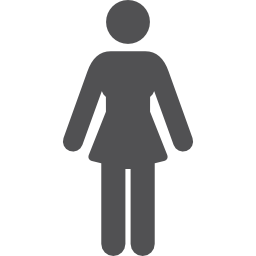 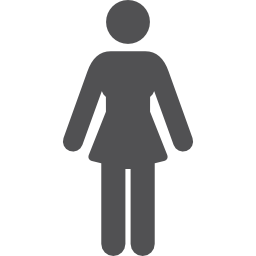 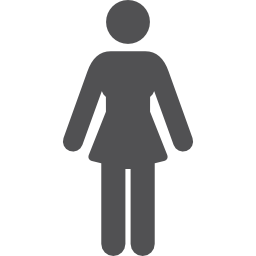 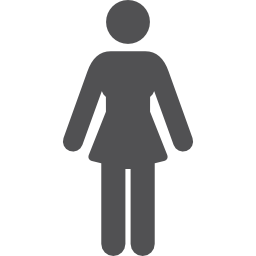 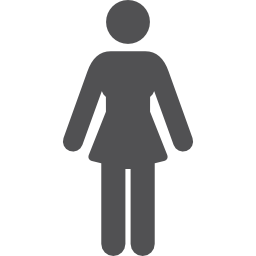 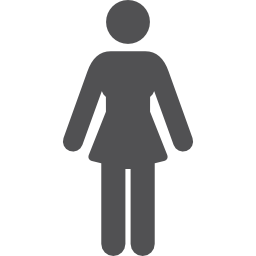 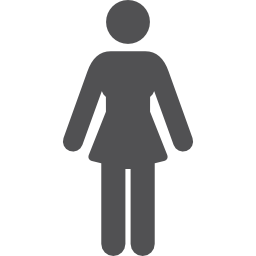 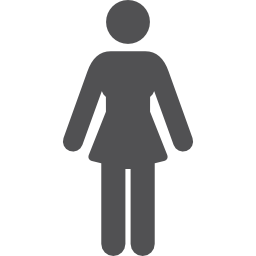 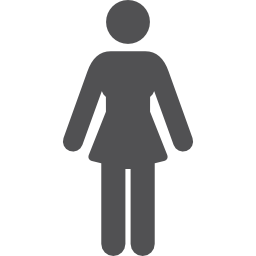 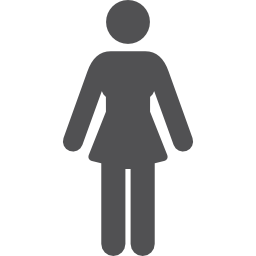 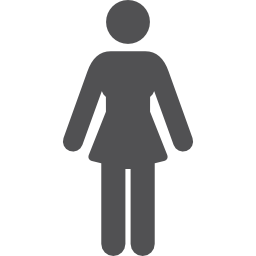 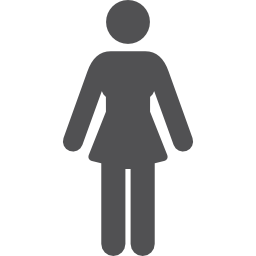 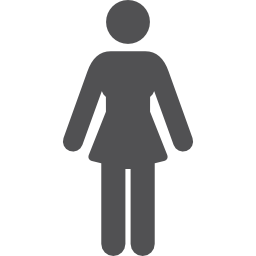 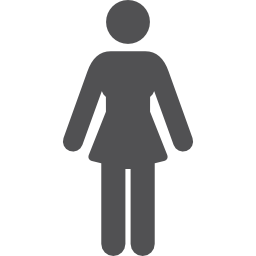 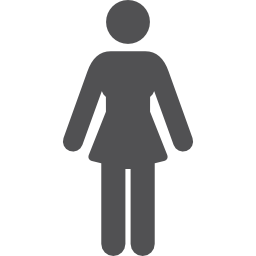 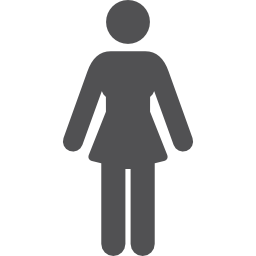 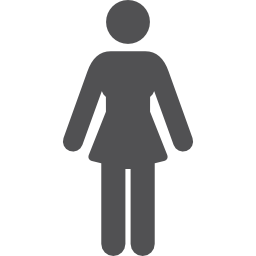 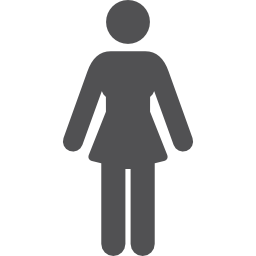 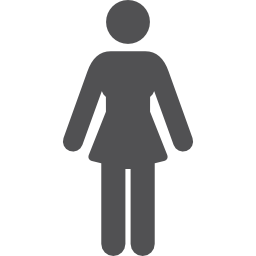 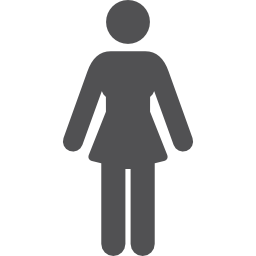 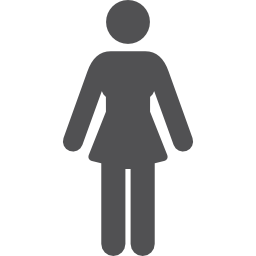 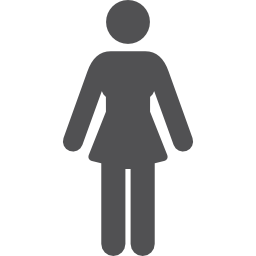 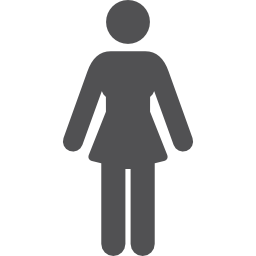 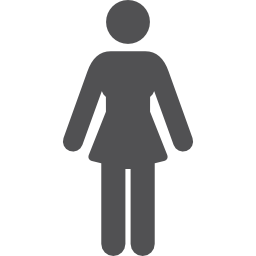 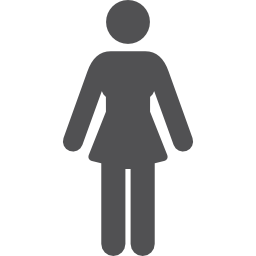 MUESTRA
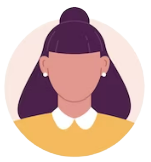 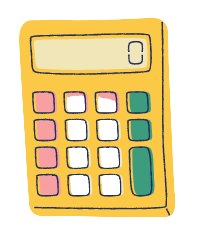 Usuarios/as de la CUP-UCM: 
N = 975           62% Mujeres
Edad media = 26,7 Desviación estándar: 13,072
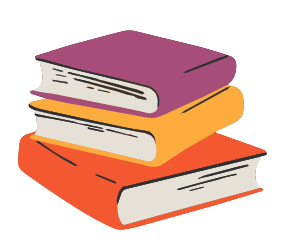 Nivel de estudios: 87,3% Universitarios
[Speaker Notes: EN CUANTO AL MÉTODO, YO ME VOY A DETENER UN POCO MÁS A EXPLICAR LAS CARACTERÍSTICAS DE LA MUESTRA, YA QUE EN EL RESTO DE TRABAJOS HAN UTILIZADO LA MISMA.

ANALIZAMOS UNA MUESTRA DE 975 USUARIAS Y USUARIOS DE LA CUP, DE LOS CUALES EL 62% SON MUJERES. 
LA EDAD MEDIA DE LA MUESTRA ES DE CASI 27 AÑOS, CON UNA DESVIACIÓN ESTÁNDAR DE 13’72. 
EN CUANTO AL NIVEL DDE ESTUDIOS, MÁS DEL 87% SON UNIVERSITARIAS, LO QUE ES UNA CARACTERÍSTICA MUY PARTICULAR DE NUESTRA MUESTRA, AL ESTAR EN UN CONTEXTO UNIVERSITARIO. 
LA DURACIÓN MEDIA DEL PROBLEMA CUANDO VIENEN A CONSULTA, ATENDIENDO A LOS PACIENTES QUE PUEDEN PRECISARLA (YA QUE HAY OTROS QUE NO NOS SABEN DECIR), ES DE 33’8 MESES, CON UNA DESVIACIÓN DE CASI 70, LO QUE IMPLICA UNA GRAN DISPERSIÓN: TENEMOS DESDE CASOS QUE VIENEN EN CUANTO DETECTAN A SU PROBLEMA, A OTROS QUE VIENEN PASADOS AÑOS.]
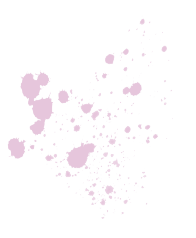 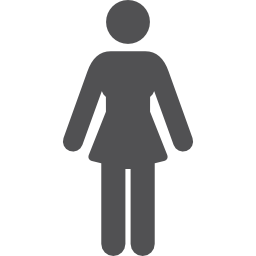 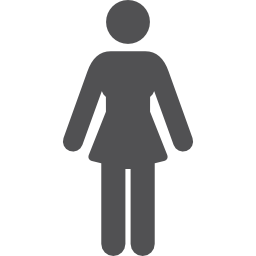 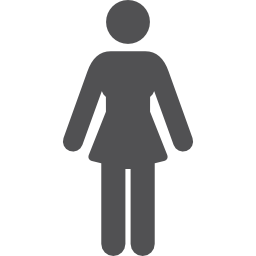 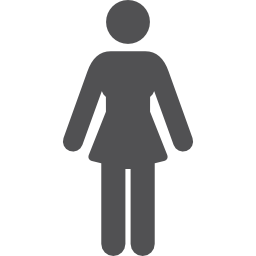 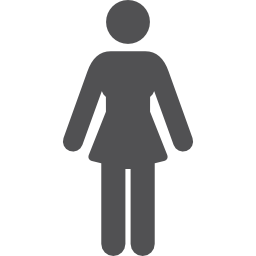 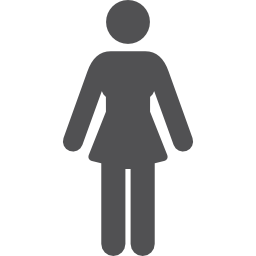 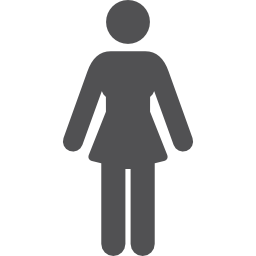 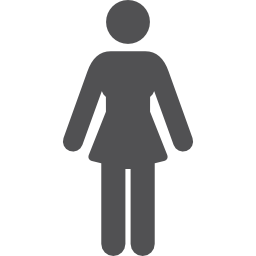 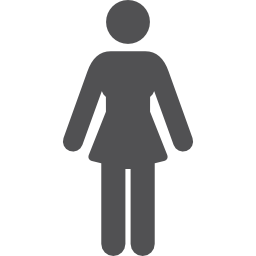 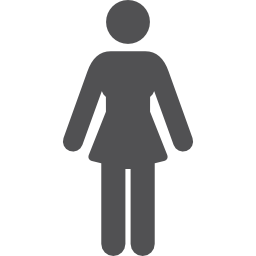 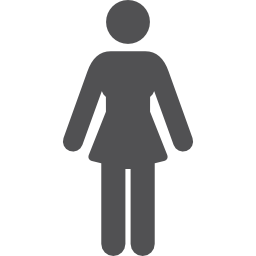 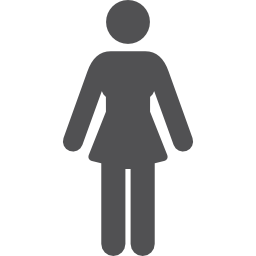 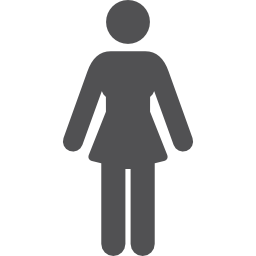 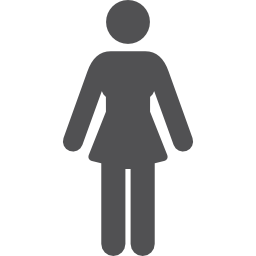 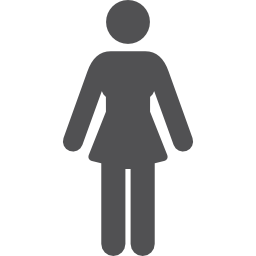 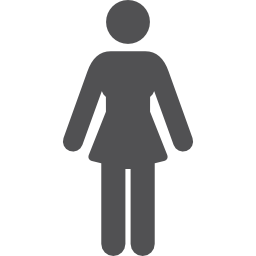 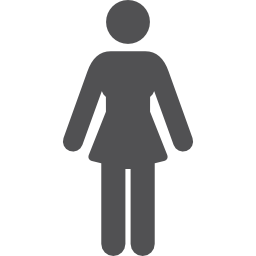 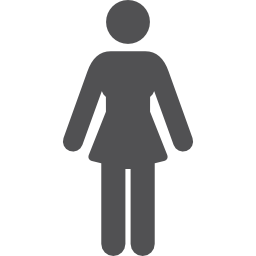 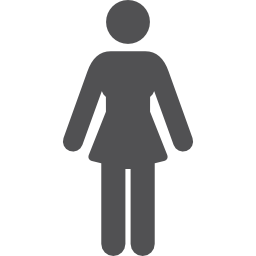 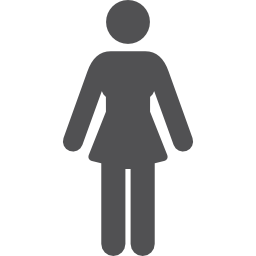 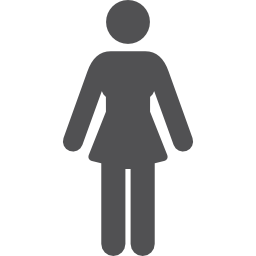 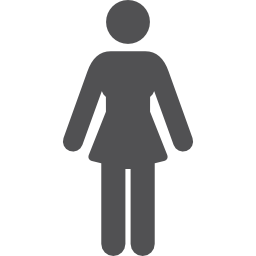 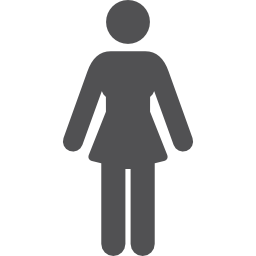 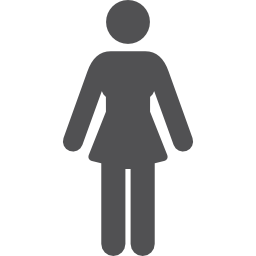 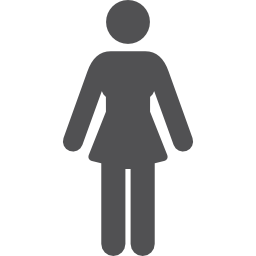 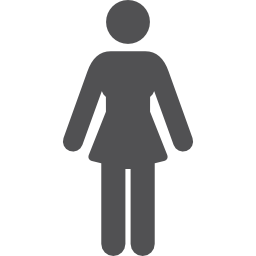 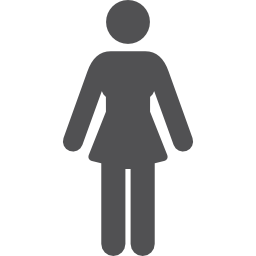 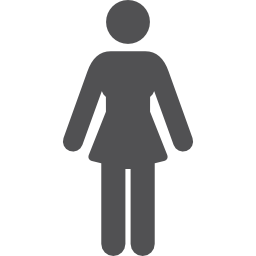 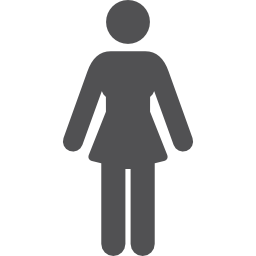 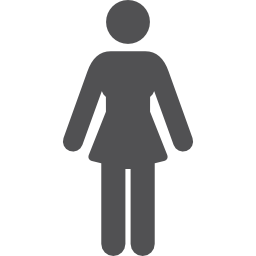 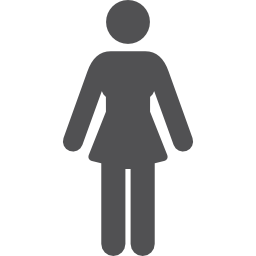 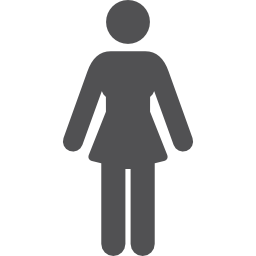 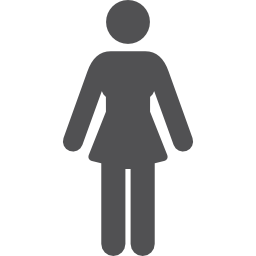 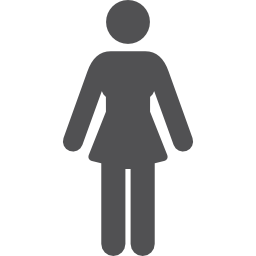 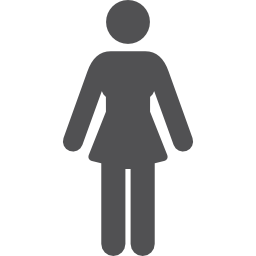 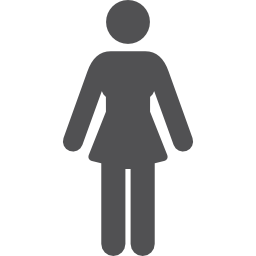 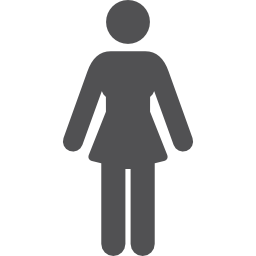 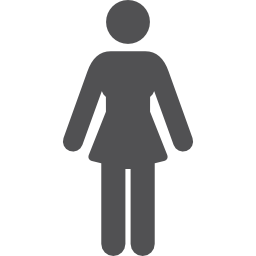 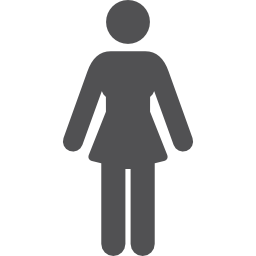 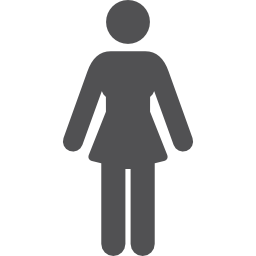 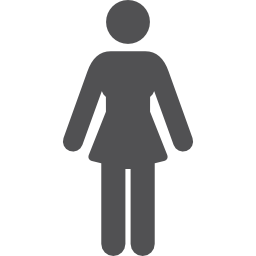 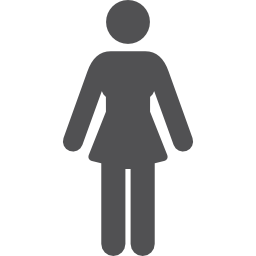 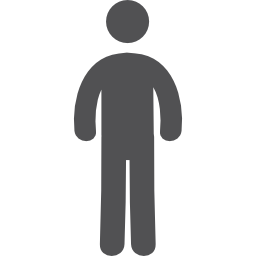 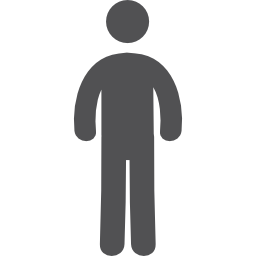 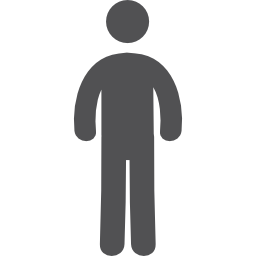 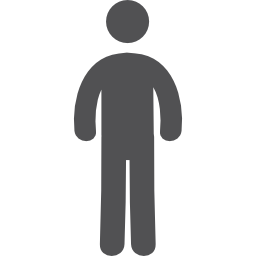 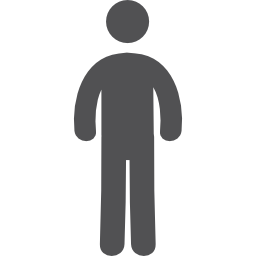 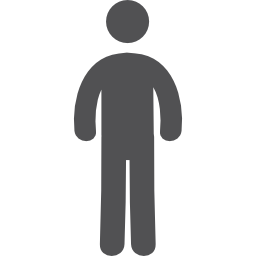 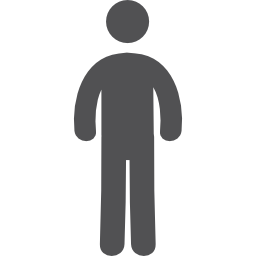 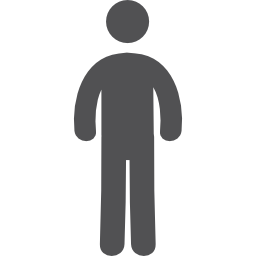 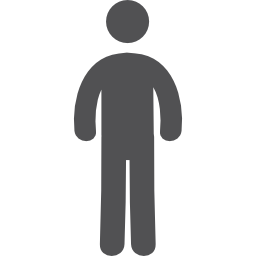 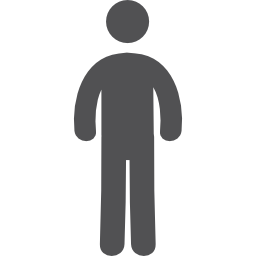 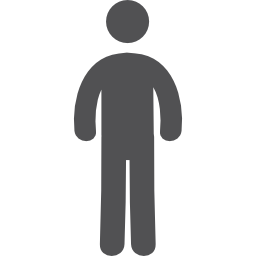 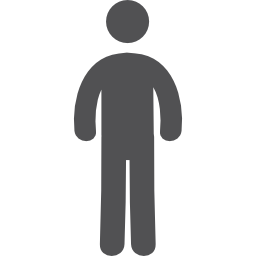 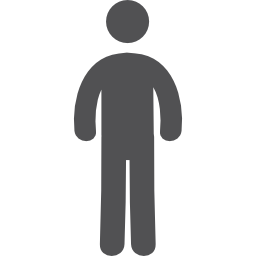 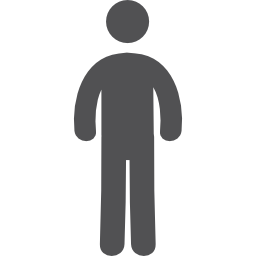 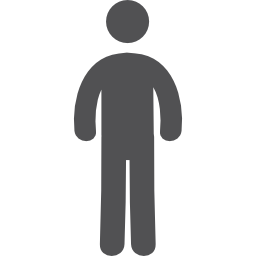 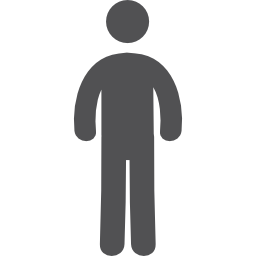 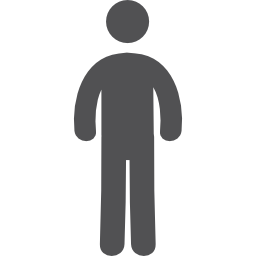 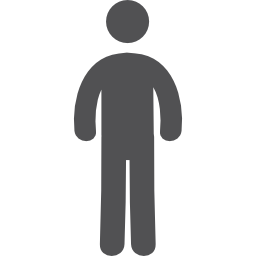 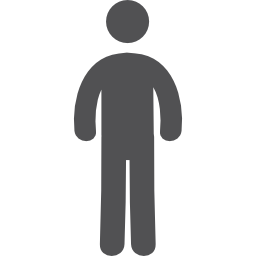 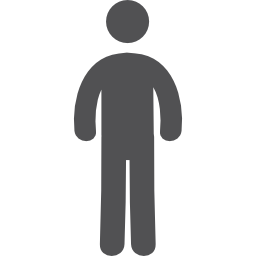 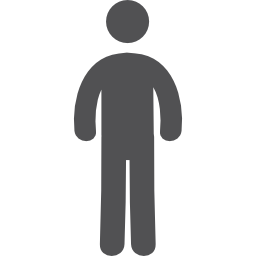 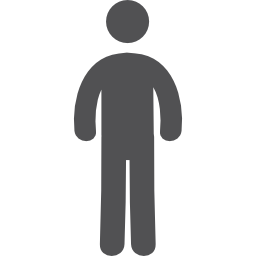 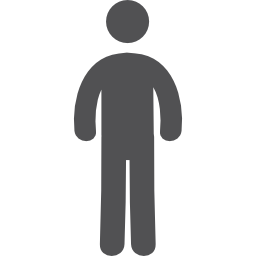 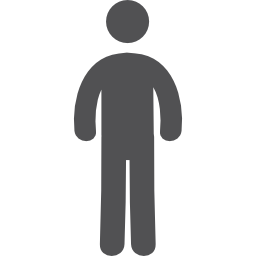 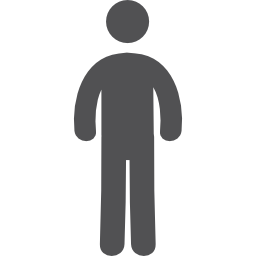 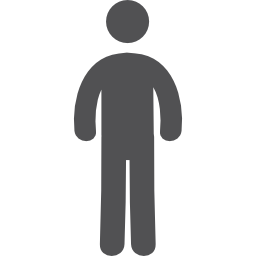 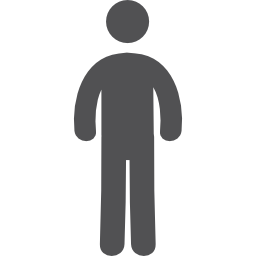 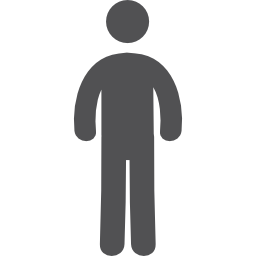 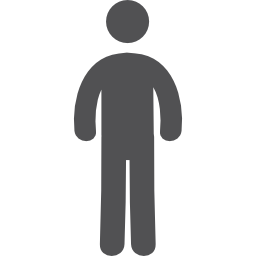 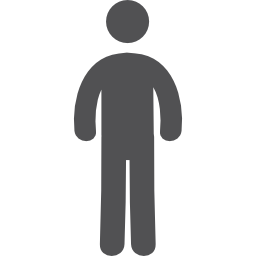 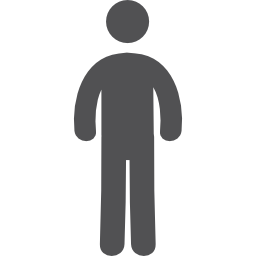 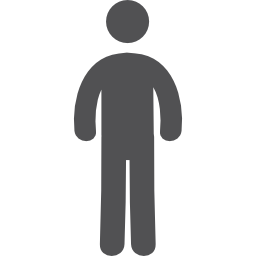 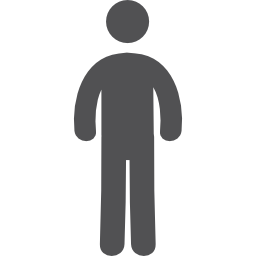 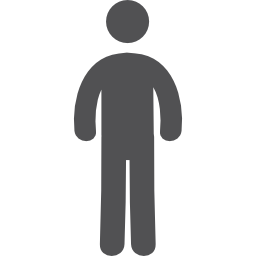 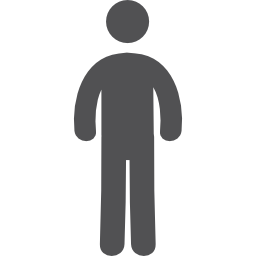 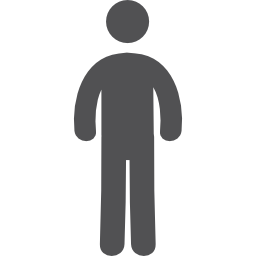 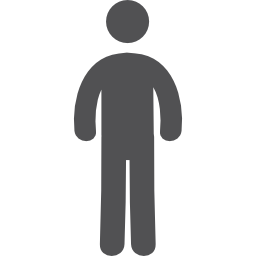 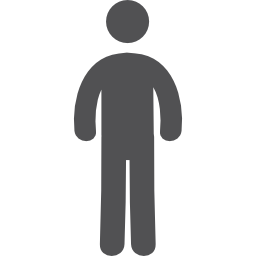 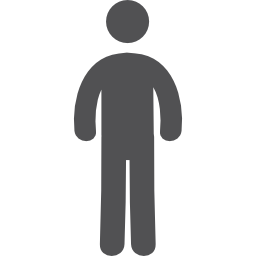 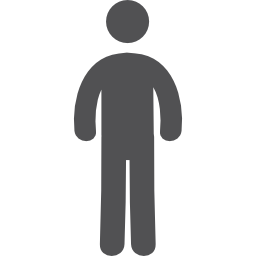 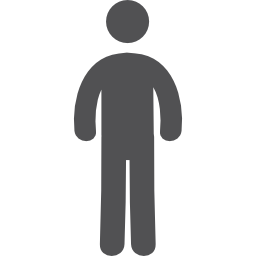 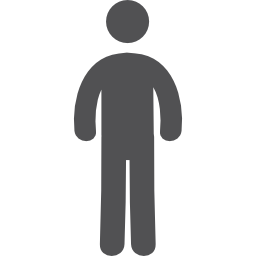 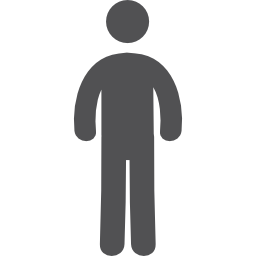 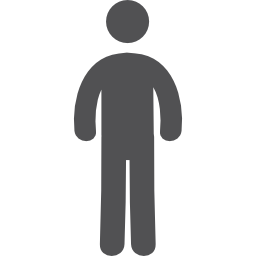 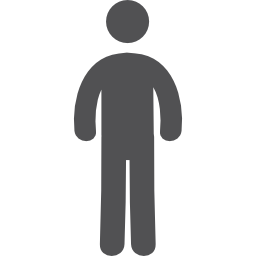 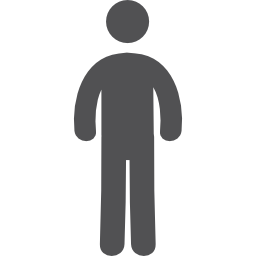 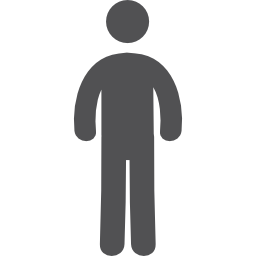 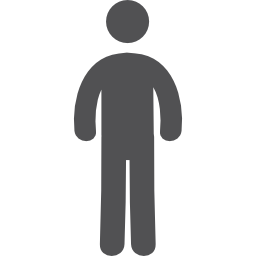 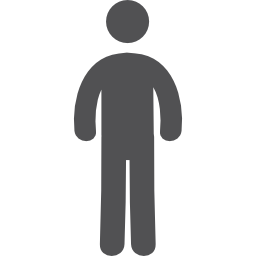 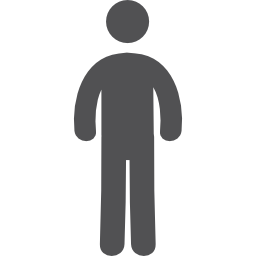 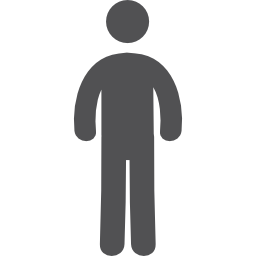 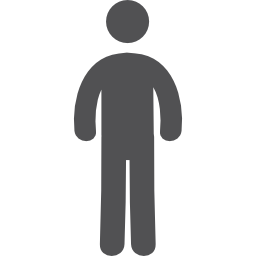 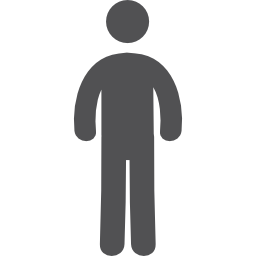 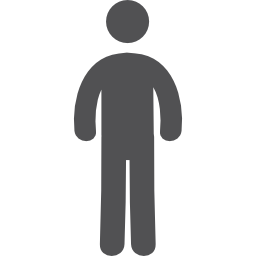 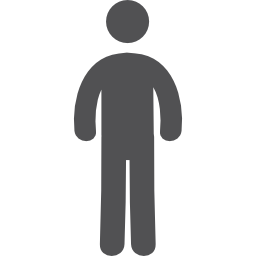 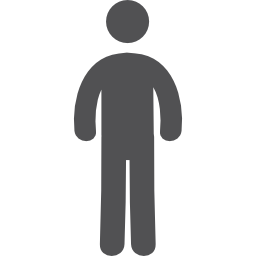 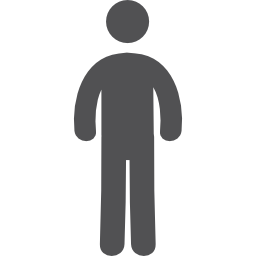 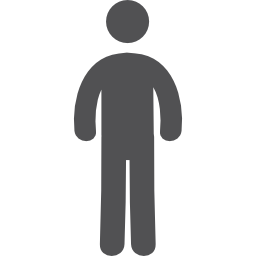 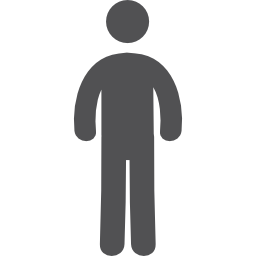 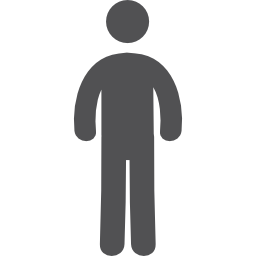 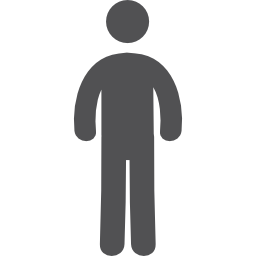 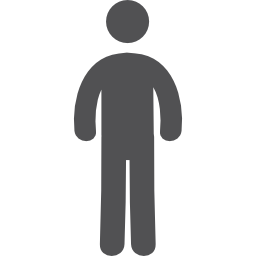 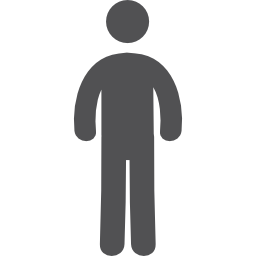 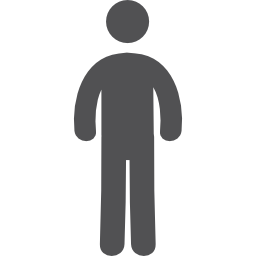 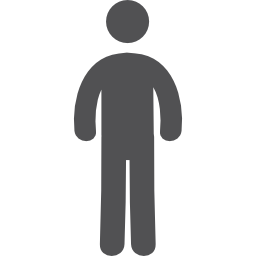 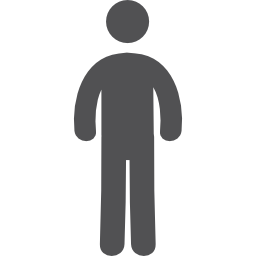 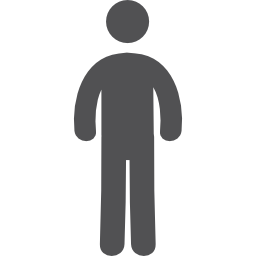 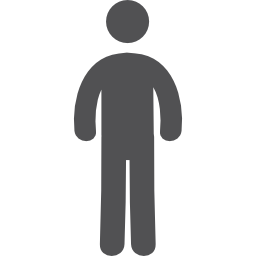 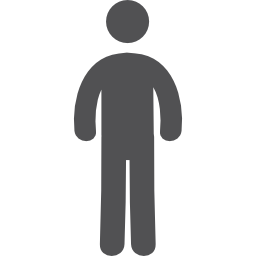 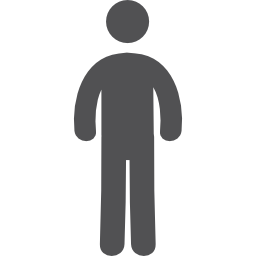 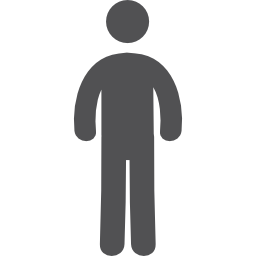 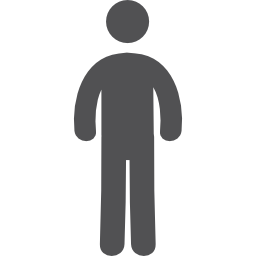 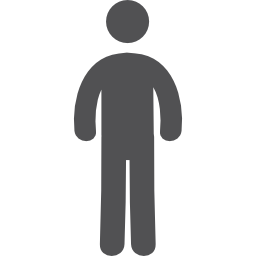 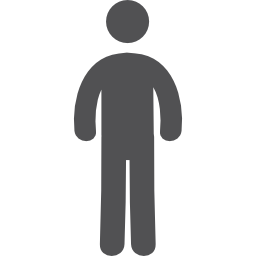 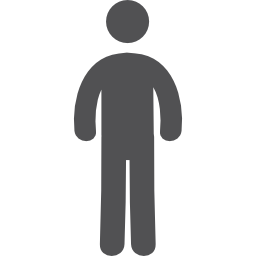 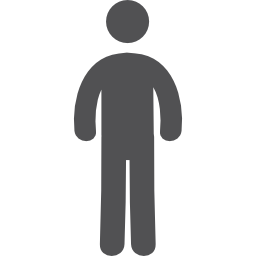 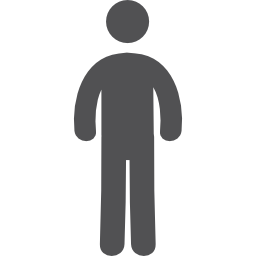 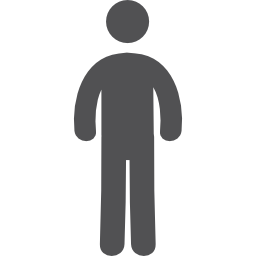 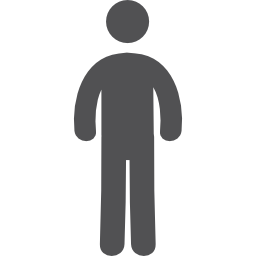 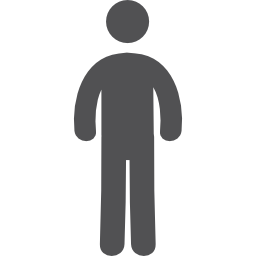 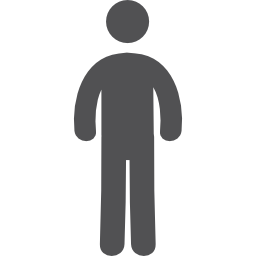 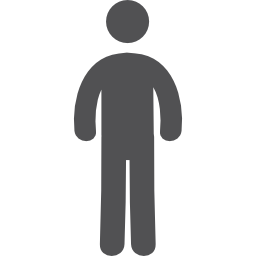 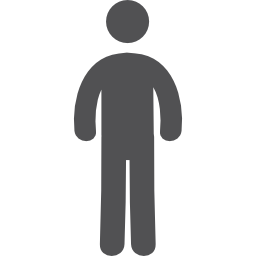 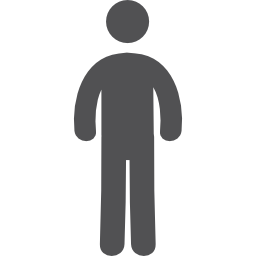 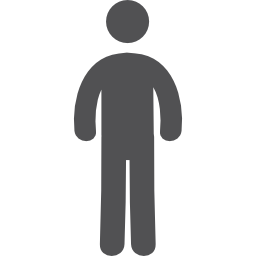 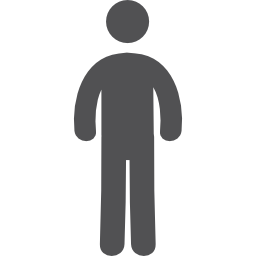 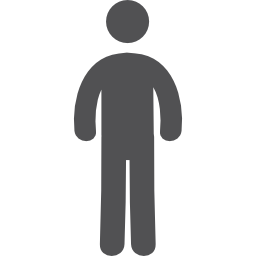 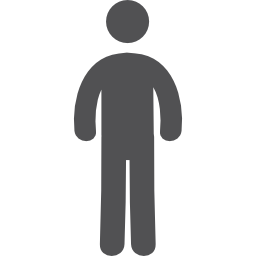 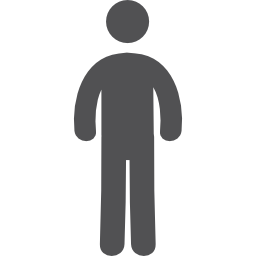 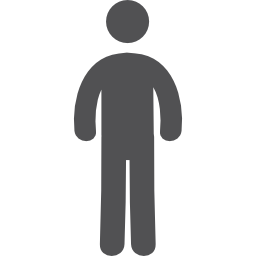 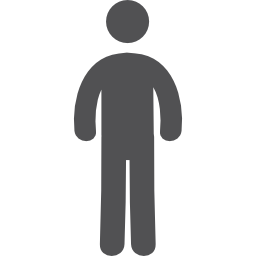 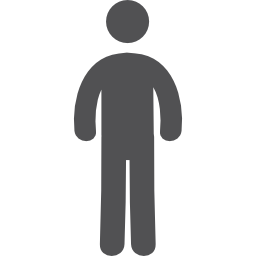 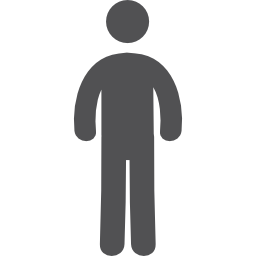 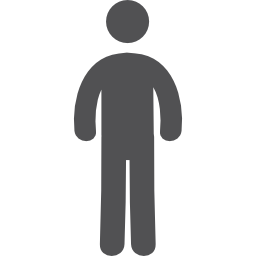 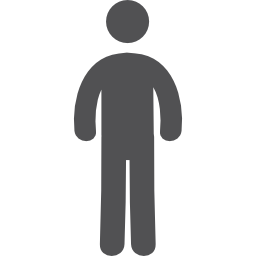 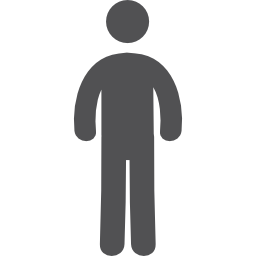 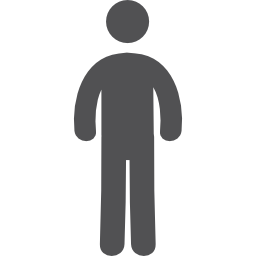 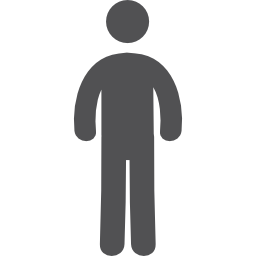 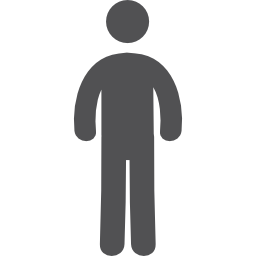 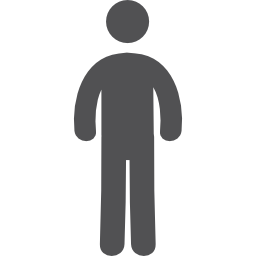 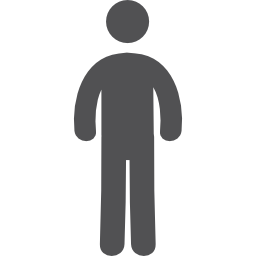 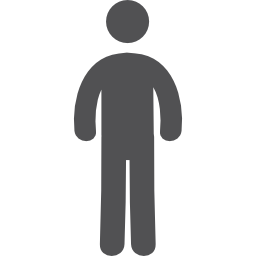 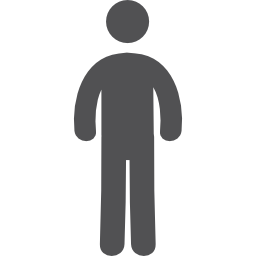 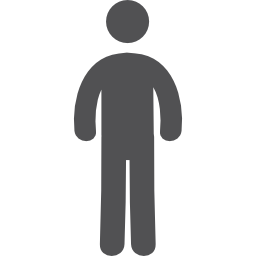 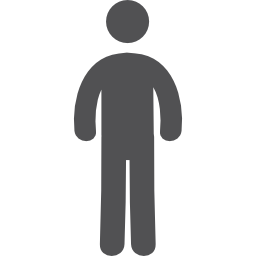 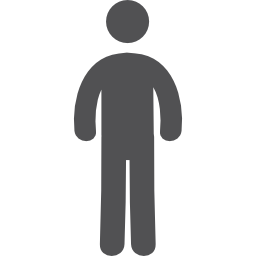 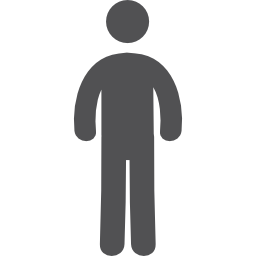 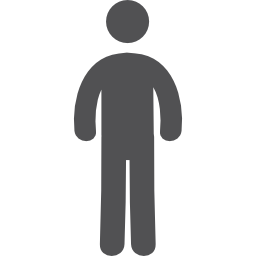 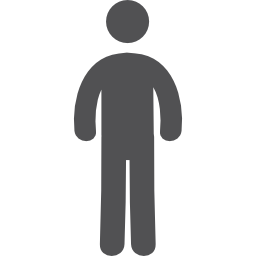 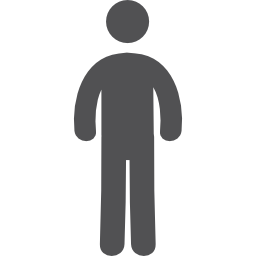 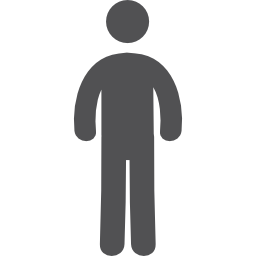 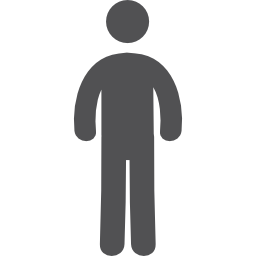 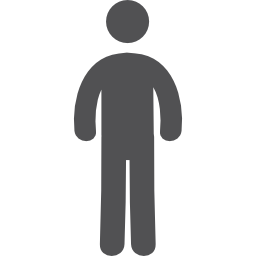 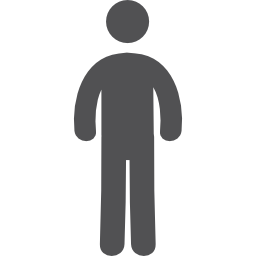 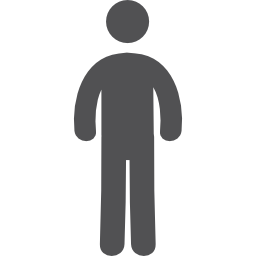 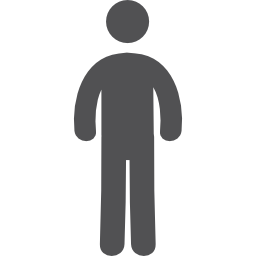 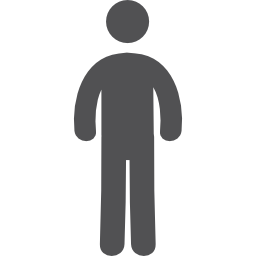 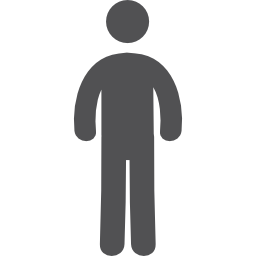 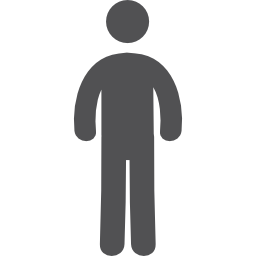 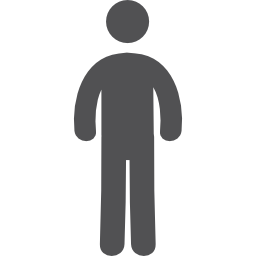 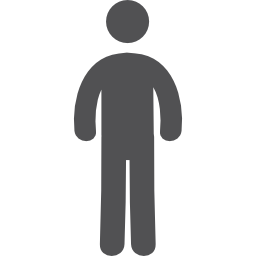 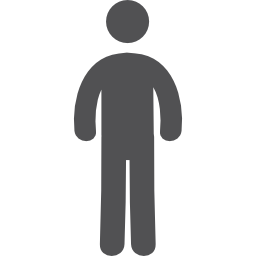 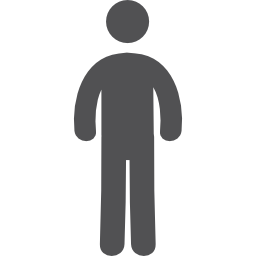 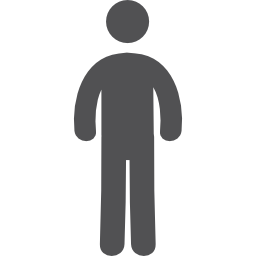 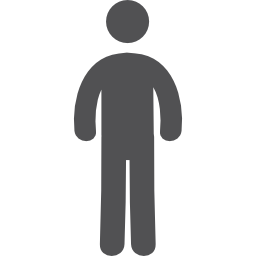 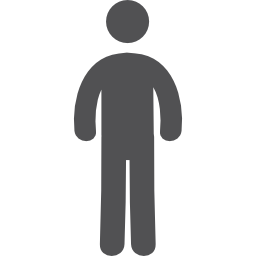 MÉTODO
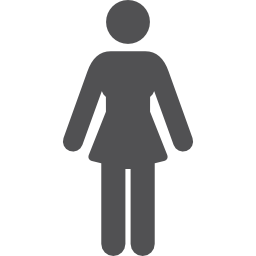 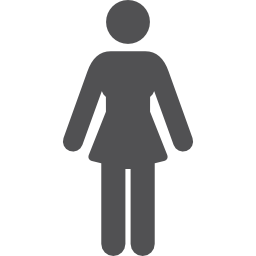 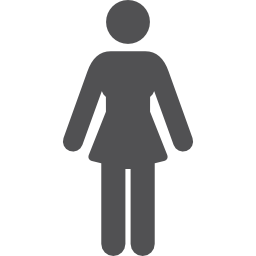 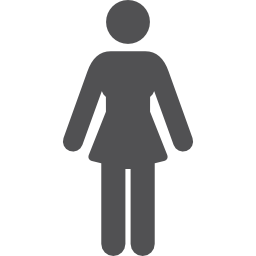 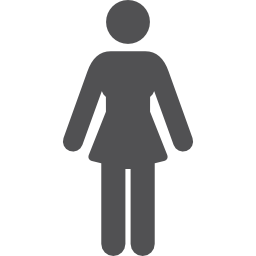 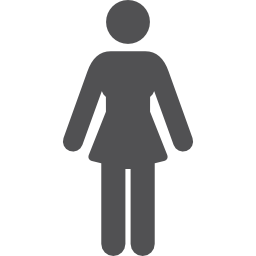 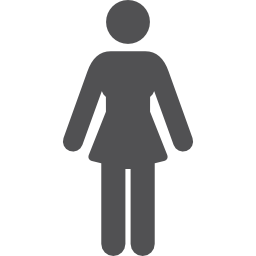 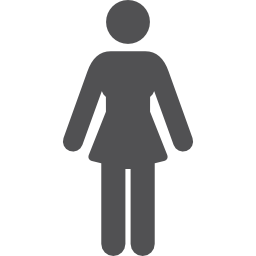 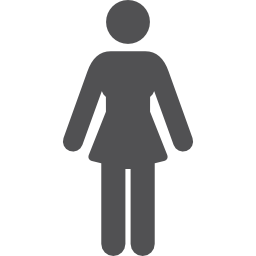 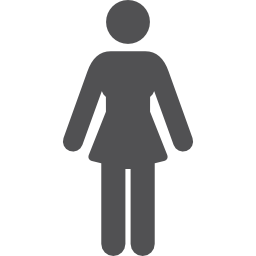 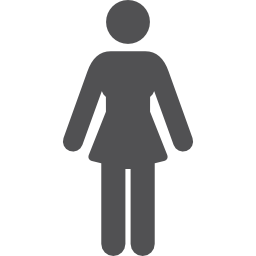 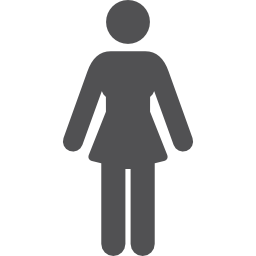 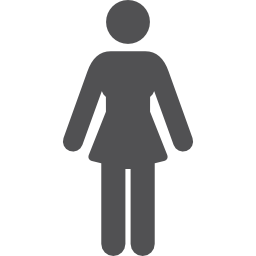 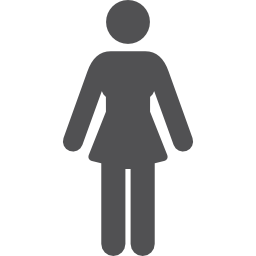 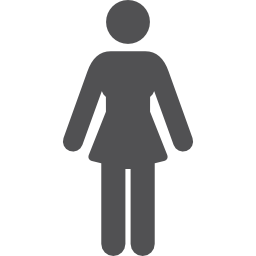 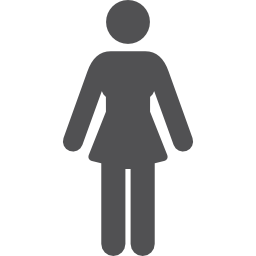 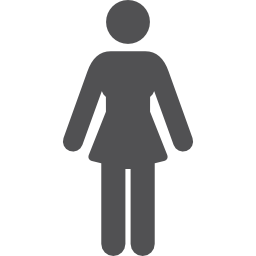 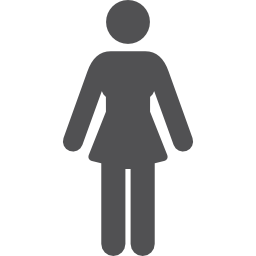 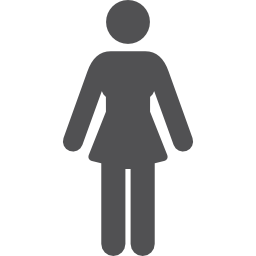 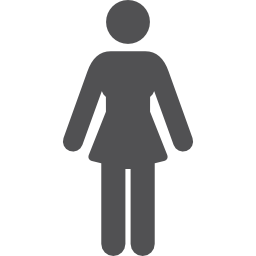 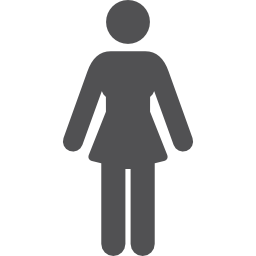 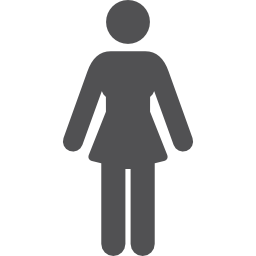 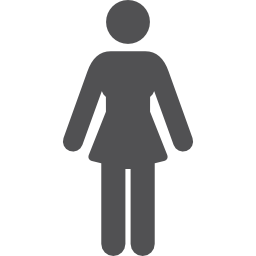 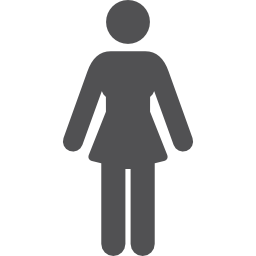 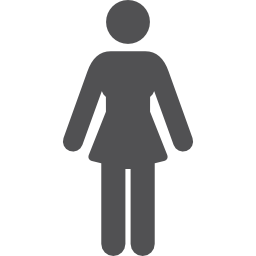 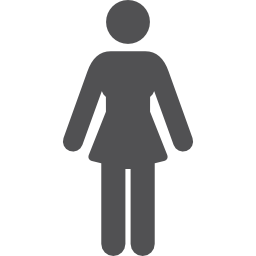 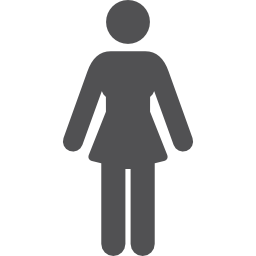 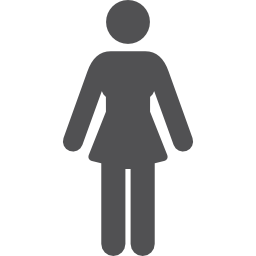 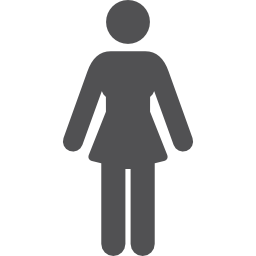 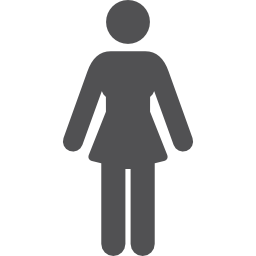 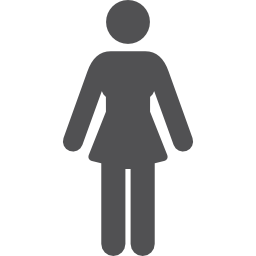 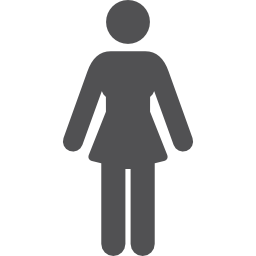 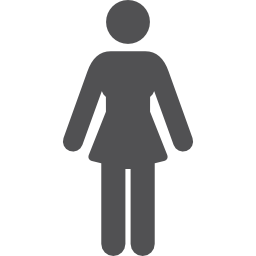 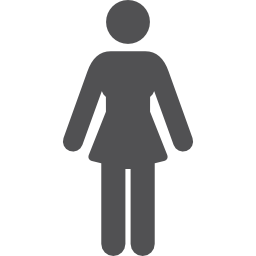 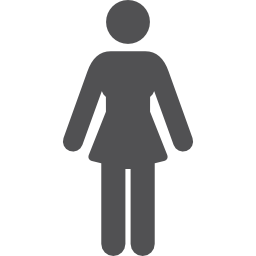 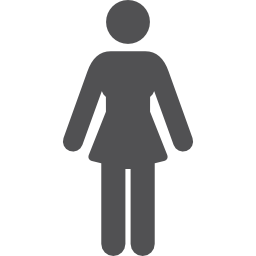 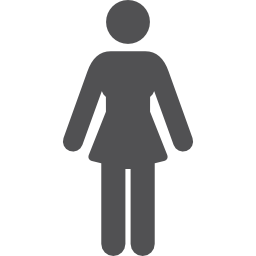 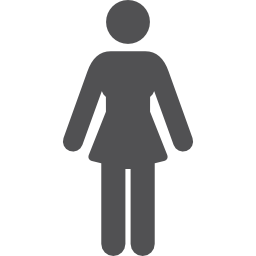 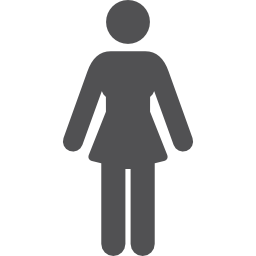 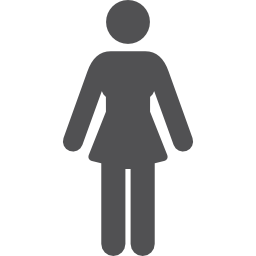 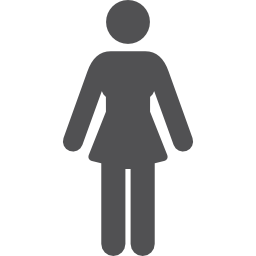 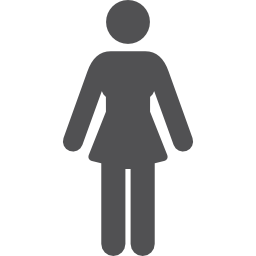 MUESTRA
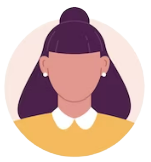 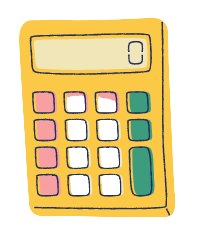 Usuarios/as de la CUP-UCM: 
N = 975           62% Mujeres
Edad media = 26,7 Desviación estándar: 13,072
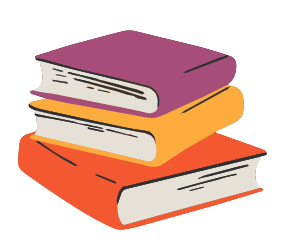 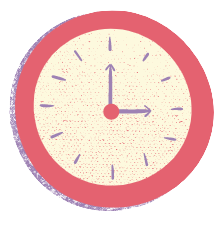 Duración media del problema: 33,8 meses Desviación estándar: 69,47
Nivel de estudios: 87,3% Universitarios
[Speaker Notes: EN CUANTO AL MÉTODO, YO ME VOY A DETENER UN POCO MÁS A EXPLICAR LAS CARACTERÍSTICAS DE LA MUESTRA, YA QUE EN EL RESTO DE TRABAJOS HAN UTILIZADO LA MISMA.

ANALIZAMOS UNA MUESTRA DE 975 USUARIAS Y USUARIOS DE LA CUP, DE LOS CUALES EL 62% SON MUJERES. 
LA EDAD MEDIA DE LA MUESTRA ES DE CASI 27 AÑOS, CON UNA DESVIACIÓN ESTÁNDAR DE 13’72. 
EN CUANTO AL NIVEL DDE ESTUDIOS, MÁS DEL 87% SON UNIVERSITARIAS, LO QUE ES UNA CARACTERÍSTICA MUY PARTICULAR DE NUESTRA MUESTRA, AL ESTAR EN UN CONTEXTO UNIVERSITARIO. 
LA DURACIÓN MEDIA DEL PROBLEMA CUANDO VIENEN A CONSULTA, ATENDIENDO A LOS PACIENTES QUE PUEDEN PRECISARLA (YA QUE HAY OTROS QUE NO NOS SABEN DECIR), ES DE 33’8 MESES, CON UNA DESVIACIÓN DE CASI 70, LO QUE IMPLICA UNA GRAN DISPERSIÓN: TENEMOS DESDE CASOS QUE VIENEN EN CUANTO DETECTAN A SU PROBLEMA, A OTROS QUE VIENEN PASADOS AÑOS.]
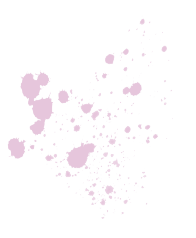 MÉTODO
VARIABLES
Perfil de los consultantes: Edad, Profesión, Duración del problema
Demanda: Motivo de consulta
[Speaker Notes: LAS VARIABLES QUE ANALIZAMOS SON, ATENDIENDO AL PERFIL DE LOS CONSULTANTES: LA EDAD, LA PROFESIÓN, Y LA DURACIÓN MEDIA DEL PROBLEMA QUE REFIEREN CUANDO ACUDEN A CONSULTA; Y ATENDIENDO A LA DEMANDA: EL MOTIVO DE CONSULTA

OBTENEMOS LAS VARIABLES DE LA HISTORIA CLÍNICA PARAMETRIZADA, EL INSTRUMENTO DE RECOGIDA DE DATOS SISTEMÁTICO DESARROLLADO EN LA CUP. DIVIDIMOS LA BASE DE DATOS EN DOS PERIODOS: EL PERIODO PREPANDEMIA, DESDE 2017 HASTA 2019, Y EL PERIODO POSTPANDEMIA DESDE MARZO DE 2020 HASTA 2022. COMO PODEMOS VER EN EL GRÁFICO, UN 68% DE LOS CASOS ANALIZADOS CORRESPONDEN AL PERIODO PRE PANDEMIA, EN COLOR AZUL; Y CASI EL 32% RESTANTE AL PERIODO POST PANDEMIA.

REALIZAMOS CONTRASTES BIVARIADOS PARA OBSERVAR LA RELACIÓN DE LAS VARIABLES ESTUDIADAS.]
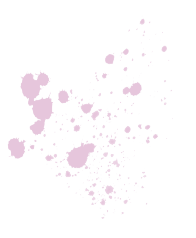 MÉTODO
VARIABLES
Perfil de los consultantes: Edad, Profesión, Duración del problema
Demanda: Motivo de consulta
ANÁLISIS
Periodo pre pandemia (2017 - 2019)
              Periodo post pandemia (marzo 2020 - 2022)
HCP
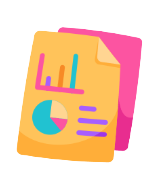 SPSS
Contrastes bivariados
[Speaker Notes: LAS VARIABLES QUE ANALIZAMOS SON, ATENDIENDO AL PERFIL DE LOS CONSULTANTES: LA EDAD, LA PROFESIÓN, Y LA DURACIÓN MEDIA DEL PROBLEMA QUE REFIEREN CUANDO ACUDEN A CONSULTA; Y ATENDIENDO A LA DEMANDA: EL MOTIVO DE CONSULTA

OBTENEMOS LAS VARIABLES DE LA HISTORIA CLÍNICA PARAMETRIZADA, EL INSTRUMENTO DE RECOGIDA DE DATOS SISTEMÁTICO DESARROLLADO EN LA CUP. DIVIDIMOS LA BASE DE DATOS EN DOS PERIODOS: EL PERIODO PREPANDEMIA, DESDE 2017 HASTA 2019, Y EL PERIODO POSTPANDEMIA DESDE MARZO DE 2020 HASTA 2022. COMO PODEMOS VER EN EL GRÁFICO, UN 68% DE LOS CASOS ANALIZADOS CORRESPONDEN AL PERIODO PRE PANDEMIA, EN COLOR AZUL; Y CASI EL 32% RESTANTE AL PERIODO POST PANDEMIA.

REALIZAMOS CONTRASTES BIVARIADOS PARA OBSERVAR LA RELACIÓN DE LAS VARIABLES ESTUDIADAS.]
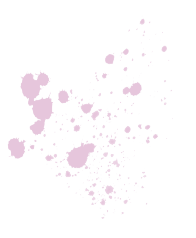 MÉTODO
VARIABLES
Perfil de los consultantes: Edad, Profesión, Duración del problema
Demanda: Motivo de consulta
ANÁLISIS
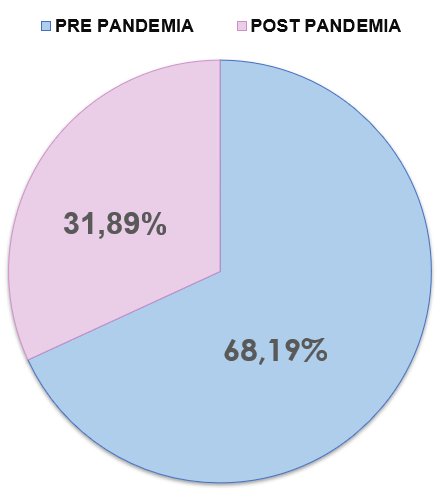 Periodo pre pandemia (2017 - 2019)
              Periodo post pandemia (marzo 2020 - 2022)
HCP
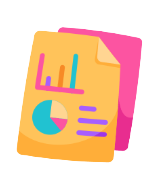 SPSS
Contrastes bivariados
[Speaker Notes: LAS VARIABLES QUE ANALIZAMOS SON, ATENDIENDO AL PERFIL DE LOS CONSULTANTES: LA EDAD, LA PROFESIÓN, Y LA DURACIÓN MEDIA DEL PROBLEMA QUE REFIEREN CUANDO ACUDEN A CONSULTA; Y ATENDIENDO A LA DEMANDA: EL MOTIVO DE CONSULTA

OBTENEMOS LAS VARIABLES DE LA HISTORIA CLÍNICA PARAMETRIZADA, EL INSTRUMENTO DE RECOGIDA DE DATOS SISTEMÁTICO DESARROLLADO EN LA CUP. DIVIDIMOS LA BASE DE DATOS EN DOS PERIODOS: EL PERIODO PREPANDEMIA, DESDE 2017 HASTA 2019, Y EL PERIODO POSTPANDEMIA DESDE MARZO DE 2020 HASTA 2022. COMO PODEMOS VER EN EL GRÁFICO, UN 68% DE LOS CASOS ANALIZADOS CORRESPONDEN AL PERIODO PRE PANDEMIA, EN COLOR AZUL; Y CASI EL 32% RESTANTE AL PERIODO POST PANDEMIA.

REALIZAMOS CONTRASTES BIVARIADOS PARA OBSERVAR LA RELACIÓN DE LAS VARIABLES ESTUDIADAS.]
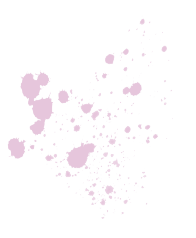 RESULTADOS
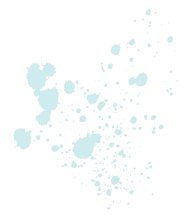 [Speaker Notes: AQUÍ TENEMOS LOS RESULTADOS DE LAS DIFERENCIAS PRE Y POST PANDEMIA ATENDIENDO AL PERFIL DE LOS CONSULTANTES.]
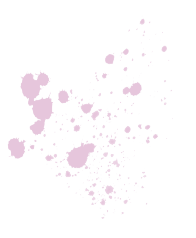 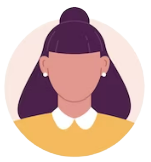 RESULTADOS
PRE - POST PANDEMIA EN EL PERFIL
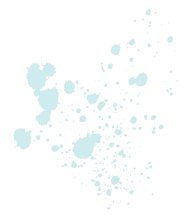 [Speaker Notes: AQUÍ TENEMOS LOS RESULTADOS DE LAS DIFERENCIAS PRE Y POST PANDEMIA ATENDIENDO AL PERFIL DE LOS CONSULTANTES.]
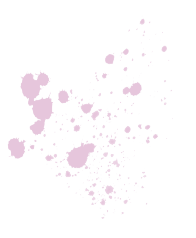 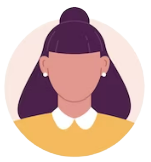 RESULTADOS
PRE - POST PANDEMIA EN EL PERFIL
Desv. estándar: 13,16 - 12,77
t: -2,23; P: 0,013
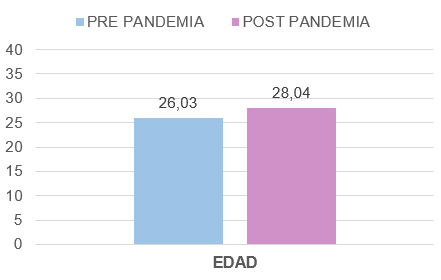 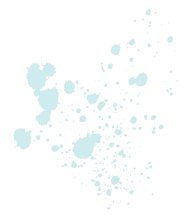 [Speaker Notes: AQUÍ TENEMOS LOS RESULTADOS DE LAS DIFERENCIAS PRE Y POST PANDEMIA ATENDIENDO AL PERFIL DE LOS CONSULTANTES.]
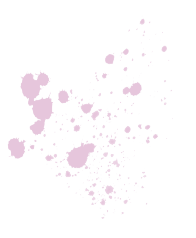 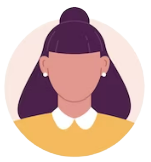 RESULTADOS
PRE - POST PANDEMIA EN EL PERFIL
Desv. estándar: 13,16 - 12,77
t: -2,23; P: 0,013
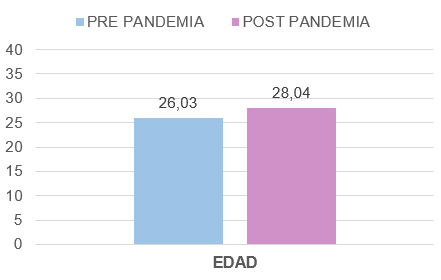 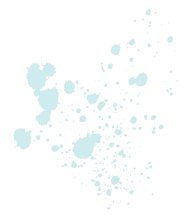 [Speaker Notes: PODEMOS OBSERVAR UN CAMBIO ESTADÍSTICAMENTE SIGNIFICATIVO EN LA MEDIA DE EDAD, QUE AUMENTA A 28 AÑOS FRENTE A LOS 26 PRE PANDEMIA. 
EN CUANTO AL SEXO, OBSERVAMOS UN INCREMENTO DEL PORCENTAJE DE MUJERES FRENTE AL PERIODO PREPANDEMIA, QUE NO LLEGA A SER SIGNIFICATIVO PERO MUESTRA UNA FUERTE TENDENCIA.]
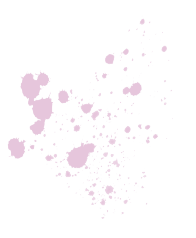 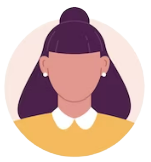 RESULTADOS
PRE - POST PANDEMIA EN EL PERFIL
X²: 5,47
Sig: 0,065
Desv. estándar: 13,16 - 12,77
t: -2,23; P:0,013
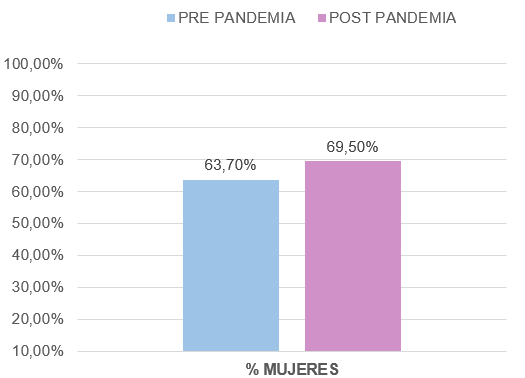 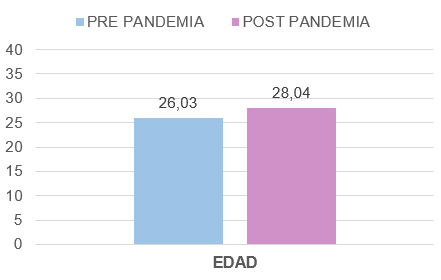 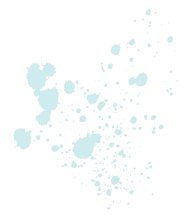 [Speaker Notes: PODEMOS OBSERVAR UN CAMBIO ESTADÍSTICAMENTE SIGNIFICATIVO EN LA MEDIA DE EDAD, QUE AUMENTA A 28 AÑOS FRENTE A LOS 26 PRE PANDEMIA. 
EN CUANTO AL SEXO, OBSERVAMOS UN INCREMENTO DEL PORCENTAJE DE MUJERES FRENTE AL PERIODO PREPANDEMIA, QUE NO LLEGA A SER SIGNIFICATIVO PERO MUESTRA UNA FUERTE TENDENCIA.]
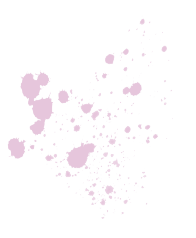 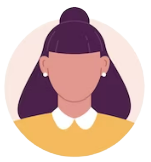 RESULTADOS
PRE - POST PANDEMIA EN EL PERFIL
Desv. estándar: 63,54 -81,38
t: -1,41; P: 0,08
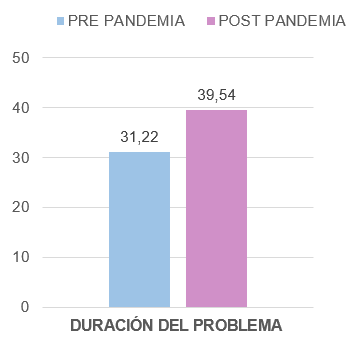 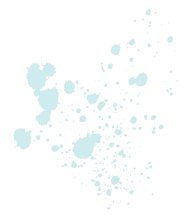 [Speaker Notes: EN CUANTO A LA MEDIA DE DURACIÓN DEL PROBLEMA CUANDO ACUDEN A CONSULTA, OBSERVAMOS QUE AUMENTA EN EL PERIODO POST PANDEMIA, AUNQUE NO LLEGA A ALCANZAR LA SIGNIFICACIÓN ESTADÍSTICA]
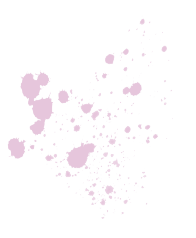 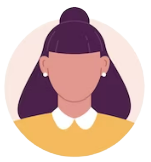 RESULTADOS
PRE - POST PANDEMIA EN EL PERFIL
X²: 28,22
Sig: 0,002
Desv. estándar: 63,54 -81,38
t: -1,41; P: 0,08
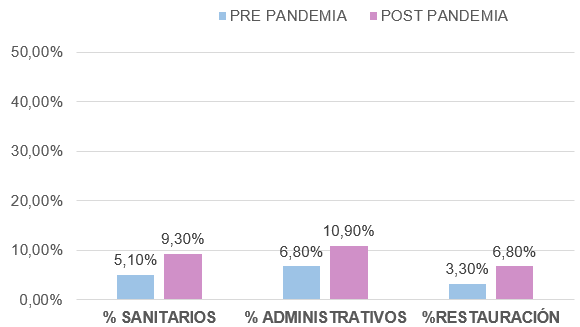 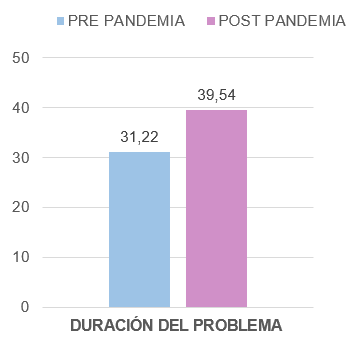 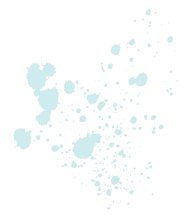 [Speaker Notes: EN CUANTO A LA MEDIA DE DURACIÓN DEL PROBLEMA CUANDO ACUDEN A CONSULTA, OBSERVAMOS QUE AUMENTA EN EL PERIODO POST PANDEMIA, AUNQUE NO LLEGA A ALCANZAR LA SIGNIFICACIÓN ESTADÍSTICA]
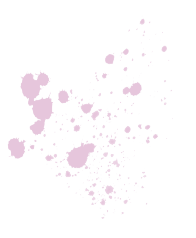 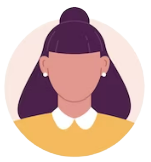 RESULTADOS
PRE - POST PANDEMIA EN EL PERFIL
X²: 28,22
Sig: 0,002
Desv. estándar: 63,54 -81,38
t: -1,41; P: 0,08
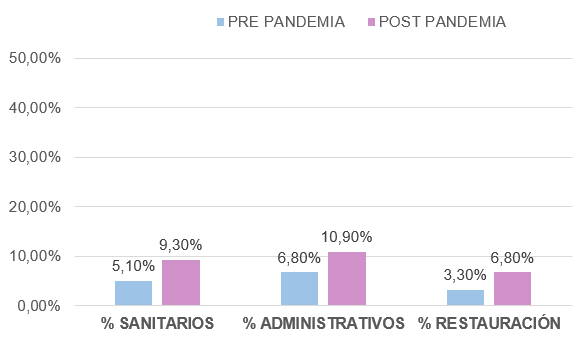 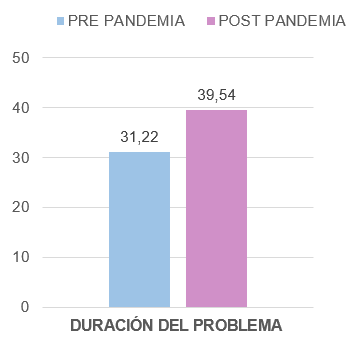 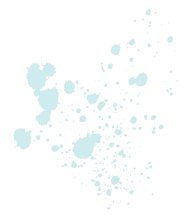 [Speaker Notes: DONDE SÍ VEMOS UN CAMBIO SIGNIFICATIVO, ES EN EL AUMENTO DE PORCENTAJE DE PERSONAS QUE ACUDEN A CONSULTA Y SE DEDICAN AL SECTOR SANITARIO, AL SECTOR ADMINISTRATIVO, Y AL SECTOR DE RESTAURACIÓN. ENCONTRAMOS UN 9% DE SANITARIOS POST PANDEMIA, FRENTE AL 5% EN EL PERIODO PRE; CASI UN 11% DE ADMINISTRATIVOS  FRENTE AL 6’8% DEL PERIODO PRE, Y CASI UN 7% DE TRABAJADORES DEL SECTOR RESTAURACIÓN, FRENTE AL 3% DEL PERIODO PRE. EL PORCENTAJE DE LAS 3 PROFESIONES HA AUMENTADO CASI AL DOBLE.]
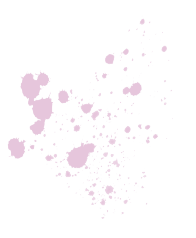 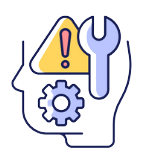 PRE- POST PANDEMIA EN LA DEMANDA
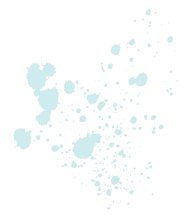 [Speaker Notes: AQUÍ TENEMOS LOS RESULTADOS DE LAS DIFERENCIAS PRE Y POST PANDEMIA ATENDIENDO AL TIPO DE DEMANDA. EN LA HISTORIA CLÍNICA PARAMETRIZADA RECOGEMOS UN AMPLIO ABANICO DE MOTIVOS DE CONSULTA, EN ESTE CASO SOLO VAMOS A HABLAR DE AQUELLOS EN LOS QUE SE VE UN CAMBIO SIGNIFICATIVO, O DE AQUELLOS QUE CONSIDERAMOS MÁS RELEVANTES.]
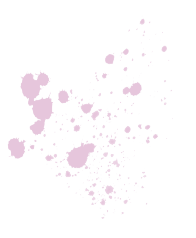 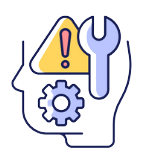 PRE- POST PANDEMIA EN LA DEMANDA
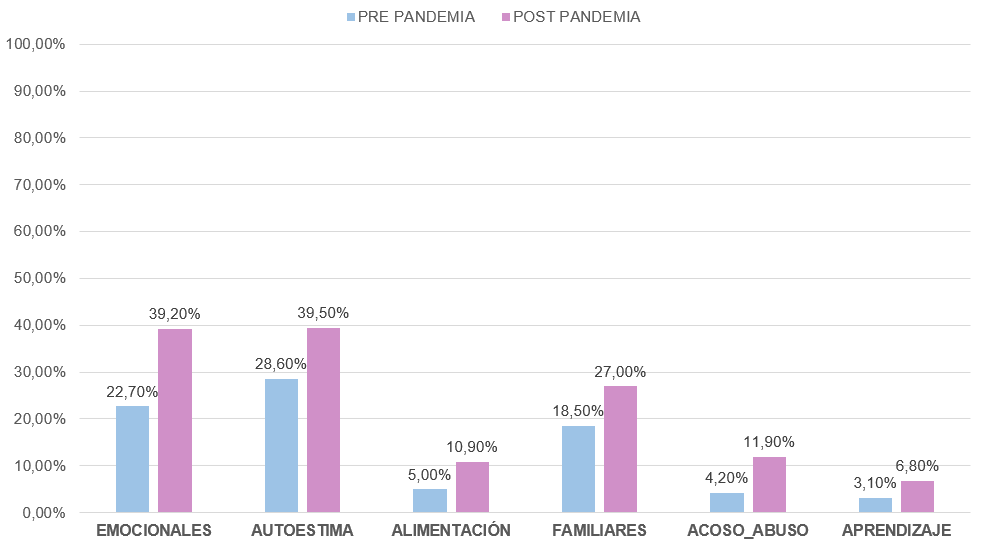 X²: 11,62
Sig: 0,001
X²: 28,56
Sig: 0,000
X²: 9,12
Sig: 0,003
X²: 11,72
Sig: 0,001
X²: 4,14
Sig: 0,042
X²: 11,90
Sig: 0,001
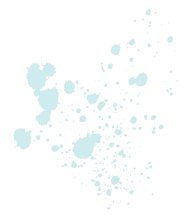 [Speaker Notes: AQUÍ TENEMOS LOS RESULTADOS DE LAS DIFERENCIAS PRE Y POST PANDEMIA ATENDIENDO AL TIPO DE DEMANDA. EN LA HISTORIA CLÍNICA PARAMETRIZADA RECOGEMOS UN AMPLIO ABANICO DE MOTIVOS DE CONSULTA, EN ESTE CASO SOLO VAMOS A HABLAR DE AQUELLOS EN LOS QUE SE VE UN CAMBIO SIGNIFICATIVO, O DE AQUELLOS QUE CONSIDERAMOS MÁS RELEVANTES. TODOS ESTOS MOTIVOS DE CONSULTA AUMENTAN DE FORMA SIGNIFICATIVA:]
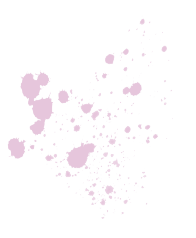 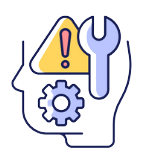 PRE- POST PANDEMIA EN LA DEMANDA
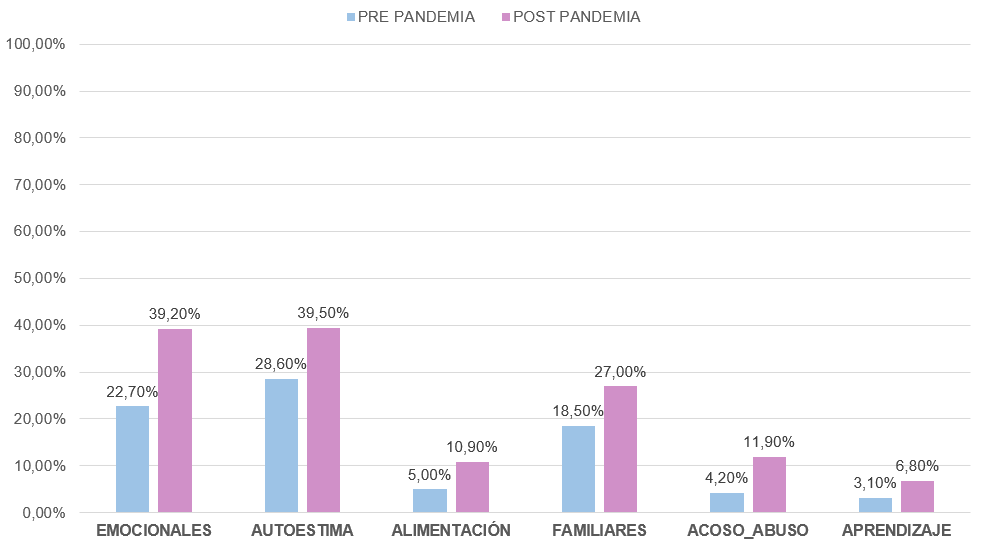 X²: 11,62
Sig: 0,001
X²: 28,56
Sig: 0,000
X²: 9,12
Sig: 0,003
X²: 11,72
Sig: 0,001
X²: 4,14
Sig: 0,042
X²: 11,90
Sig: 0,001
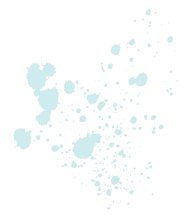 [Speaker Notes: LOS PROBLEMAS EMOCIONALES, CON CASI UN 40% DE DEMANDAS EN EL PERIODO POST PANDEMIA FRENTE AL 22% DEL PERIODO PRE;]
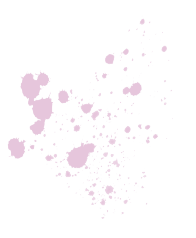 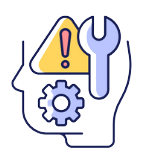 PRE- POST PANDEMIA EN LA DEMANDA
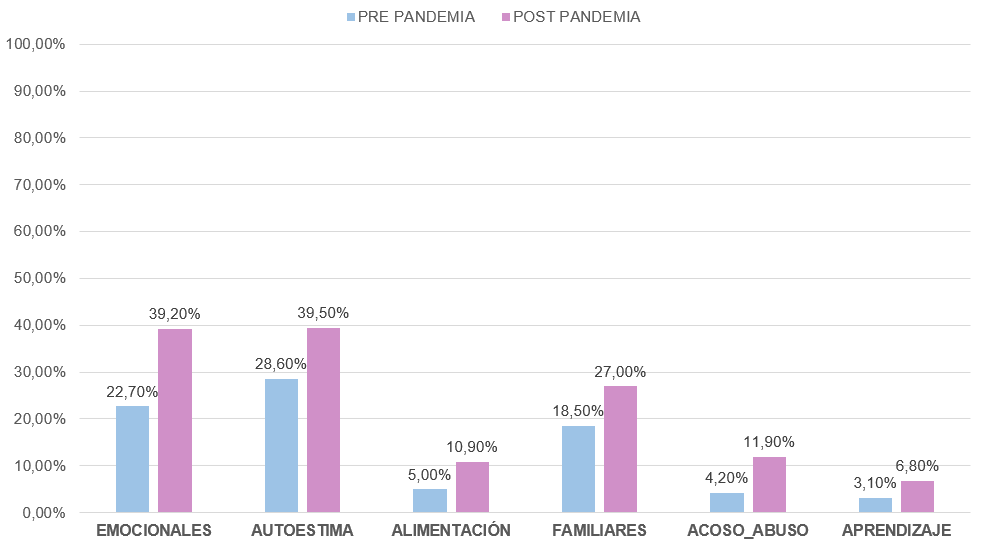 X²: 11,62
Sig: 0,001
X²: 28,56
Sig: 0,000
X²: 9,12
Sig: 0,003
X²: 11,72
Sig: 0,001
X²: 4,14
Sig: 0,042
X²: 11,90
Sig: 0,001
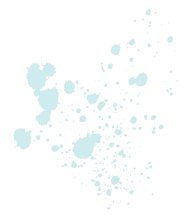 [Speaker Notes: TODOS ESTOS MOTIVOS DE CONSULTA AUMENTAN DE FORMA SIGNIFICATIVA: LOS PROBLEMAS EMOCIONALES, CON CASI UN 40% DE DEMANDAS EN EL PERIODO POST PANDEMIA FRENTE AL 22% DEL PERIODO PRE; LOS PROBLEMAS DE AUTOESTIMA TAMBIÉN CON CASI UN 40% DE DEMANDAS EN EL PERIODO POST PANDEMIA FRENTE AL 28% DEL PERIODO PRE;]
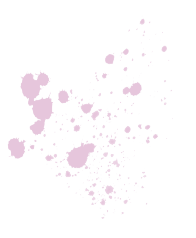 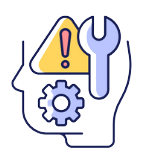 PRE- POST PANDEMIA EN LA DEMANDA
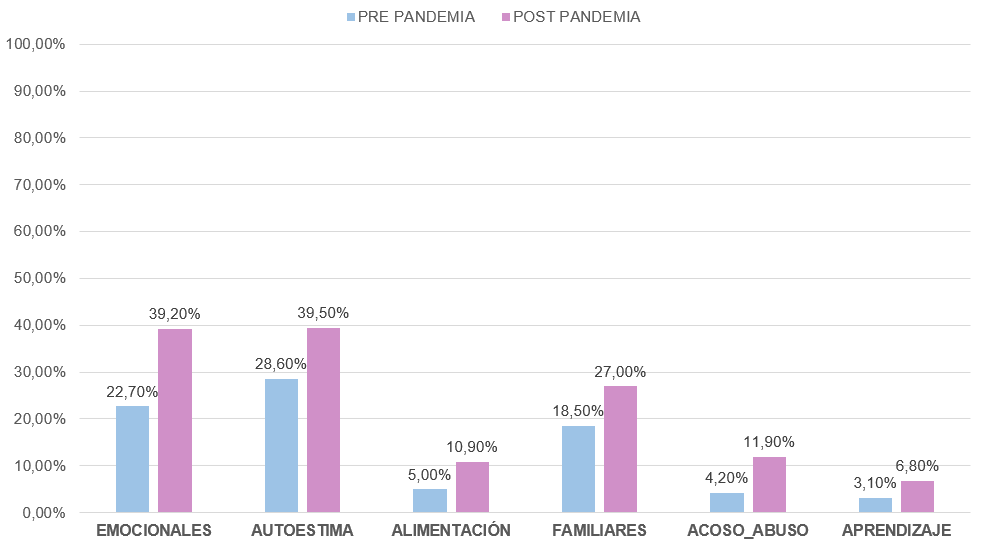 X²: 11,62
Sig: 0,001
X²: 28,56
Sig: 0,000
X²: 9,12
Sig: 0,003
X²: 11,72
Sig: 0,001
X²: 4,14
Sig: 0,042
X²: 11,90
Sig: 0,001
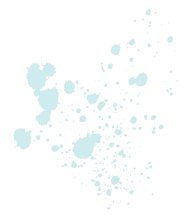 [Speaker Notes: TODOS ESTOS MOTIVOS DE CONSULTA AUMENTAN DE FORMA SIGNIFICATIVA: LOS PROBLEMAS EMOCIONALES, CON CASI UN 40% DE DEMANDAS EN EL PERIODO POST PANDEMIA FRENTE AL 22% DEL PERIODO PRE; LOS PROBLEMAS DE AUTOESTIMA TAMBIÉN CON CASI UN 40% DE DEMANDAS EN EL PERIODO POST PANDEMIA FRENTE AL 28% DEL PERIODO PRE; LOS PROBLEMAS DE ALIMENTACIÓN SE DUPLICAN, CON CASI UN 11% DE DEMANDAS EN EL PERIODO POST FRENTE AL 5% DEL PERIODO PRE]
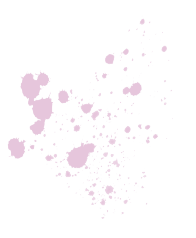 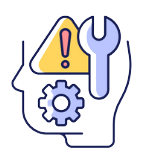 PRE- POST PANDEMIA EN LA DEMANDA
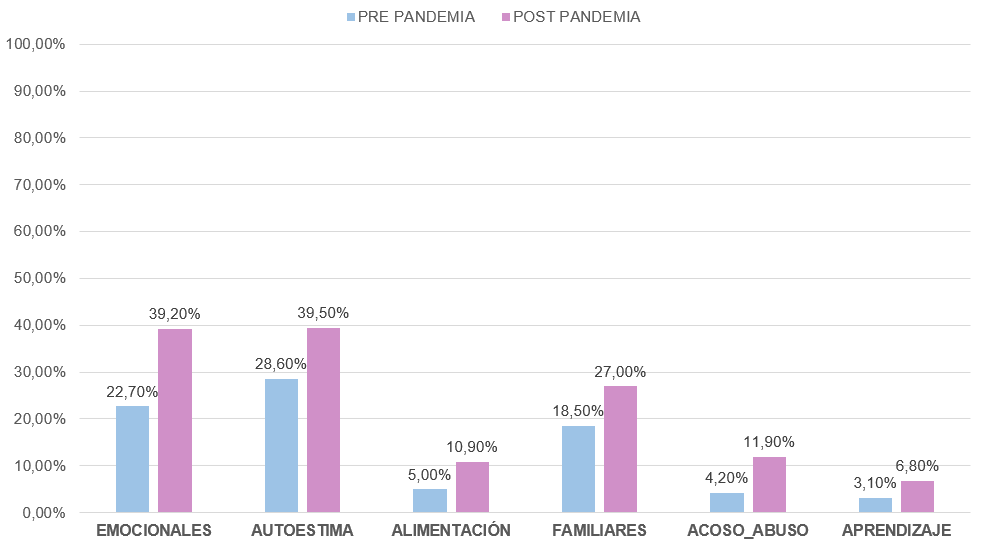 X²: 11,62
Sig: 0,001
X²: 28,56
Sig: 0,000
X²: 9,12
Sig: 0,003
X²: 11,72
Sig: 0,001
X²: 4,14
Sig: 0,042
X²: 11,90
Sig: 0,001
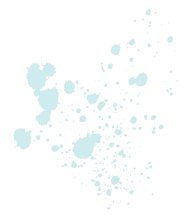 [Speaker Notes: TODOS ESTOS MOTIVOS DE CONSULTA AUMENTAN DE FORMA SIGNIFICATIVA: LOS PROBLEMAS EMOCIONALES, CON CASI UN 40% DE DEMANDAS EN EL PERIODO POST PANDEMIA FRENTE AL 22% DEL PERIODO PRE; LOS PROBLEMAS DE AUTOESTIMA TAMBIÉN CON CASI UN 40% DE DEMANDAS EN EL PERIODO POST PANDEMIA FRENTE AL 28% DEL PERIODO PRE; LOS PROBLEMAS DE ALIMENTACIÓN SE DUPLICAN, CON CASI UN 11% DE DEMANDAS EN EL PERIODO POST FRENTE AL 5% DEL PERIODO PRE; LOS PROBLEMAS FAMILIARES AUMENTAN AL 27% EN EL PERIODO POST, FRENTE AL 18% EN EL PERIODO PRE;]
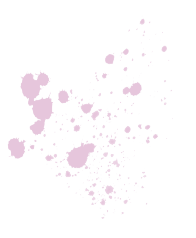 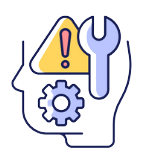 PRE- POST PANDEMIA EN LA DEMANDA
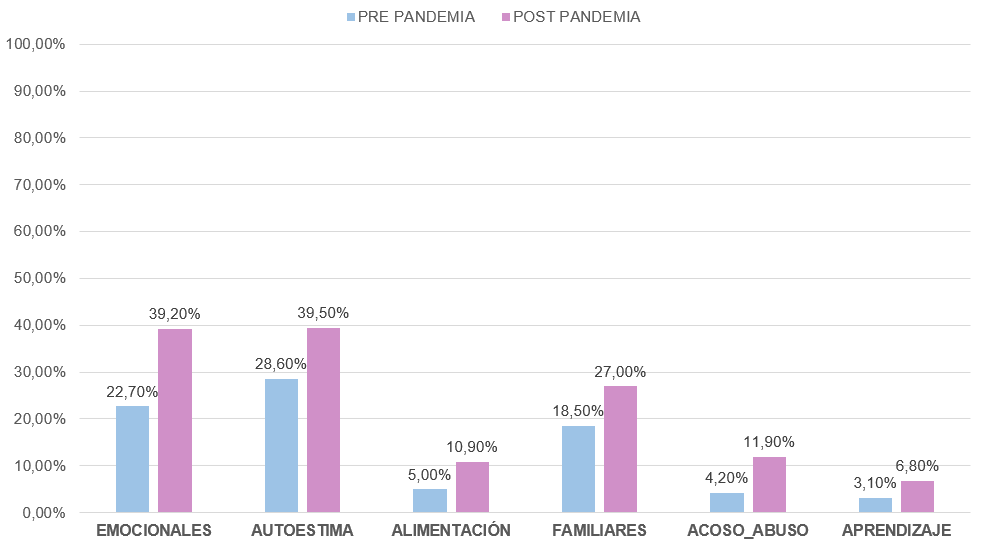 X²: 11,62
Sig: 0,001
X²: 28,56
Sig: 0,000
X²: 9,12
Sig: 0,003
X²: 11,72
Sig: 0,001
X²: 4,14
Sig: 0,042
X²: 11,90
Sig: 0,001
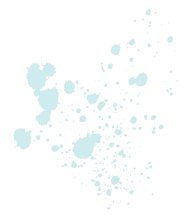 [Speaker Notes: TODOS ESTOS MOTIVOS DE CONSULTA AUMENTAN DE FORMA SIGNIFICATIVA: LOS PROBLEMAS EMOCIONALES, CON CASI UN 40% DE DEMANDAS EN EL PERIODO POST PANDEMIA FRENTE AL 22% DEL PERIODO PRE; LOS PROBLEMAS DE AUTOESTIMA TAMBIÉN CON CASI UN 40% DE DEMANDAS EN EL PERIODO POST PANDEMIA FRENTE AL 28% DEL PERIODO PRE; LOS PROBLEMAS DE ALIMENTACIÓN SE DUPLICAN, CON CASI UN 11% DE DEMANDAS EN EL PERIODO POST FRENTE AL 5% DEL PERIODO PRE; LOS PROBLEMAS FAMILIARES AUMENTAN AL 27% EN EL PERIODO POST, FRENTE AL 18% EN EL PERIODO PRE; LOS PROBLEMAS RELACIONADOS CON ACOSO/ABUSO AUMENTAN CASI AL TRIPLE, CON UN 12% EN EL PERIODO POST FRENTE AL 4% DEL PERIODO PRE;]
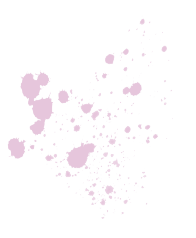 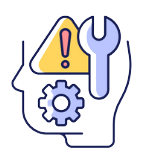 PRE- POST PANDEMIA EN LA DEMANDA
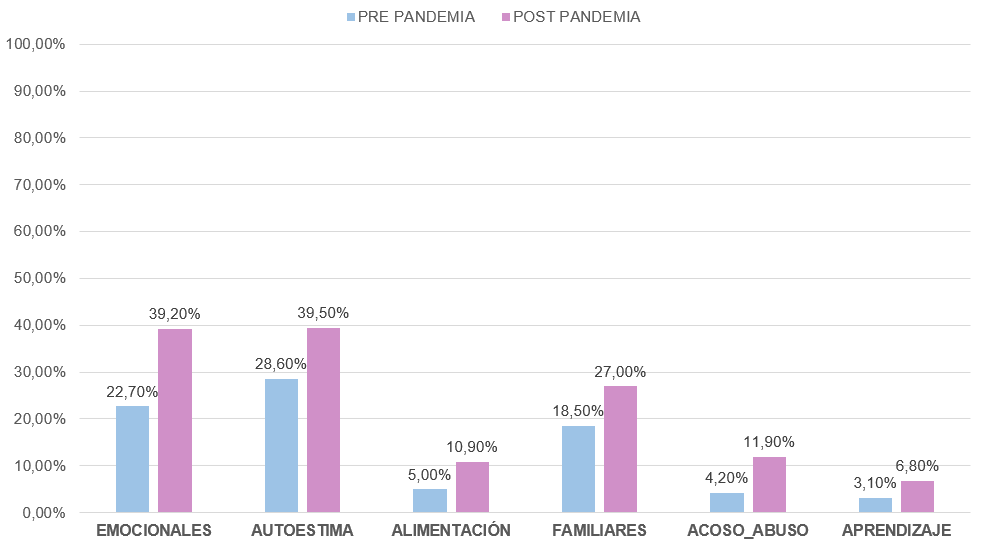 X²: 11,62
Sig: 0,001
X²: 28,56
Sig: 0,000
X²: 9,12
Sig: 0,003
X²: 11,72
Sig: 0,001
X²: 4,14
Sig: 0,042
X²: 11,90
Sig: 0,001
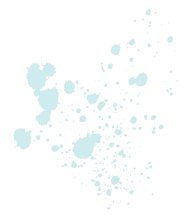 [Speaker Notes: TODOS ESTOS MOTIVOS DE CONSULTA AUMENTAN DE FORMA SIGNIFICATIVA: LOS PROBLEMAS EMOCIONALES, CON CASI UN 40% DE DEMANDAS EN EL PERIODO POST PANDEMIA FRENTE AL 22% DEL PERIODO PRE; LOS PROBLEMAS DE AUTOESTIMA TAMBIÉN CON CASI UN 40% DE DEMANDAS EN EL PERIODO POST PANDEMIA FRENTE AL 28% DEL PERIODO PRE; LOS PROBLEMAS DE ALIMENTACIÓN SE DUPLICAN, CON CASI UN 11% DE DEMANDAS EN EL PERIODO POST FRENTE AL 5% DEL PERIODO PRE; LOS PROBLEMAS FAMILIARES AUMENTAN AL 27% EN EL PERIODO POST, FRENTE AL 18% EN EL PERIODO PRE; LOS PROBLEMAS RELACIONADOS CON ACOSO/ABUSO AUMENTAN CASI AL TRIPLE, CON UN 12% EN EL PERIODO POST FRENTE AL 4% DEL PERIODO PRE; Y LOS PROBLEMAS DE APRENDIZAJE AUMENTAN AL DOBLE, CON CASI UN 7% EN EL PERIODO POST FRENTE AL 3% DEL PERIODO PRE.]
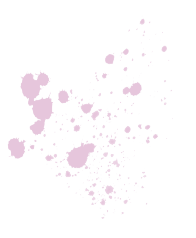 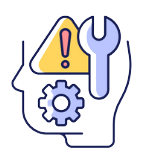 PRE- POST PANDEMIA EN LA DEMANDA
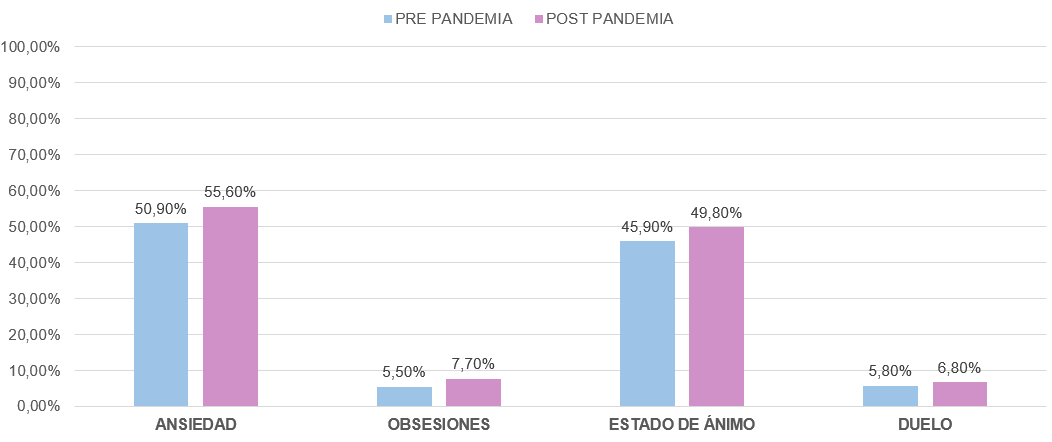 X²: 1,89
Sig: 0,169
X²: 1,30
Sig: 0,255
X²: 1,17
Sig: 0,280
X²: ,25
Sig: 0,614
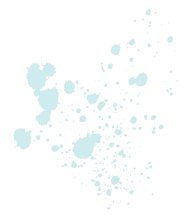 [Speaker Notes: ESTOS OTROS MOTIVOS DE CONSULTA, AUMENTAN EN EL PERIODO POST PANDEMIA, Y AUNQUE NO LLEGAN A ALCANZAR LA SIGNIFICACIÓN ESTADÍSTICA, NOS PARECÍA IMPORTANTE COMENTARLOS: SERÍAN LAS DEMANDAS POR ANSIEDAD, OBSESIONES, ESTADO DE ÁNIMO, Y DUELO.]
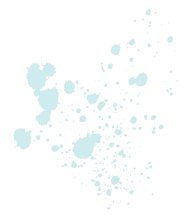 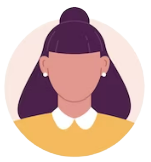 DISCUSIÓN
[Speaker Notes: QUÉ HEMOS ENCONTRADO, EN CUANTO AL PERFIL  DE LOS CONSULTANTES, Y CÓMO LO EXPLICAMOS:

EDAD: Post pandemia aumenta la media de edad, en contra de nuestra hipótesis y de lo observado en la literatura. Esto podría ser porque al ser una clínica universitaria, nuestra población de inicio ya era muy joven, HAY UN EFECTO SUELO, y no notamos ese incremento de demanda en personas jóvenes, o no notamos esa diferencia.]
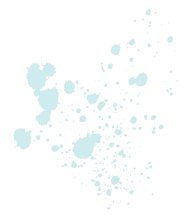 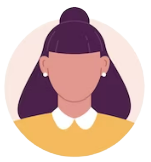 DISCUSIÓN
EDAD: Aumenta la media de edad, en contra de nuestra hipótesis
Clínica universitaria
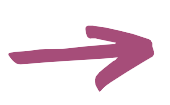 SIGNIFICATIVO
[Speaker Notes: QUÉ HEMOS ENCONTRADO, EN CUANTO AL PERFIL  DE LOS CONSULTANTES, Y CÓMO LO EXPLICAMOS:

EDAD: Post pandemia aumenta la media de edad, en contra de nuestra hipótesis y de lo observado en la literatura. Esto podría ser porque al ser una clínica universitaria, nuestra población de inicio ya era muy joven, HAY UN EFECTO SUELO, y no notamos ese incremento de demanda en personas jóvenes, o no notamos esa diferencia.]
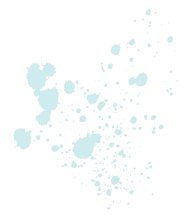 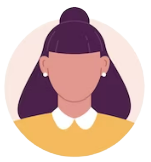 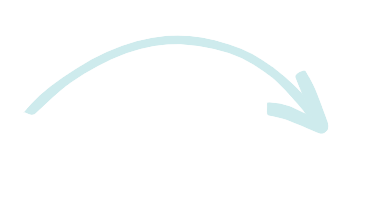 DISCUSIÓN
EDAD: Aumenta la media de edad, en contra de nuestra hipótesis
Clínica universitaria
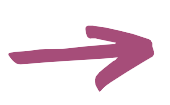 SIGNIFICATIVO
[Speaker Notes: QUÉ HEMOS ENCONTRADO, EN CUANTO AL PERFIL  DE LOS CONSULTANTES, Y CÓMO LO EXPLICAMOS:

EDAD: Post pandemia aumenta la media de edad, en contra de nuestra hipótesis y de lo observado en la literatura. Esto podría ser porque al ser una clínica universitaria, nuestra población de inicio ya era muy joven, HAY UN EFECTO SUELO, y no notamos ese incremento de demanda en personas jóvenes, o no notamos esa diferencia.
       ADEMÁS, PODEMOS LIGAR LO ENCONTRADO EN LA EDAD, CON LA TENDENCIA QUE OBSERVAMOS EN LA DURACIÓN DEL PROBLEMA,
       QUE AUMENTA EN EL PERIODO POST PANDEMIA (también en contra de lo que creíamos que pasaría): Esto nos indicaría que la pandemia
       no ha actuado tanto como elicitador de los problemas, sino más bien como disparador: nos encontramos personas que tenían problemas
       anteriores, puede que desde hace tiempo, y la pandemia ha sido esa gota que ha colmado el vaso, y los ha movilizado a pedir ayuda.

EN CUANTO A LA PROFESIÓN, VEMOS QUE AUMENTA DE FORMA SIGNIFICATIVA EL % DE SANITRAIOS, ADMINISTRATIVOS, Y RESTAURACIÓN: Habíamos hipotetizado que pasaría con los sanitarios, ya que como sabemos, este sector ha sido uno de los que más ha sufrido las repercusiones de la pandemia. En cuanto los sectores administrativo y de restauración, podemos explicar el aumento porque también han sido sectores que han enfrentado dificultades: el sector administrativo ha tenido que asumir grandes cambios y evolucionar hacia el teletrabajo, lo que supone una pérdida de contacto social; y el sector restauración ha sufrido importantes dificultades económicas, ya que durante la pandemia muchos locales tuvieron que cerrar y los empleados vivir esa incertidumbre.]
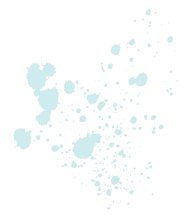 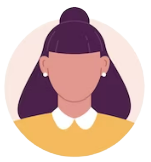 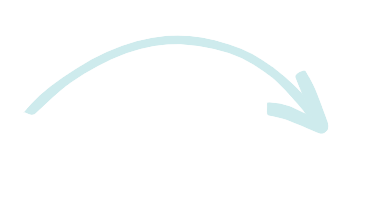 DISCUSIÓN
DURACIÓN DEL PROBLEMA: Aumenta la duración del problema, en contra de nuestra hipótesis
EDAD: Aumenta la media de edad, en contra de nuestra hipótesis
Pandemia como disparador
Clínica universitaria
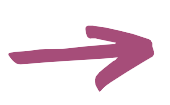 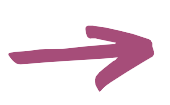 SIGNIFICATIVO
TENDENCIA
[Speaker Notes: QUÉ HEMOS ENCONTRADO, EN CUANTO AL PERFIL  DE LOS CONSULTANTES, Y CÓMO LO EXPLICAMOS:

EDAD: Post pandemia aumenta la media de edad, en contra de nuestra hipótesis y de lo observado en la literatura. Esto podría ser porque al ser una clínica universitaria, nuestra población de inicio ya era muy joven, HAY UN EFECTO SUELO, y no notamos ese incremento de demanda en personas jóvenes, o no notamos esa diferencia.
       ADEMÁS, PODEMOS LIGAR LO ENCONTRADO EN LA EDAD, CON LA TENDENCIA QUE OBSERVAMOS EN LA DURACIÓN DEL PROBLEMA,
       QUE AUMENTA EN EL PERIODO POST PANDEMIA (también en contra de lo que creíamos que pasaría): Esto nos indicaría que la pandemia
       no ha actuado tanto como elicitador de los problemas, sino más bien como disparador: nos encontramos personas que tenían problemas
       anteriores, puede que desde hace tiempo, y la pandemia ha sido esa gota que ha colmado el vaso, y los ha movilizado a pedir ayuda.

EN CUANTO A LA PROFESIÓN, VEMOS QUE AUMENTA DE FORMA SIGNIFICATIVA EL % DE SANITRAIOS, ADMINISTRATIVOS, Y RESTAURACIÓN: Habíamos hipotetizado que pasaría con los sanitarios, ya que como sabemos, este sector ha sido uno de los que más ha sufrido las repercusiones de la pandemia. En cuanto los sectores administrativo y de restauración, podemos explicar el aumento porque también han sido sectores que han enfrentado dificultades: el sector administrativo ha tenido que asumir grandes cambios y evolucionar hacia el teletrabajo, lo que supone una pérdida de contacto social; y el sector restauración ha sufrido importantes dificultades económicas, ya que durante la pandemia muchos locales tuvieron que cerrar y los empleados vivir esa incertidumbre.]
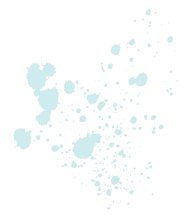 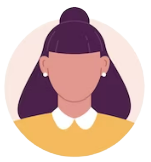 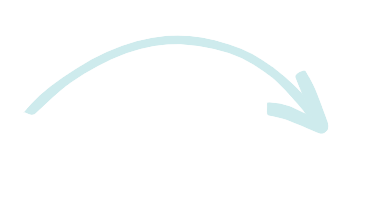 DISCUSIÓN
DURACIÓN DEL PROBLEMA: Aumenta la duración del problema, en contra de nuestra hipótesis
EDAD: Aumenta la media de edad, en contra de nuestra hipótesis
Pandemia como disparador
Clínica universitaria
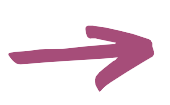 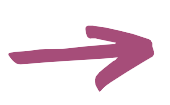 SIGNIFICATIVO
TENDENCIA
% SANITARIOS, ADMINISTRATIVOS Y SECTOR RESTAURACIÓN: Aumenta el porcentaje de consultantes del sector sanitario, a favor de nuestra hipótesis, así como los administrativos y restauración
Sectores más castigados por la pandemia
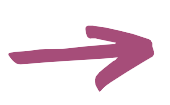 SIGNIFICATIVO
[Speaker Notes: QUÉ HEMOS ENCONTRADO, EN CUANTO AL PERFIL  DE LOS CONSULTANTES, Y CÓMO LO EXPLICAMOS:

EDAD: Post pandemia aumenta la media de edad, en contra de nuestra hipótesis y de lo observado en la literatura. Esto podría ser porque al ser una clínica universitaria, nuestra población de inicio ya era muy joven, HAY UN EFECTO SUELO, y no notamos ese incremento de demanda en personas jóvenes, o no notamos esa diferencia.
       ADEMÁS, PODEMOS LIGAR LO ENCONTRADO EN LA EDAD, CON LA TENDENCIA QUE OBSERVAMOS EN LA DURACIÓN DEL PROBLEMA,
       QUE AUMENTA EN EL PERIODO POST PANDEMIA (también en contra de lo que creíamos que pasaría): Esto nos indicaría que la pandemia
       no ha actuado tanto como elicitador de los problemas, sino más bien como disparador: nos encontramos personas que tenían problemas
       anteriores, puede que desde hace tiempo, y la pandemia ha sido esa gota que ha colmado el vaso, y los ha movilizado a pedir ayuda.

EN CUANTO A LA PROFESIÓN, VEMOS QUE AUMENTA DE FORMA SIGNIFICATIVA EL % DE SANITRAIOS, ADMINISTRATIVOS, Y RESTAURACIÓN: Habíamos hipotetizado que pasaría con los sanitarios, ya que como sabemos, este sector ha sido uno de los que más ha sufrido las repercusiones de la pandemia. En cuanto los sectores administrativo y de restauración, podemos explicar el aumento porque también han sido sectores que han enfrentado dificultades: el sector administrativo ha tenido que asumir grandes cambios y evolucionar hacia el teletrabajo, lo que supone una pérdida de contacto social; y el sector restauración ha sufrido importantes dificultades económicas, ya que durante la pandemia muchos locales tuvieron que cerrar y los empleados vivir esa incertidumbre.]
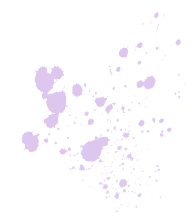 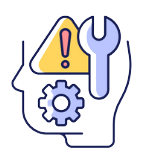 DISCUSIÓN
[Speaker Notes: POR OTRO LADO, EN CUANTO A LOS MOTIVOS DE CONSULTA:

--Encontramos algunos que aumentan de forma significativa, de forma congruente con la literatura y con algunas de nuestras hipótesis:--

Problemas emocionales (codificada como control de impulsos) 🡪 El aumento puede deberse a la propia situación de crisis y emergencia del COVID-19: una situación para la que nadie tenía recursos puesto que no habíamos vivido situaciones similares, una situación de riesgo en la que hubo muertes, aislamiento, y pérdida de la normalidad como la conocíamos, es normal que haya generado una mayor demanda de problemas de gestión emocional

Autoestima, y ligada a ella, Problemas de alimentación 🡪 El aumento de esta problemática puede deberse a varios factores: el elevado uso de redes sociales durante la pandemia y el confinamiento, fomenta la comparación y los problemas de imagen corporal. La focalización en el ejercicio físico durante el confinamiento, por ser una actividad disponible y por la preocupación por movernos menos al estar encerrados en casa. Unido a esto, un aumento de las dietas durante el confinamiento, por el mismo motivo... Hubo todo un ‘boom’ de divulgación en redes sociales sobre ejercicio físico y dietas, y muchas personas llegaron a obsesionarse con estos temas.

Problemas familiares 🡪 El aumento de esta problemática puede deberse por un lado al propio confinamiento: la convivencia forzosa puede provocar un incremento de la tensión y, por tanto, de los conflictos. Por otro lado, situaciones difíciles tales como pérdida de empleo o problemas económicos, asociadas a la pandemia, pueden haber producido un aumento de los problemas en el seno familiar

Acoso/abuso 🡪 Si hablamos de abuso en el hogar, podemos hipotetizar que si hay personas que convivían con familiares abusivos/agresores, el abuso ha podido incrementar durante este periodo. Si hablamos de acoso escolar, podríamos ligarlo al aumento de problemas emocionales en los jóvenes; o a factores como que al tener clases en modalidad presencial y online, ha podido aumentar el acoso al darse a través de ambas vías

Problemas de aprendizaje 🡪 Pueden deberse al estrés por la gran incertidumbre asociada a la situación; al cambio en el formato de las clases, en los programas educativos y en la forma de evaluación…


--Encontramos otros motivos de consulta cuyo aumento no llega a ser significativo, pero muestra una tendencia, de forma congruente con la literatura y con nuestras hipótesis:--

Ansiedad y obsesiones 🡪 El aumento puede deberse a la propia situación de crisis: una demanda, que escapa de nuestro control es normal que genere ansiedad e incluso obsesiones (además en este caso, por la importancia que tuvieron los temas de la enfermedad y de la limpieza, es lógico que se generasen más obsesiones de este tipo)

Problemas de estado de ánimo 🡪 Una situación que elimina los reforzadores y nos aísla de los demás, tiene sentido que genere bajo estado de ánimo

Duelo 🡪 De nuevo, por las propias características de la situación, en la que se vivieron un gran número de muertes, es normal que aumente la demanda por procesos de duelo]
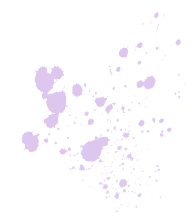 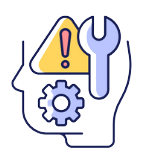 DISCUSIÓN
EMOCIONALES               Situación de crisis
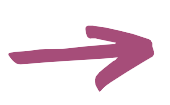 AUTOESTIMA                        RRSS
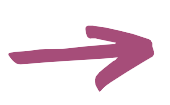 ’Boom’ ejercicio y dietas
ALIMENTACIÓN
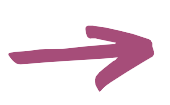 FAMILIARES              Convivencia forzosa
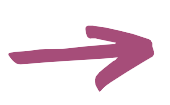 Convivencia con agresores, problemas emocionales
ACOSO/
ABUSO
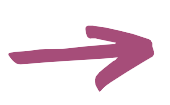 Incertidumbre, cambios
APRENDIZAJE
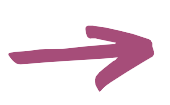 SIGNIFICATIVO
[Speaker Notes: POR OTRO LADO, EN CUANTO A LOS MOTIVOS DE CONSULTA:

--Encontramos algunos que aumentan de forma significativa, de forma congruente con la literatura y con algunas de nuestras hipótesis:--

Problemas emocionales (codificada como control de impulsos) 🡪 El aumento puede deberse a la propia situación de crisis y emergencia del COVID-19: una situación para la que nadie tenía recursos puesto que no habíamos vivido situaciones similares, una situación de riesgo en la que hubo muertes, aislamiento, y pérdida de la normalidad como la conocíamos, es normal que haya generado una mayor demanda de problemas de gestión emocional

Autoestima, y ligada a ella, Problemas de alimentación 🡪 El aumento de esta problemática puede deberse a varios factores: el elevado uso de redes sociales durante la pandemia y el confinamiento, fomenta la comparación y los problemas de imagen corporal. La focalización en el ejercicio físico durante el confinamiento, por ser una actividad disponible y por la preocupación por movernos menos al estar encerrados en casa. Unido a esto, un aumento de las dietas durante el confinamiento, por el mismo motivo... Hubo todo un ‘boom’ de divulgación en redes sociales sobre ejercicio físico y dietas, y muchas personas llegaron a obsesionarse con estos temas.

Problemas familiares 🡪 El aumento de esta problemática puede deberse por un lado al propio confinamiento: la convivencia forzosa puede provocar un incremento de la tensión y, por tanto, de los conflictos. Por otro lado, situaciones difíciles tales como pérdida de empleo o problemas económicos, asociadas a la pandemia, pueden haber producido un aumento de los problemas en el seno familiar

Acoso/abuso 🡪 Si hablamos de abuso en el hogar, podemos hipotetizar que si hay personas que convivían con familiares abusivos/agresores, el abuso ha podido incrementar durante este periodo. Si hablamos de acoso escolar, podríamos ligarlo al aumento de problemas emocionales en los jóvenes; o a factores como que al tener clases en modalidad presencial y online, ha podido aumentar el acoso al darse a través de ambas vías

Problemas de aprendizaje 🡪 Pueden deberse al estrés por la gran incertidumbre asociada a la situación; al cambio en el formato de las clases, en los programas educativos y en la forma de evaluación…


--Encontramos otros motivos de consulta cuyo aumento no llega a ser significativo, pero muestra una tendencia, de forma congruente con la literatura y con nuestras hipótesis:--

Ansiedad y obsesiones 🡪 El aumento puede deberse a la propia situación de crisis: una demanda, que escapa de nuestro control es normal que genere ansiedad e incluso obsesiones (además en este caso, por la importancia que tuvieron los temas de la enfermedad y de la limpieza, es lógico que se generasen más obsesiones de este tipo)

Problemas de estado de ánimo 🡪 Una situación que elimina los reforzadores y nos aísla de los demás, tiene sentido que genere bajo estado de ánimo

Duelo 🡪 De nuevo, por las propias características de la situación, en la que se vivieron un gran número de muertes, es normal que aumente la demanda por procesos de duelo]
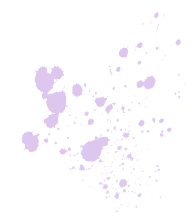 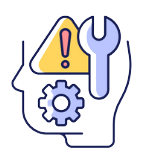 DISCUSIÓN
EMOCIONALES               Situación de crisis
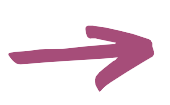 Situación que escapa a nuestro control
ANSIEDAD
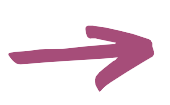 AUTOESTIMA                        RRSS
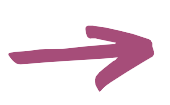 Temática enfermedad, limpieza
’Boom’ ejercicio y dietas
ALIMENTACIÓN
OBSESIONES
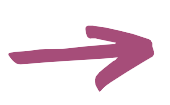 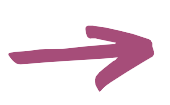 FAMILIARES              Convivencia forzosa
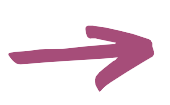 Pérdida de 
refuerzos, aislamiento
ESTADO DE ÁNIMO
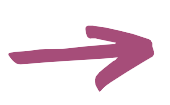 Convivencia con agresores, problemas emocionales
ACOSO/
ABUSO
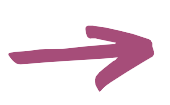 DUELO                         Muertes
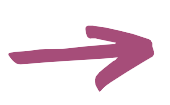 Incertidumbre, cambios
APRENDIZAJE
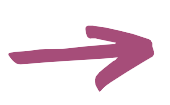 TENDENCIA
SIGNIFICATIVO
[Speaker Notes: POR OTRO LADO, EN CUANTO A LOS MOTIVOS DE CONSULTA:

--Encontramos algunos que aumentan de forma significativa, de forma congruente con la literatura y con algunas de nuestras hipótesis:--

Problemas emocionales (codificada como control de impulsos) 🡪 El aumento puede deberse a la propia situación de crisis y emergencia del COVID-19: una situación para la que nadie tenía recursos puesto que no habíamos vivido situaciones similares, una situación de riesgo en la que hubo muertes, aislamiento, y pérdida de la normalidad como la conocíamos, es normal que haya generado una mayor demanda de problemas de gestión emocional

Autoestima, y ligada a ella, Problemas de alimentación 🡪 El aumento de esta problemática puede deberse a varios factores: el elevado uso de redes sociales durante la pandemia y el confinamiento, fomenta la comparación y los problemas de imagen corporal. La focalización en el ejercicio físico durante el confinamiento, por ser una actividad disponible y por la preocupación por movernos menos al estar encerrados en casa. Unido a esto, un aumento de las dietas durante el confinamiento, por el mismo motivo... Hubo todo un ‘boom’ de divulgación en redes sociales sobre ejercicio físico y dietas, y muchas personas llegaron a obsesionarse con estos temas.

Problemas familiares 🡪 El aumento de esta problemática puede deberse por un lado al propio confinamiento: la convivencia forzosa puede provocar un incremento de la tensión y, por tanto, de los conflictos. Por otro lado, situaciones difíciles tales como pérdida de empleo o problemas económicos, asociadas a la pandemia, pueden haber producido un aumento de los problemas en el seno familiar

Acoso/abuso 🡪 Si hablamos de abuso en el hogar, podemos hipotetizar que si hay personas que convivían con familiares abusivos/agresores, el abuso ha podido incrementar durante este periodo. Si hablamos de acoso escolar, podríamos ligarlo al aumento de problemas emocionales en los jóvenes; o a factores como que al tener clases en modalidad presencial y online, ha podido aumentar el acoso al darse a través de ambas vías

Problemas de aprendizaje 🡪 Pueden deberse al estrés por la gran incertidumbre asociada a la situación; al cambio en el formato de las clases, en los programas educativos y en la forma de evaluación…


--Encontramos otros motivos de consulta cuyo aumento no llega a ser significativo, pero muestra una tendencia, de forma congruente con la literatura y con nuestras hipótesis:--

Ansiedad y obsesiones 🡪 El aumento puede deberse a la propia situación de crisis: una demanda, que escapa de nuestro control es normal que genere ansiedad e incluso obsesiones (además en este caso, por la importancia que tuvieron los temas de la enfermedad y de la limpieza, es lógico que se generasen más obsesiones de este tipo)

Problemas de estado de ánimo 🡪 Una situación que elimina los reforzadores y nos aísla de los demás, tiene sentido que genere bajo estado de ánimo

Duelo 🡪 De nuevo, por las propias características de la situación, en la que se vivieron un gran número de muertes, es normal que aumente la demanda por procesos de duelo]
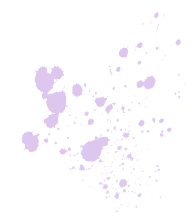 LIMITACIONES
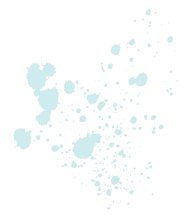 [Speaker Notes: EN CUANTO A LAS LIMITACIONES:

Al ser una muestra extraída de una clínica universitaria, puede no ser representativa de la población general
Para hacer los análisis hemos tenido en cuenta los motivos de consulta que refieren los pacientes, pero no el diagnóstico: quizá atendiendo al diagnóstico hubiéramos obtenido resultados diferentes.
Por último, al estallar la pandemia hubo un parón a la hora de coger casos nuevos: no se atendieron casos nuevos entre marzo y junio de 2020, por lo que la muestra post covid podría no ser representativa al 100%]
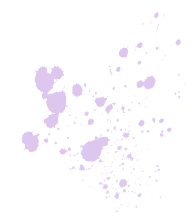 LIMITACIONES
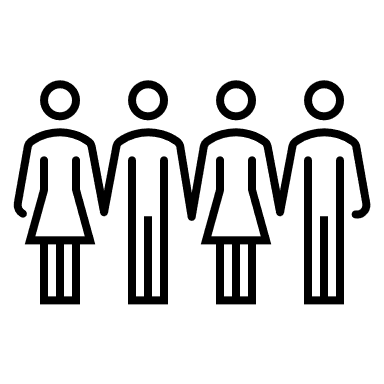 Muestra extraída de una clínica universitaria por lo que puede no ser representativa de la población general
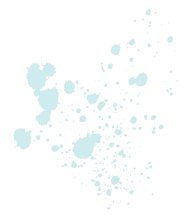 [Speaker Notes: EN CUANTO A LAS LIMITACIONES:

Al ser una muestra extraída de una clínica universitaria, puede no ser representativa de la población general
Para hacer los análisis hemos tenido en cuenta los motivos de consulta que refieren los pacientes, pero no el diagnóstico: quizá atendiendo al diagnóstico hubiéramos obtenido resultados diferentes.
Por último, al estallar la pandemia hubo un parón a la hora de coger casos nuevos: no se atendieron casos nuevos entre marzo y junio de 2020, por lo que la muestra post covid podría no ser representativa al 100%]
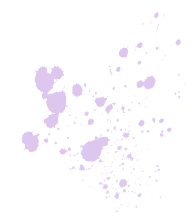 LIMITACIONES
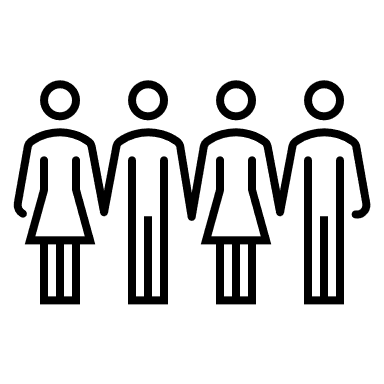 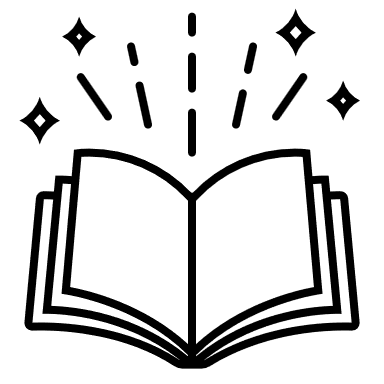 Muestra extraída de una clínica universitaria por lo que puede no ser representativa de la población general
Se han tenido en cuenta los motivos de consulta, pero no el diagnóstico
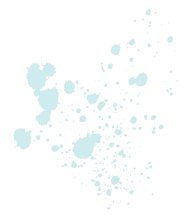 [Speaker Notes: EN CUANTO A LAS LIMITACIONES:

Al ser una muestra extraída de una clínica universitaria, puede no ser representativa de la población general
Para hacer los análisis hemos tenido en cuenta los motivos de consulta que refieren los pacientes, pero no el diagnóstico: quizá atendiendo al diagnóstico hubiéramos obtenido resultados diferentes.
Por último, al estallar la pandemia hubo un parón a la hora de coger casos nuevos: no se atendieron casos nuevos entre marzo y junio de 2020, por lo que la muestra post covid podría no ser representativa al 100%]
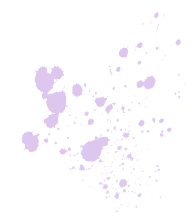 LIMITACIONES
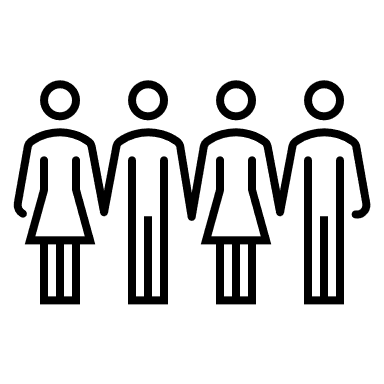 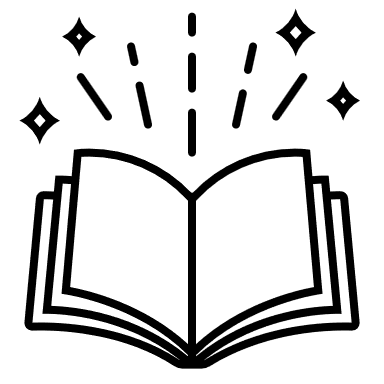 Muestra extraída de una clínica universitaria por lo que puede no ser representativa de la población general
Se han tenido en cuenta los motivos de consulta, pero no el diagnóstico
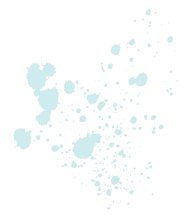 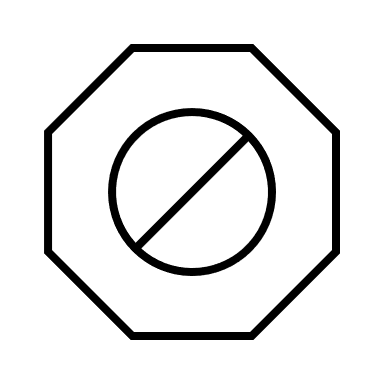 No se atendieron casos nuevos entre marzo y junio de 2020, por lo que la muestra post pandemia puede no ser representativa al 100%
[Speaker Notes: EN CUANTO A LAS LIMITACIONES:

Al ser una muestra extraída de una clínica universitaria, puede no ser representativa de la población general
Para hacer los análisis hemos tenido en cuenta los motivos de consulta que refieren los pacientes, pero no el diagnóstico: quizá atendiendo al diagnóstico hubiéramos obtenido resultados diferentes.
Por último, al estallar la pandemia hubo un parón a la hora de coger casos nuevos: no se atendieron casos nuevos entre marzo y junio de 2020, por lo que la muestra post covid podría no ser representativa al 100%]
REFERENCIAS:
Brooks, S. K., Webster, R. K., Smith, L. E., Woodland, L., Wessely, S., Greenberg, N., & Rubin, G. J. (2020). The psychological impact of quarantine and how to reduce it: rapid review of the evidence. Lancet, 395(10227), 912–920. 
Cosano, P. S. (2021). El impacto de la pandemia en los jóvenes: una aproximación multidimensional. Panorama social, 109–125.
García-Iglesias, J. J., Gómez-Salgado, J., Martín-Pereira, J., Fagundo-Rivera, J., Ayuso-Murillo, D., Martínez-Riera, J. R., & Ruiz Frutos, C. (2020). Impacto del SARS-CoV-2 (Covid-19) en la salud mental de los profesionales sanitarios: una revisión sistemática.
Inchausti, F., García-Poveda, N. V., Prado-Abril, J., & Sánchez-Reales, S. (2020). La Psicología Clínica ante la Pandemia COVID-19 en España. Clínica y Salud, 31(2), 105–107. 
López-Martínez, A. E., & Serrano-Ibáñez, E. R. (2021). Impacto de la pandemia de COVID-19 en la salud mental. Escritos de psicología, 14(2), 48–50. 
Otto, A. K., Jary, J. M., Sturza, J., Miller, C. A., Prohaska, N., Bravender, T., & Van Huysse, J. (2021). Medical admissions among adolescents with eating disorders during the COVID-19 pandemic. Pediatrics, 148(4).
Proaño, G. M. (2020). Pensamientos distorsionados y ansiedad generalizada en COVID-19. CienciAmérica: Revista de divulgación científica de la Universidad Tecnológica Indoamérica, 9, 251–255.
Ruiz-Frutos, C., & Gómez-Salgado, J. (2021). Efectos de la pandemia por COVID-19 en la salud mental de la población trabajadora. Archivos de prevención de riesgos laborales, 24(1), 6–11. 
Vall-Roqué, H., Andrés, A., & Saldaña, C. (2021). El impacto de la pandemia por covid-19 y del confinamiento en las alteraciones alimentarias y el malestar emocional en adolescentes y jóvenes de España. Psicología conductual, 29(2), 345–364. https://doi.org/10.51668/bp.8321208s